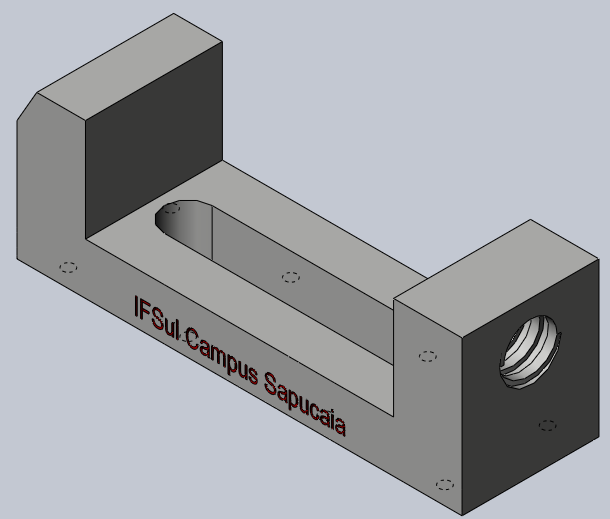 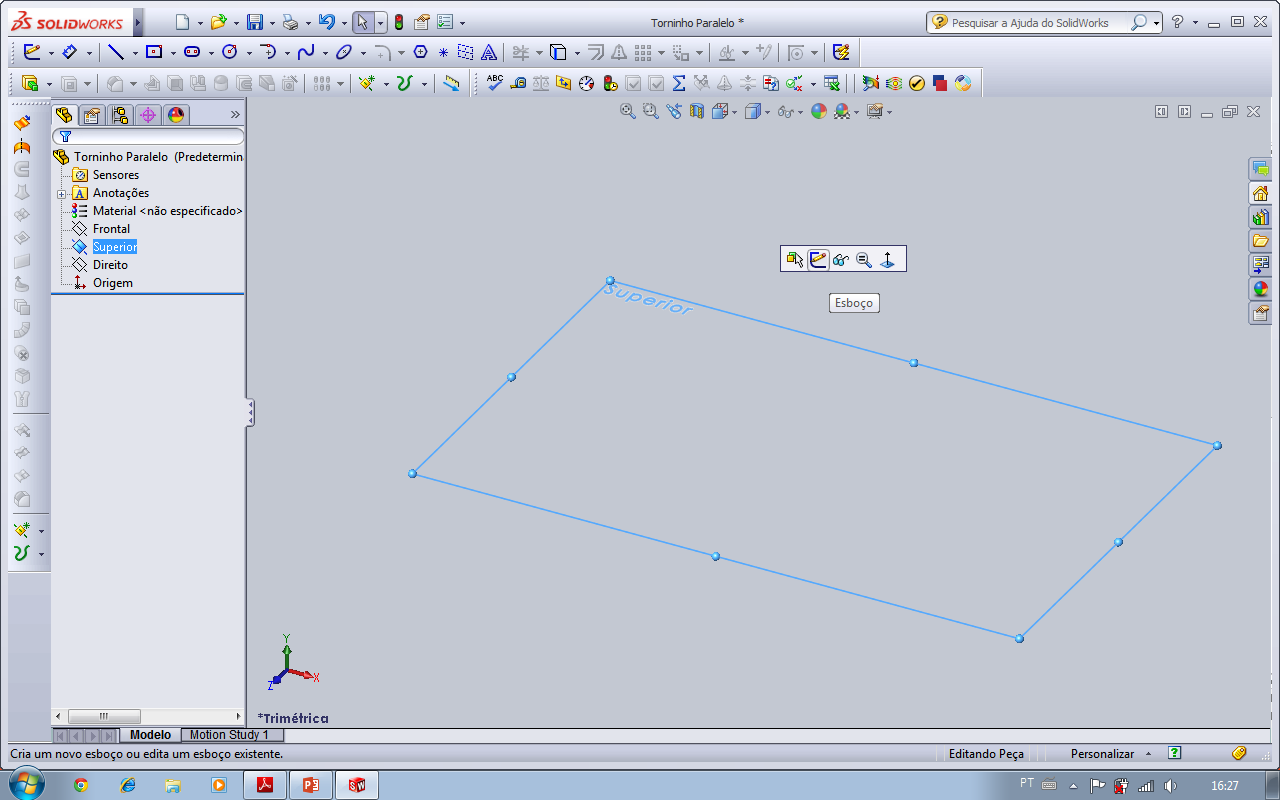 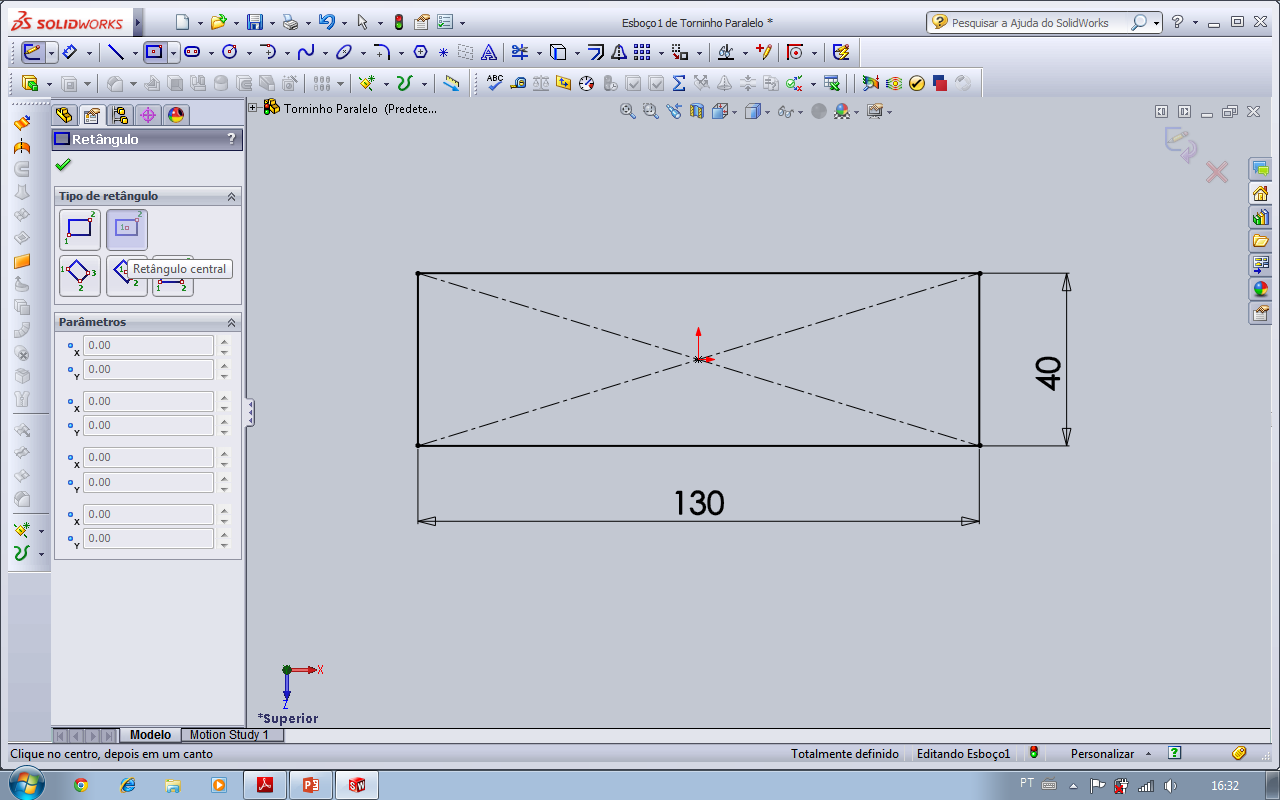 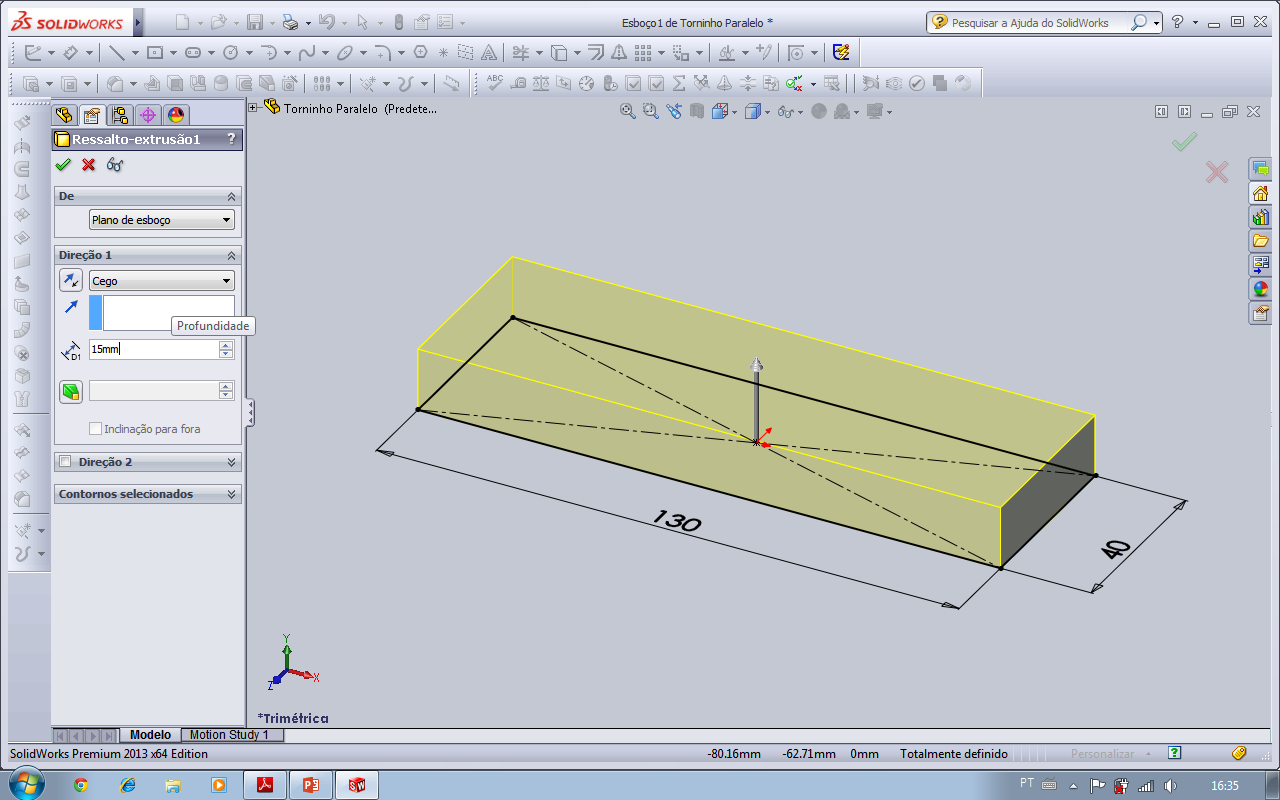 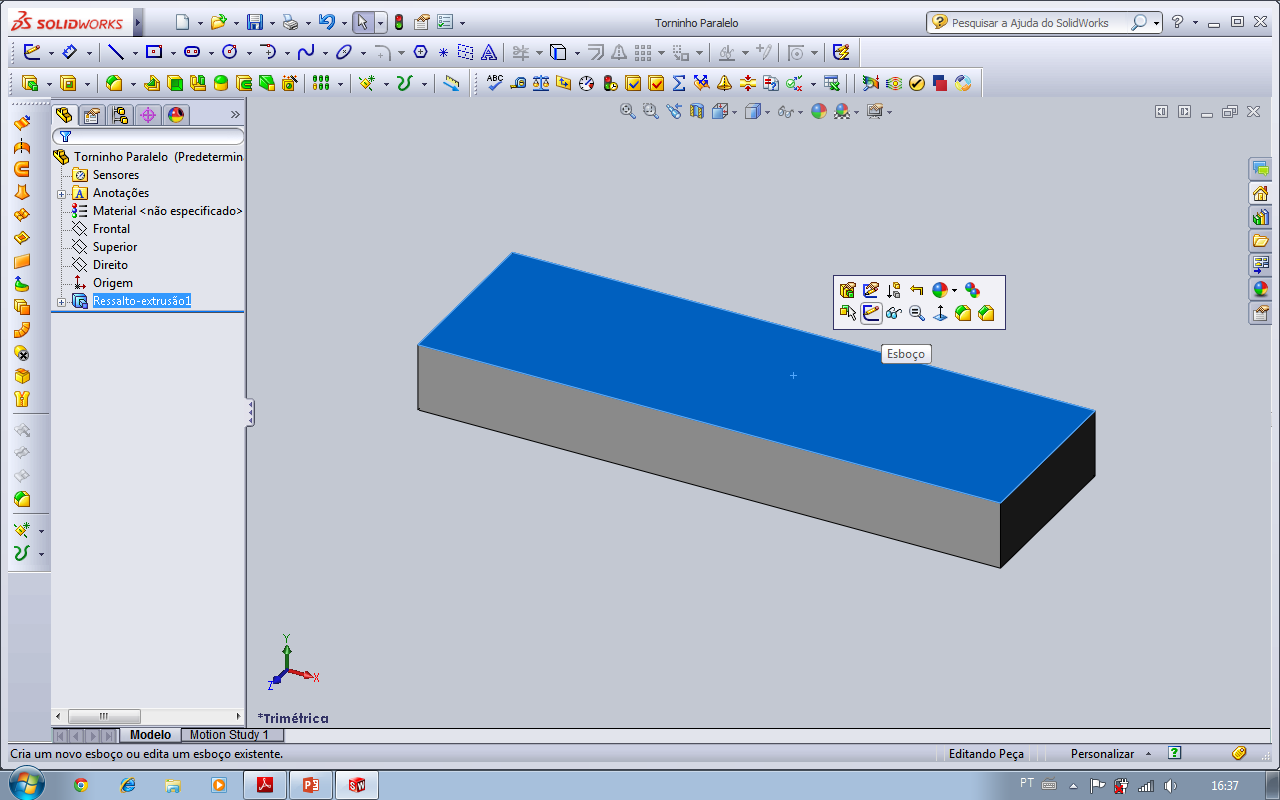 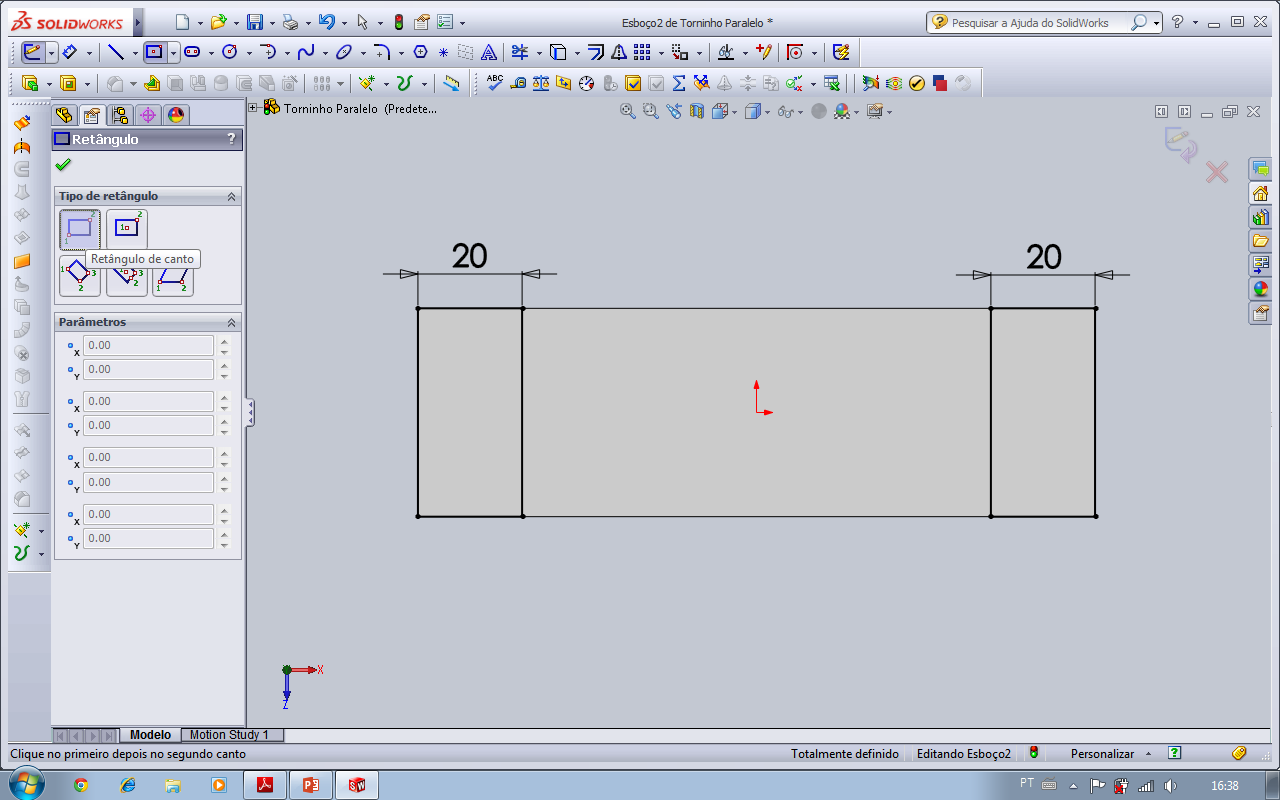 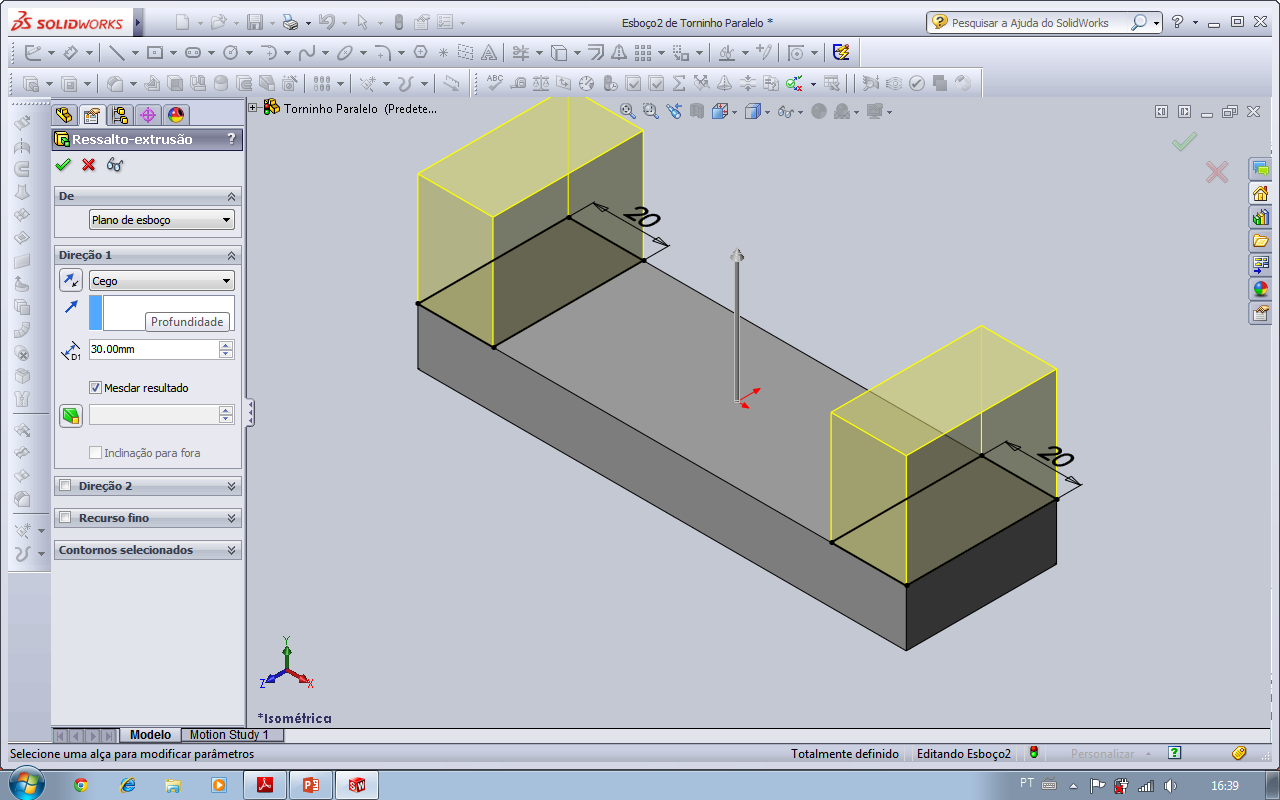 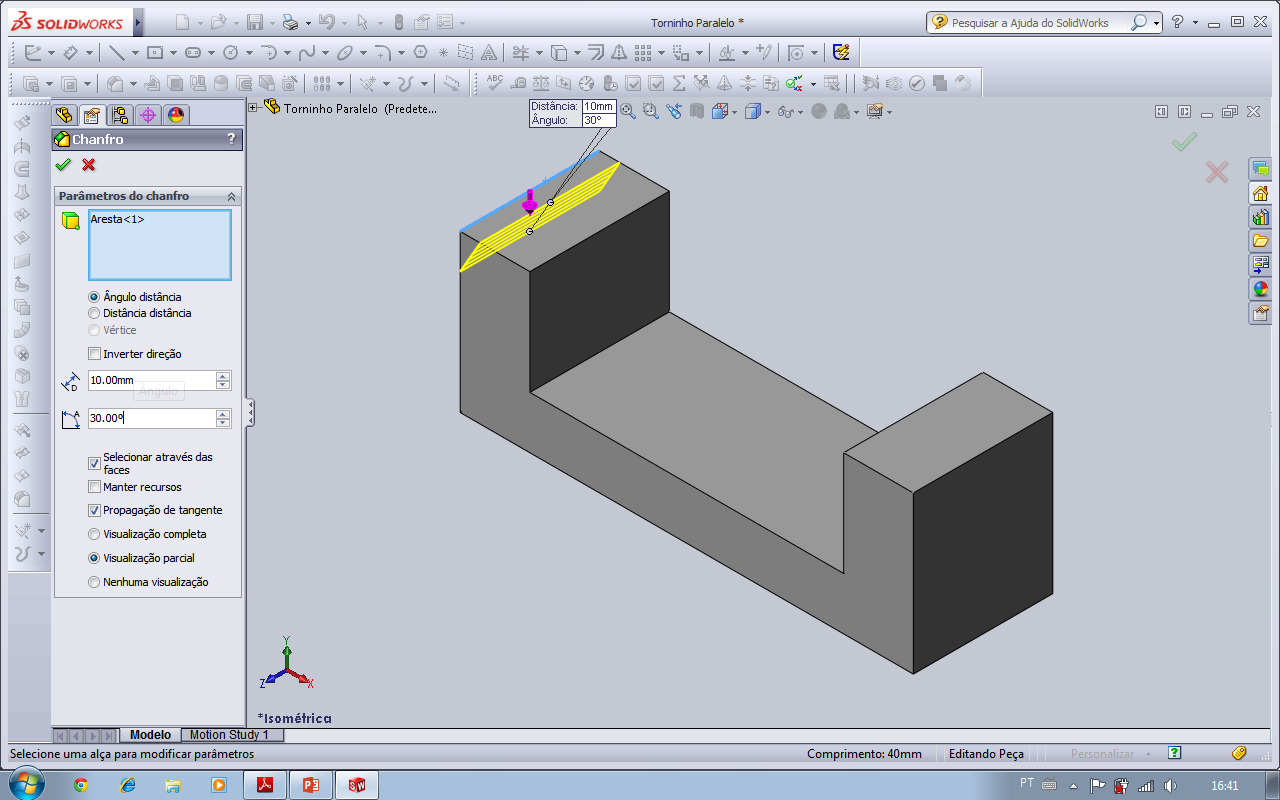 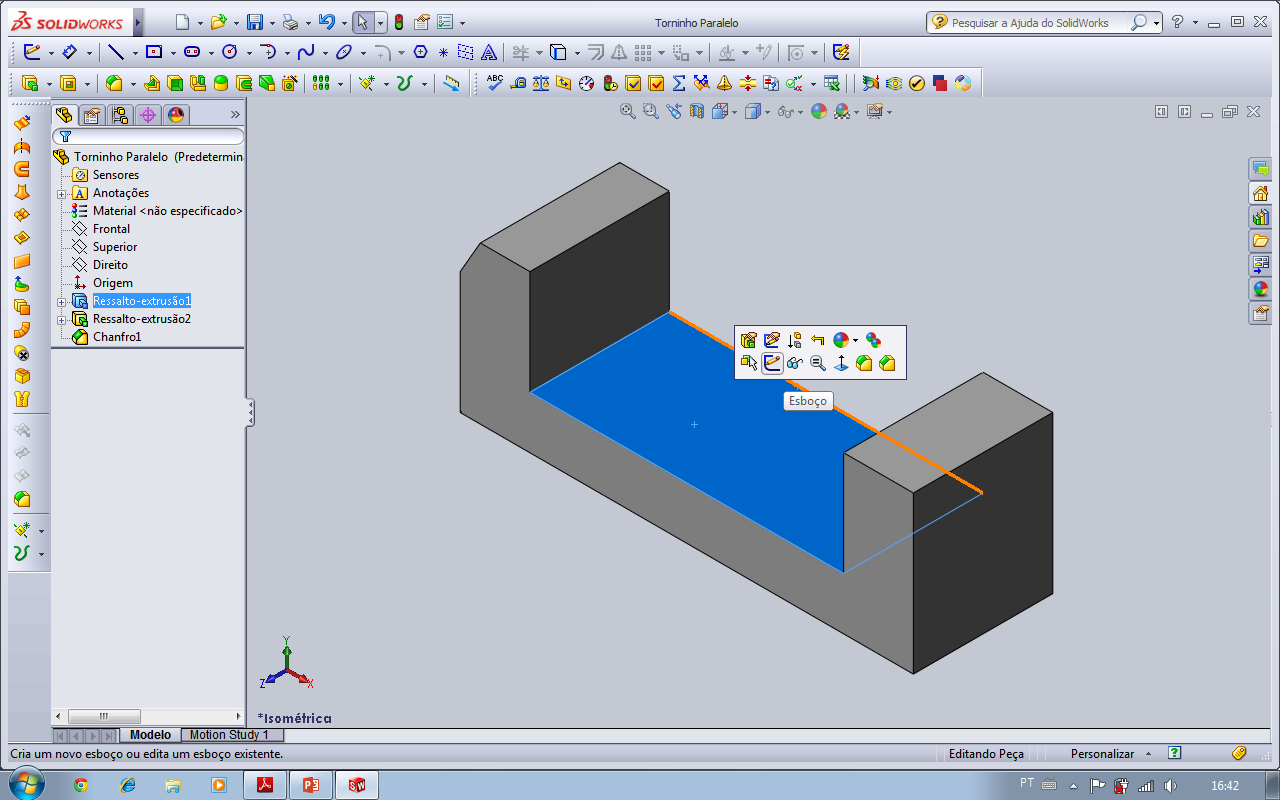 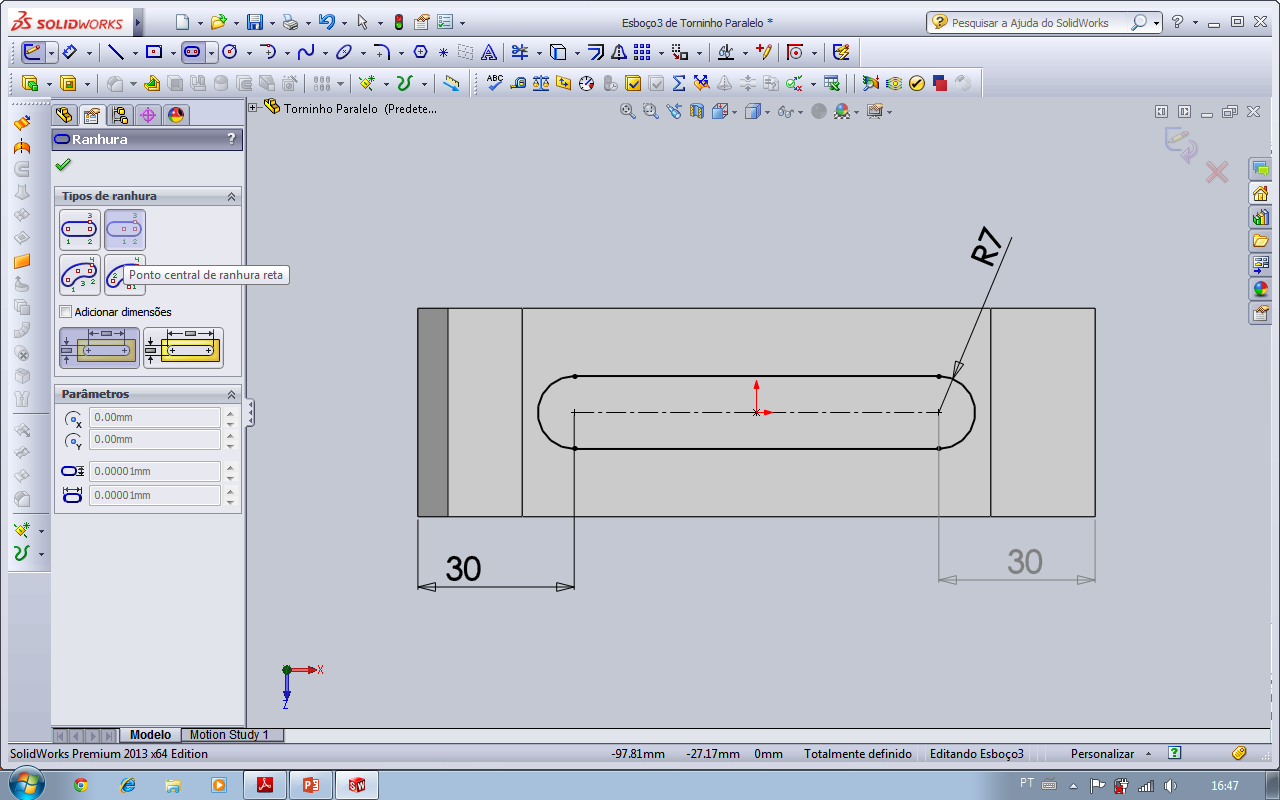 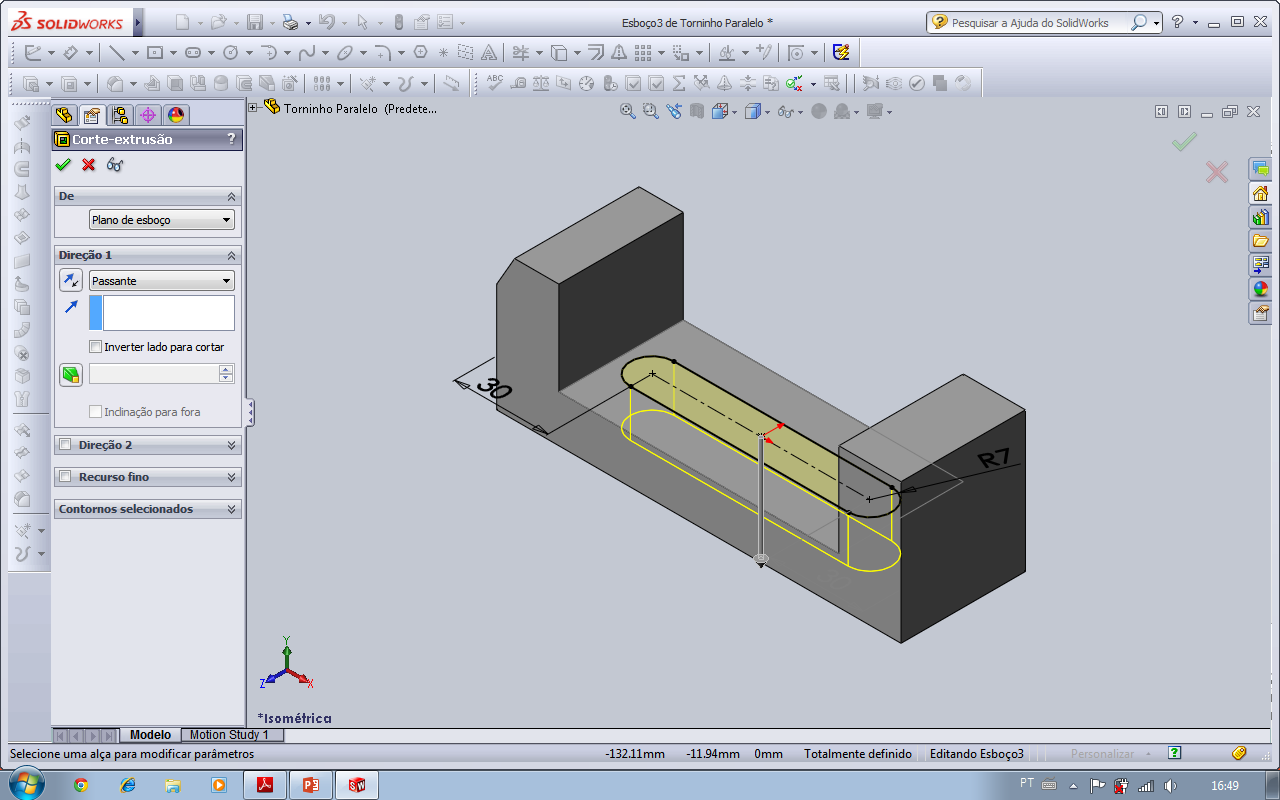 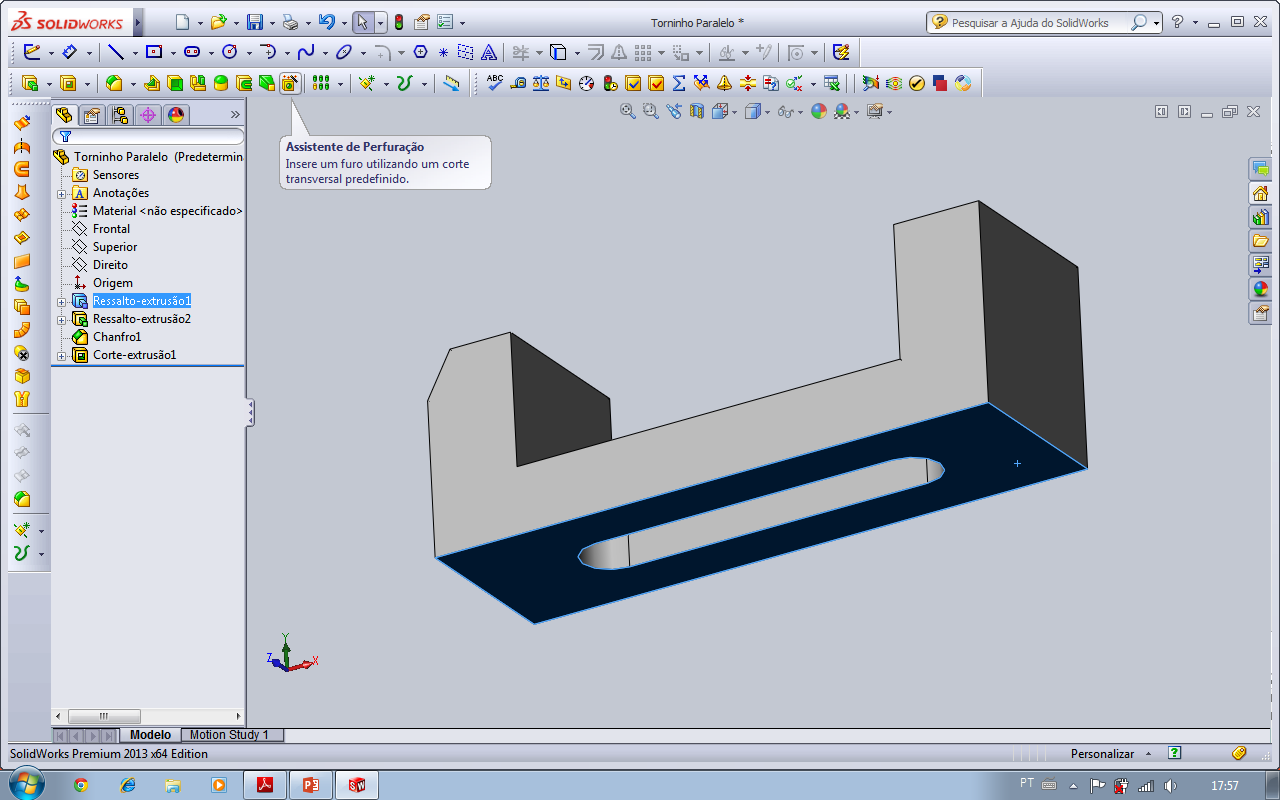 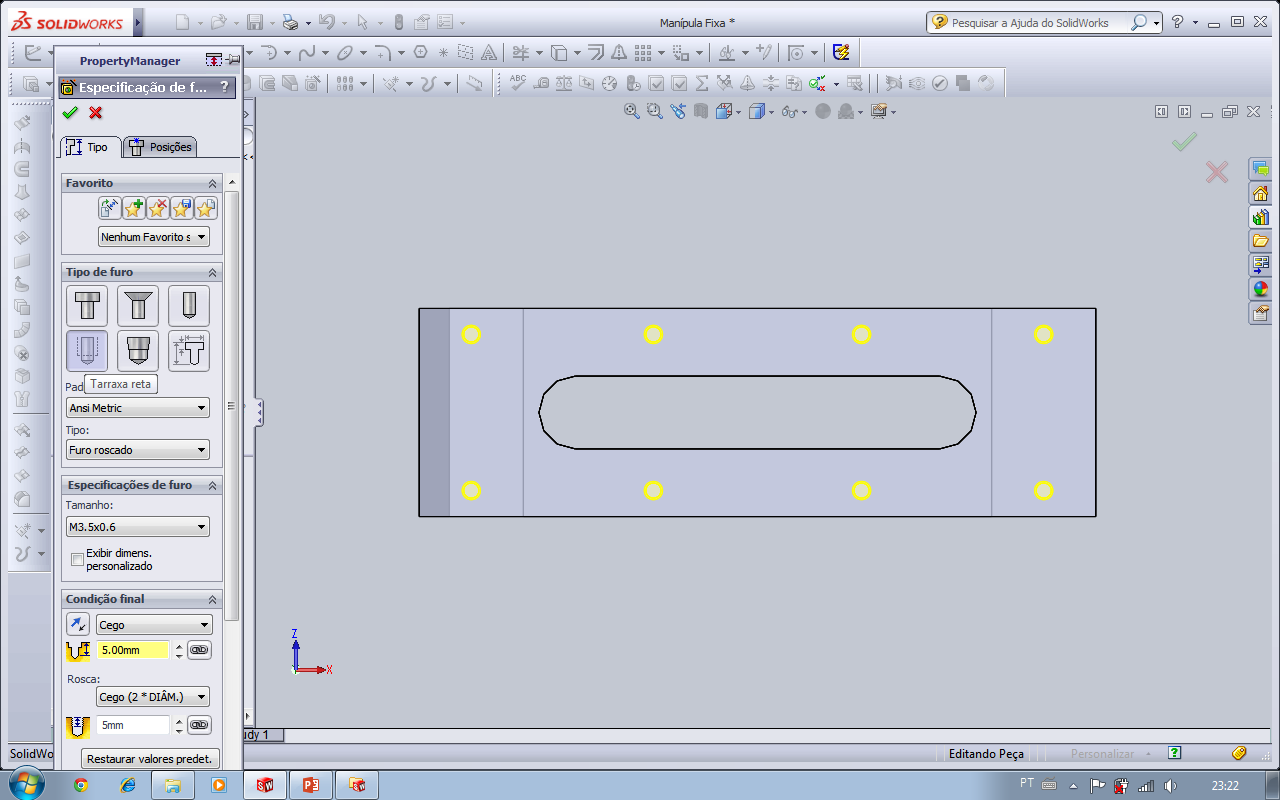 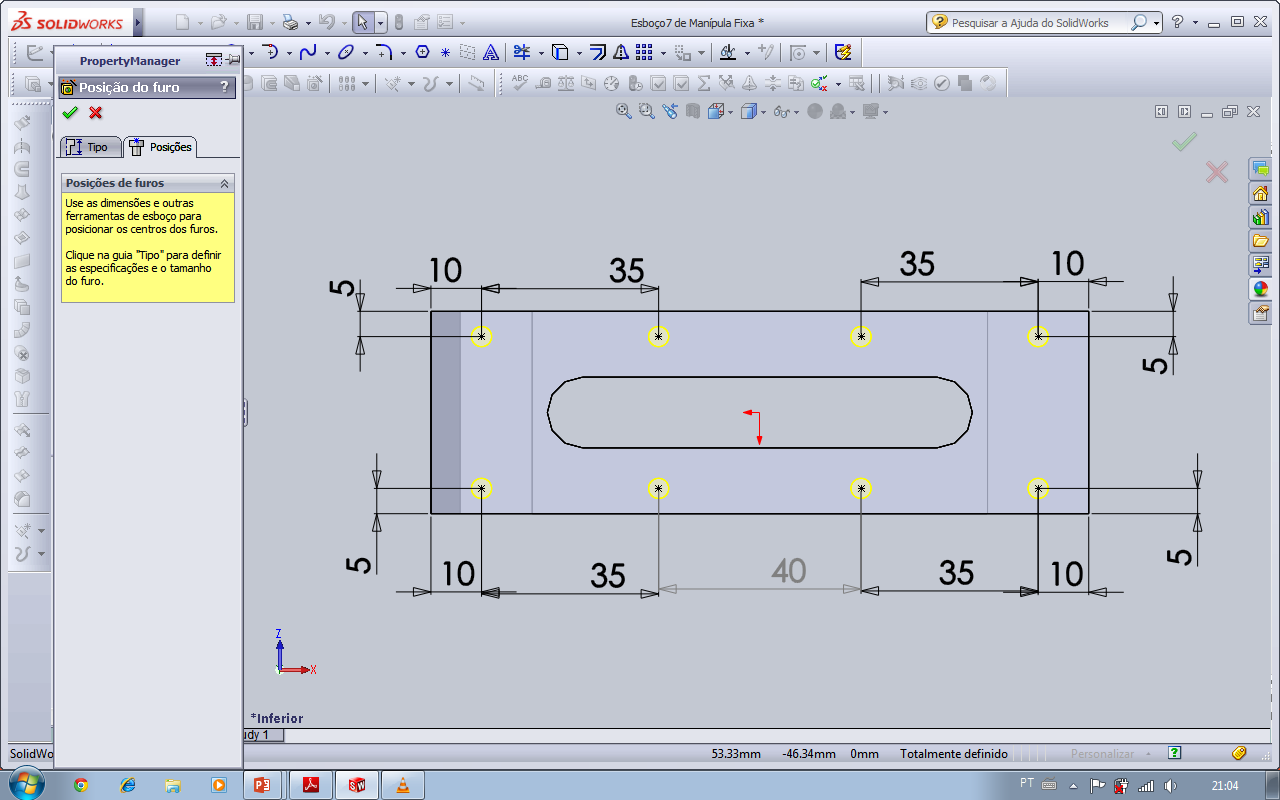 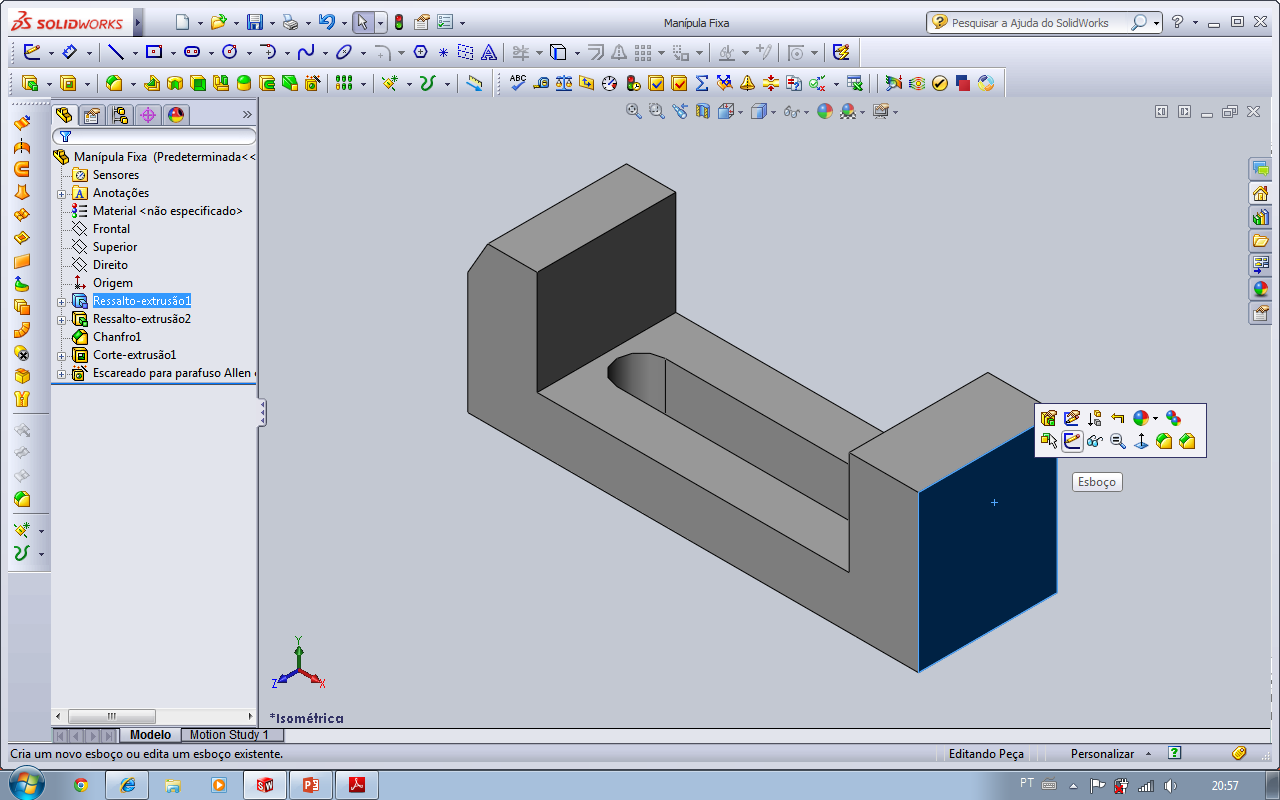 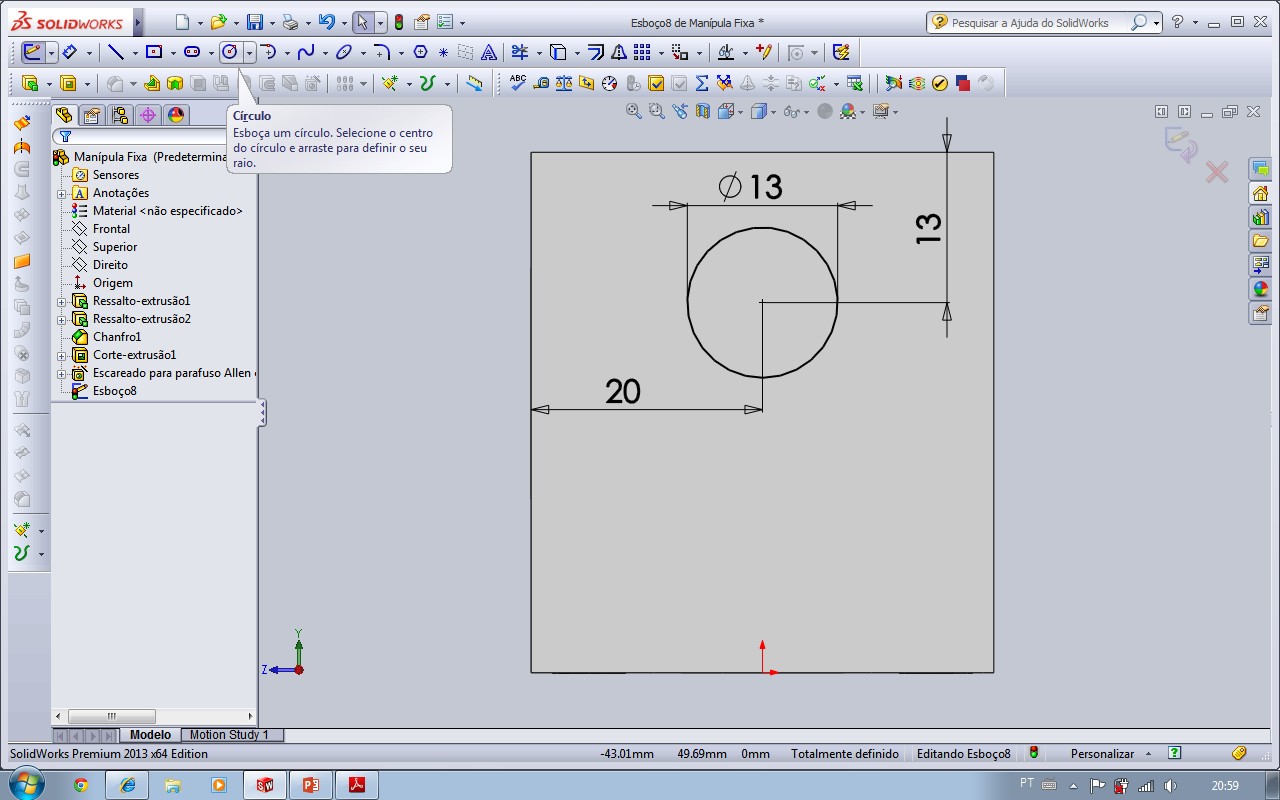 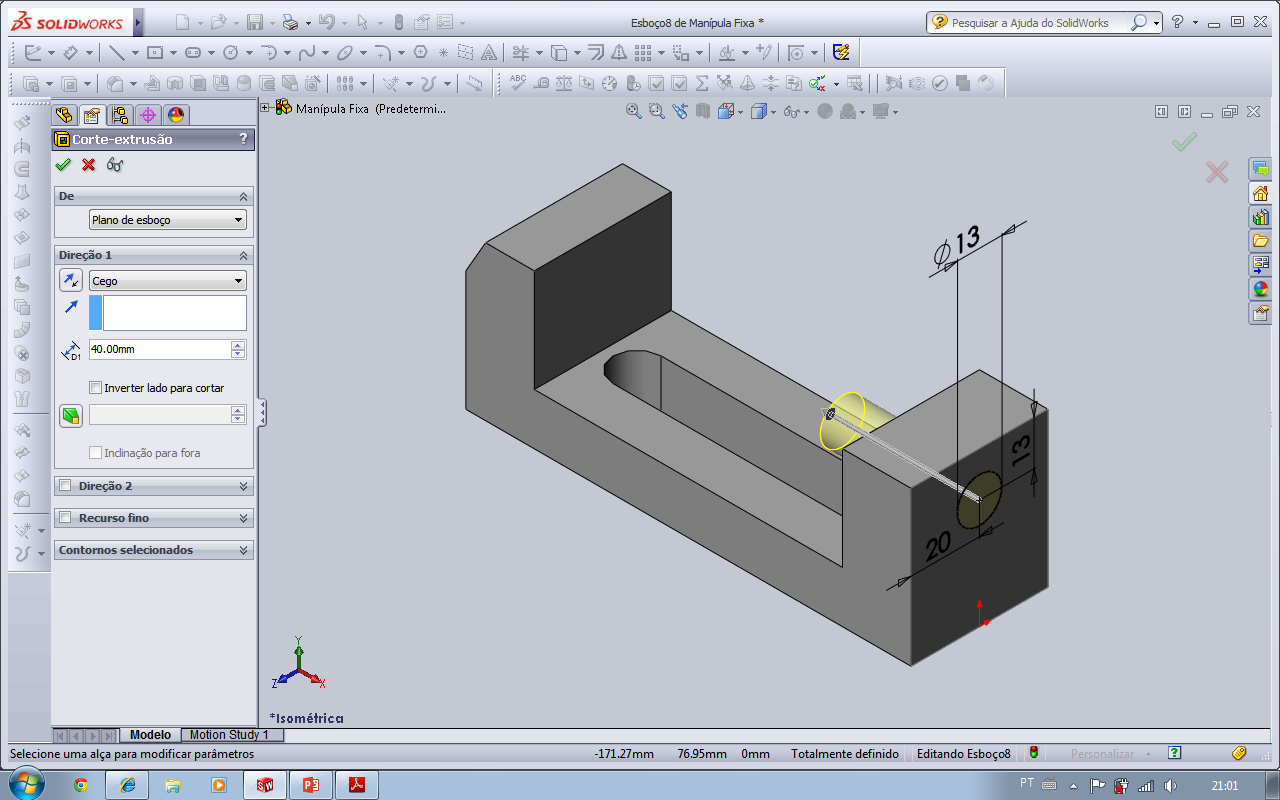 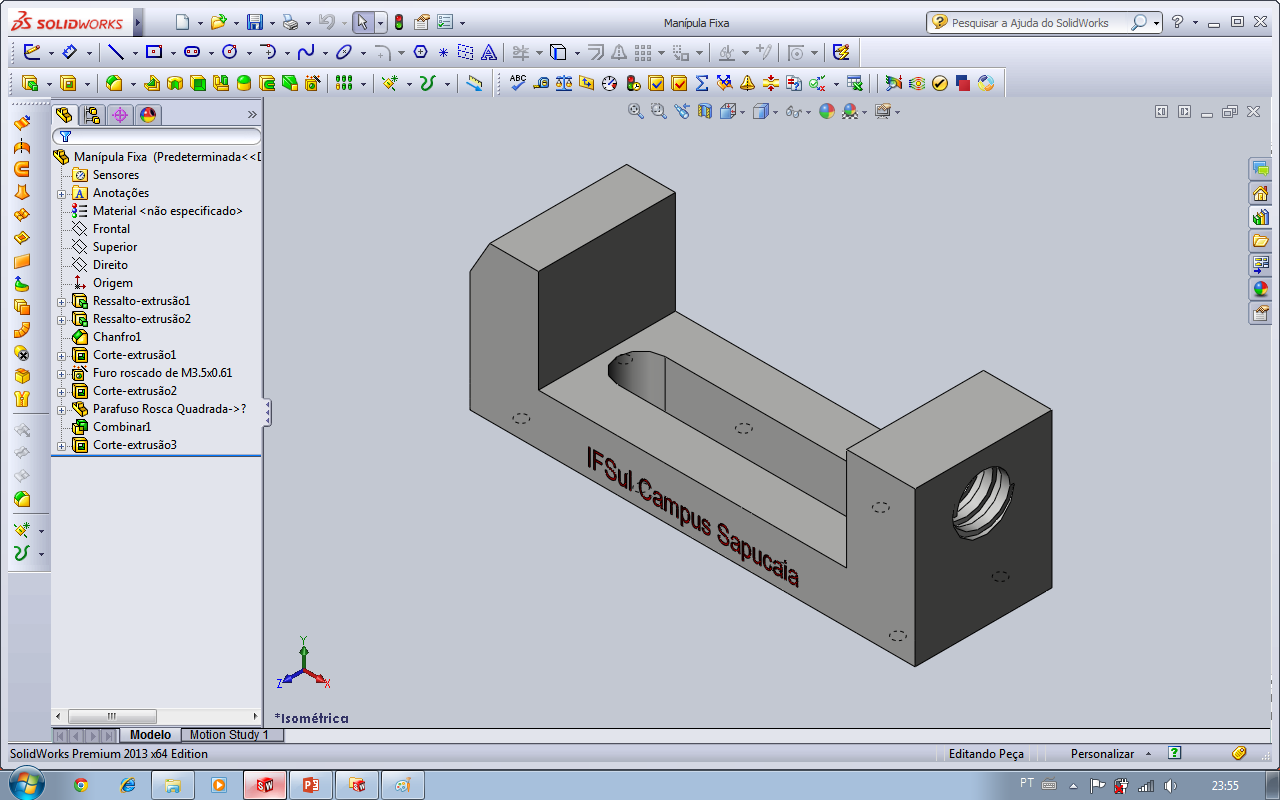 PARAFUSO de ROSCA QUADRADA
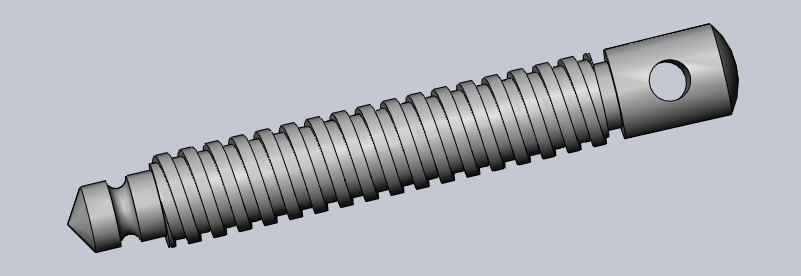 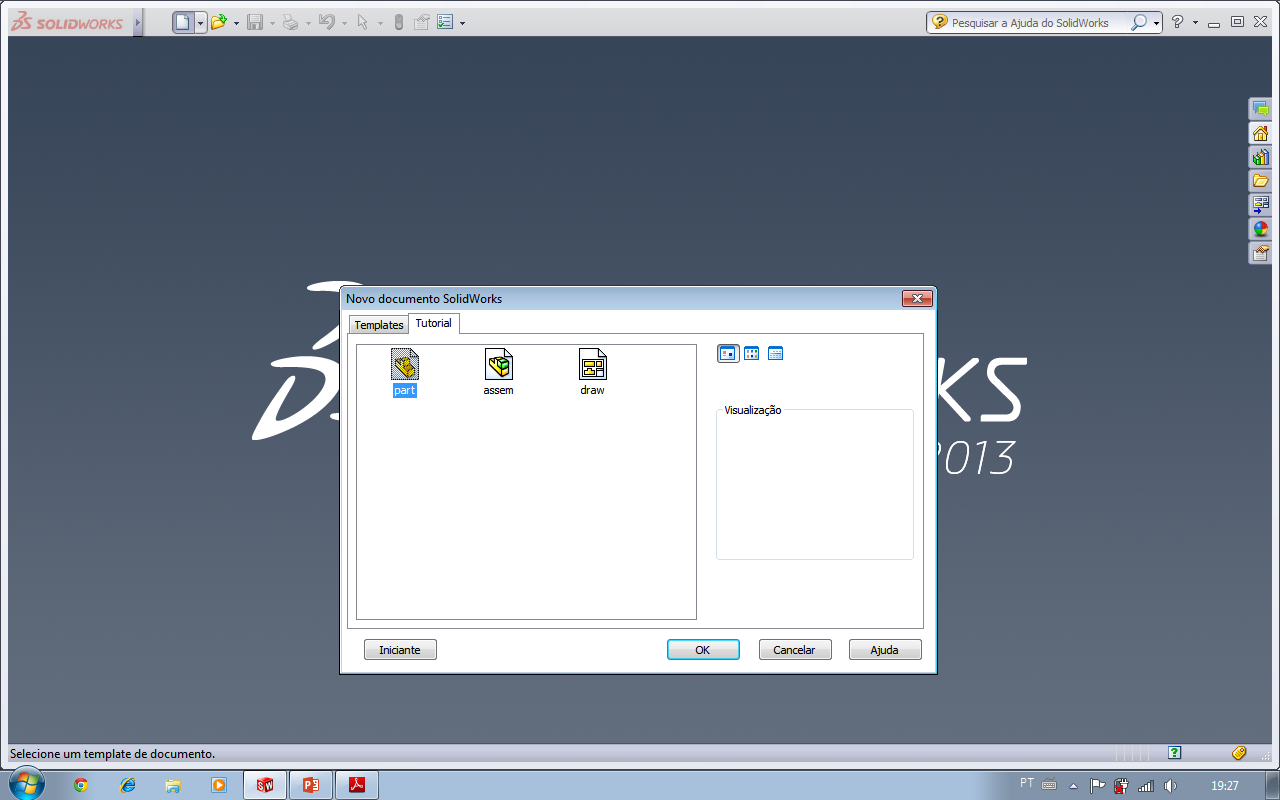 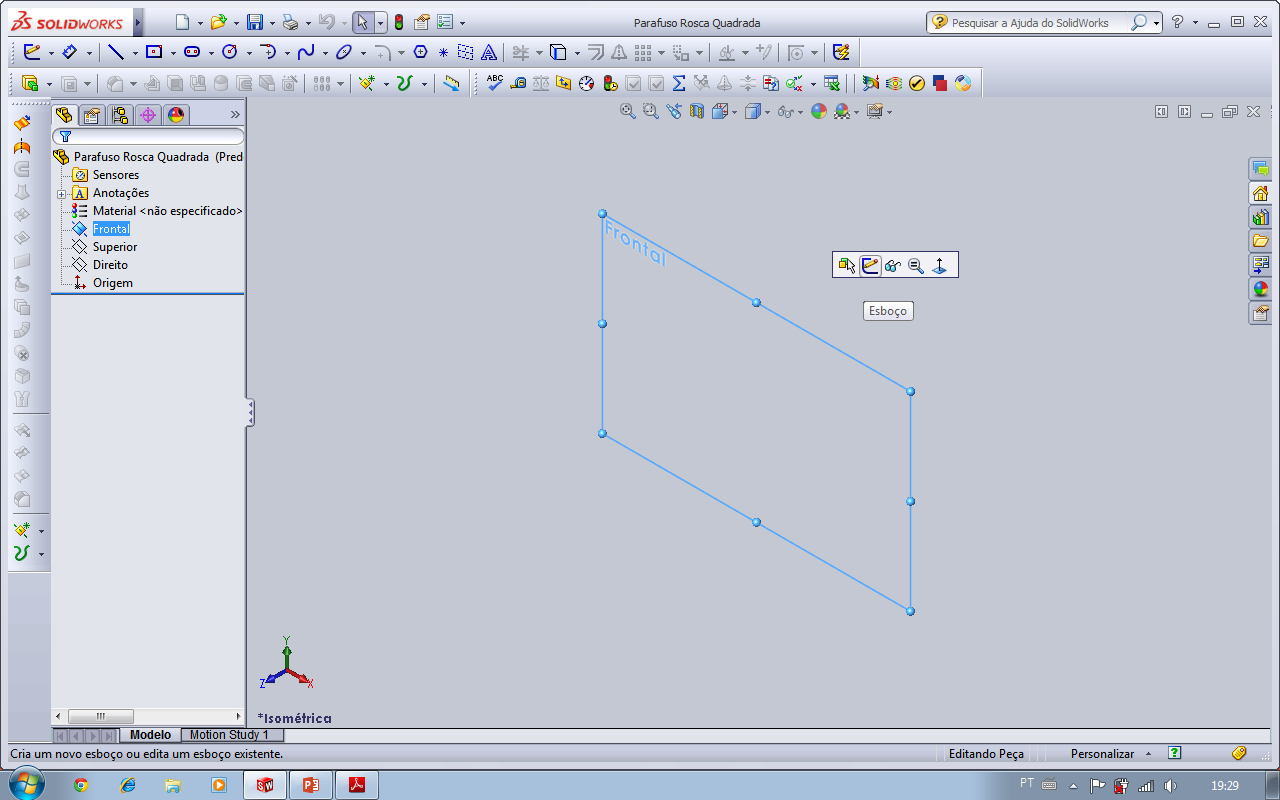 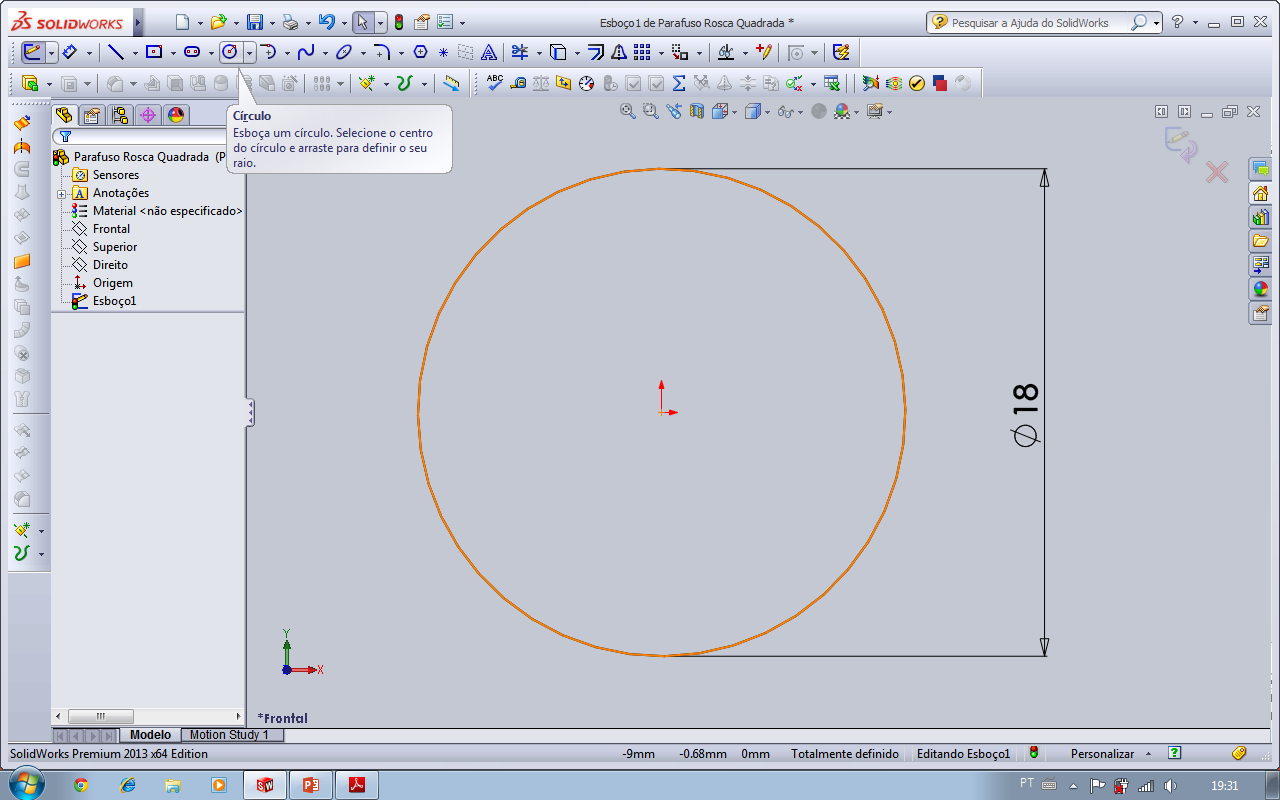 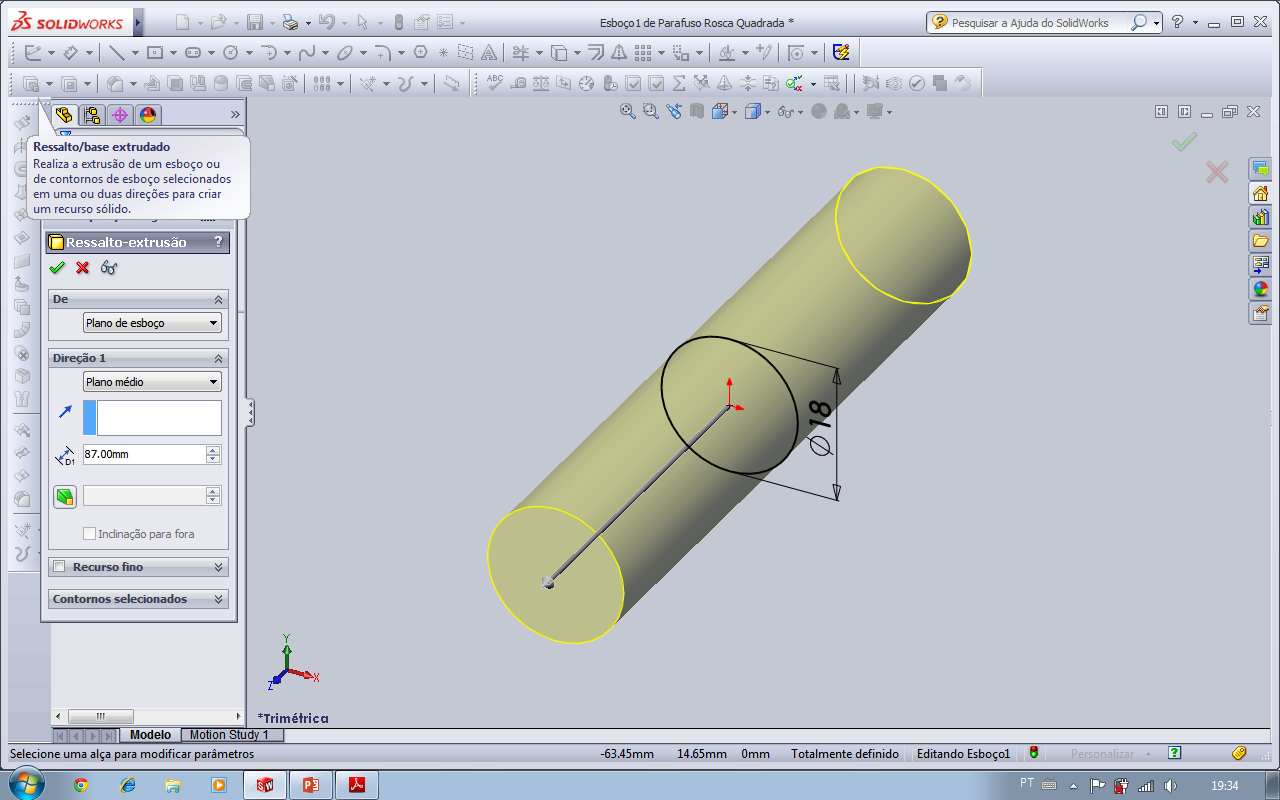 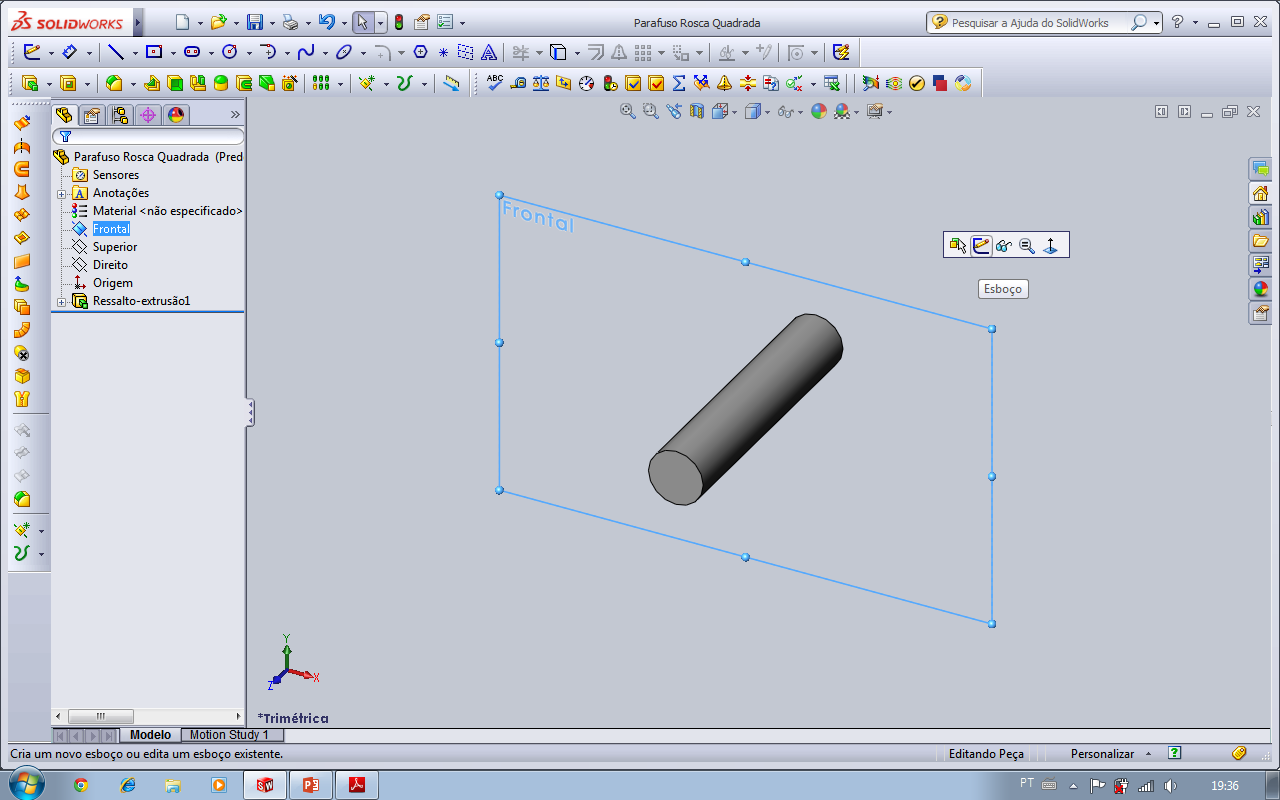 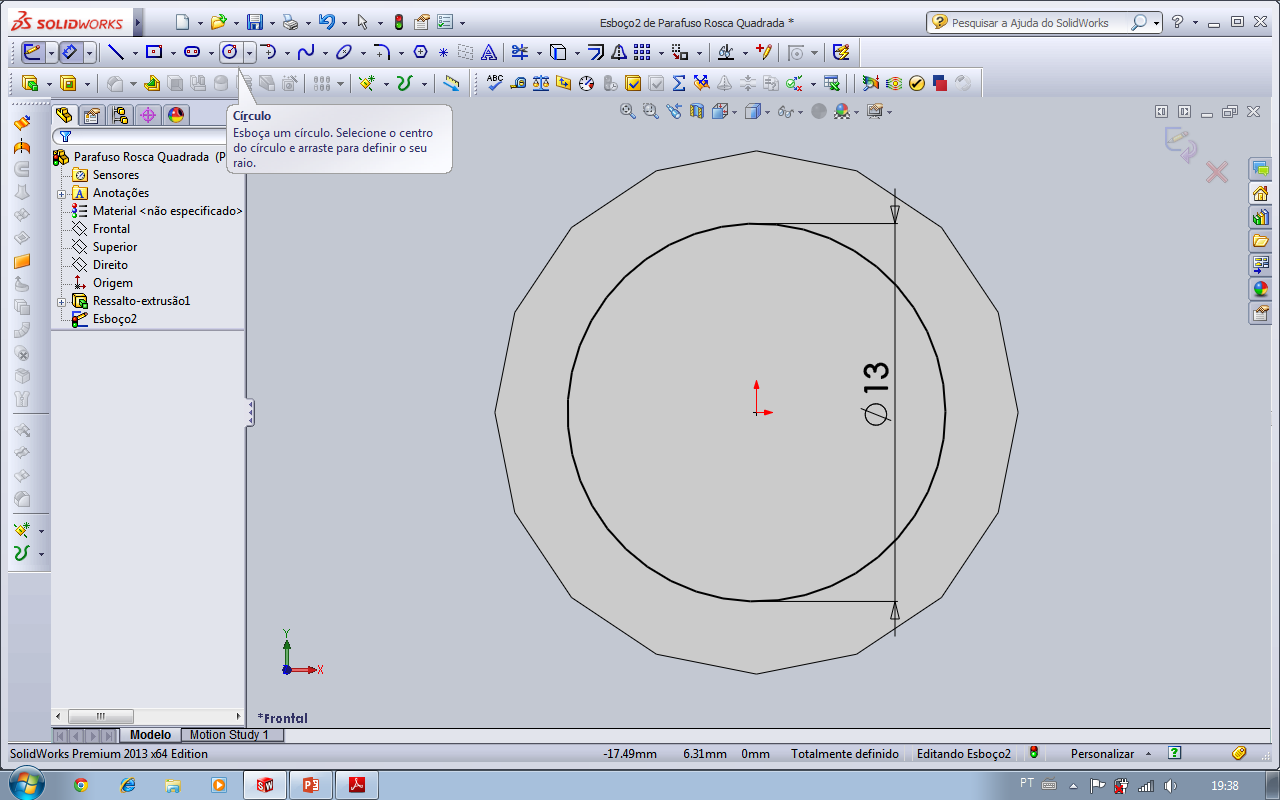 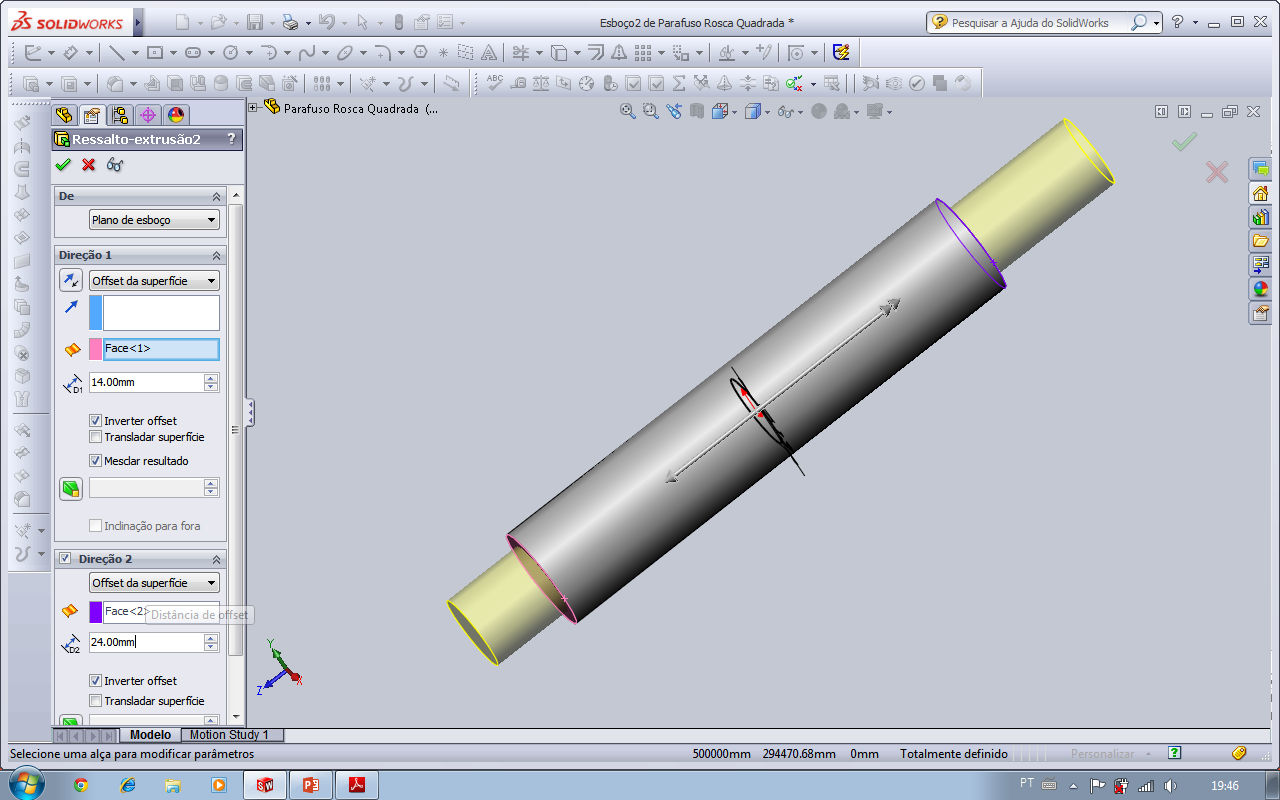 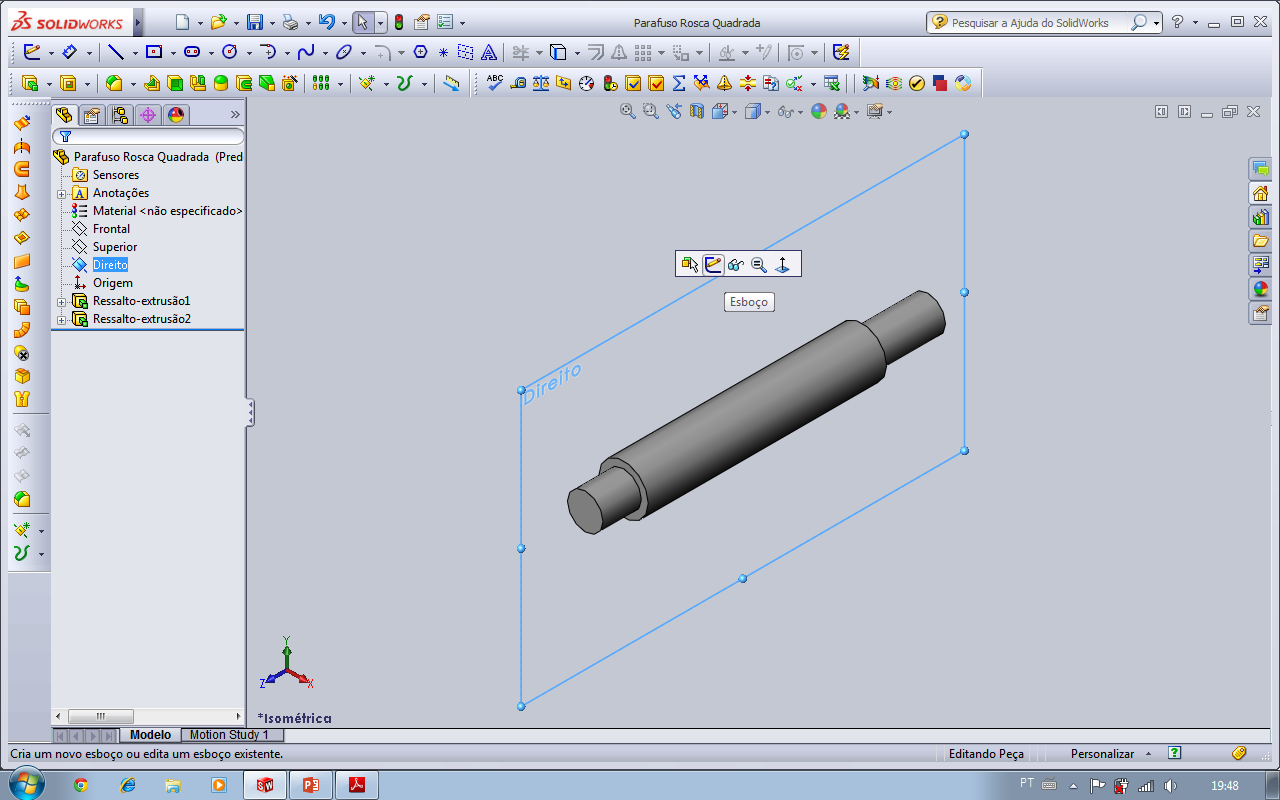 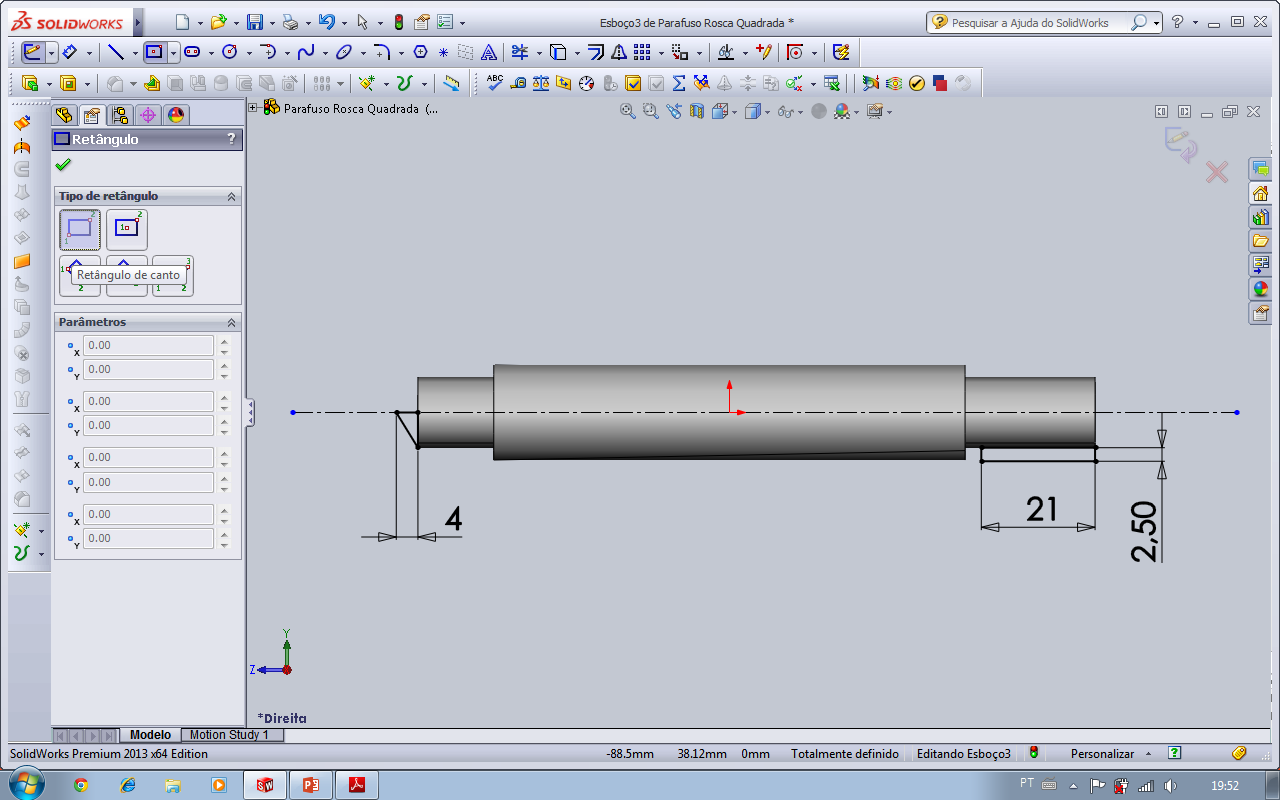 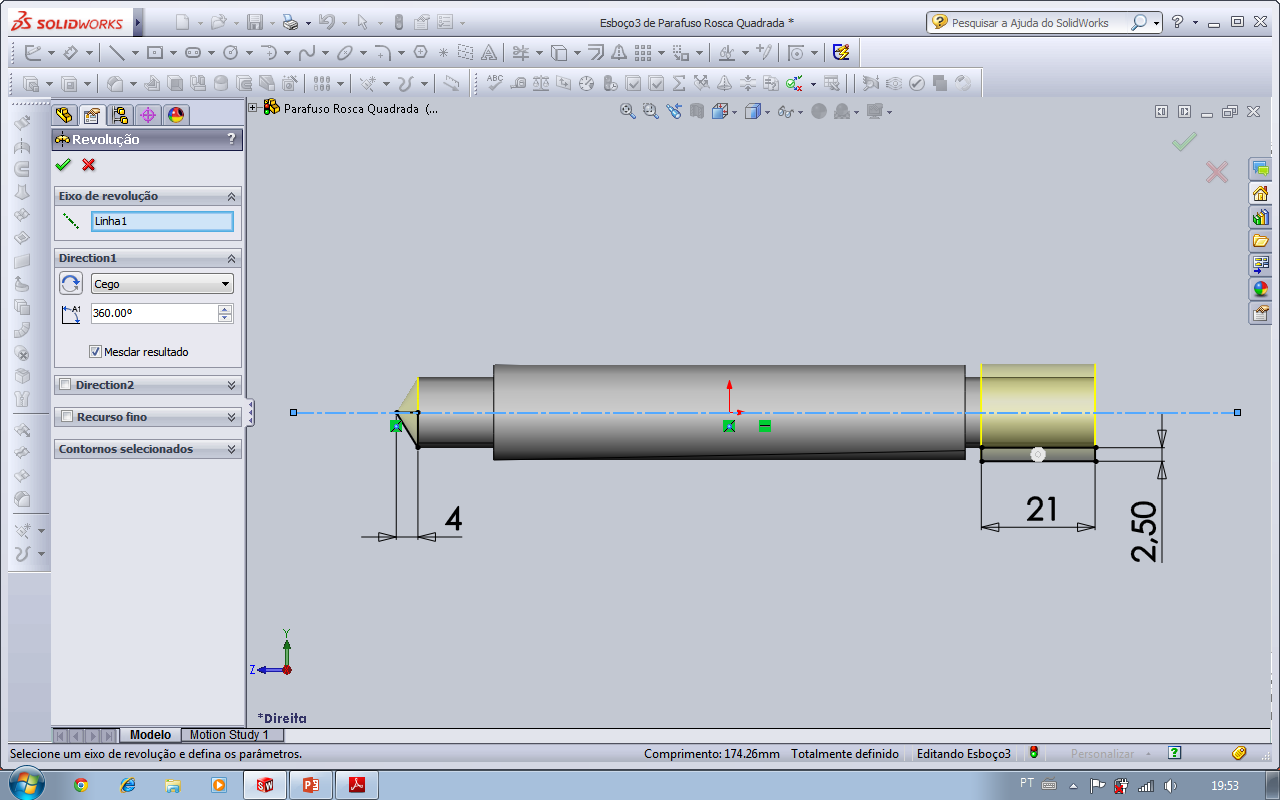 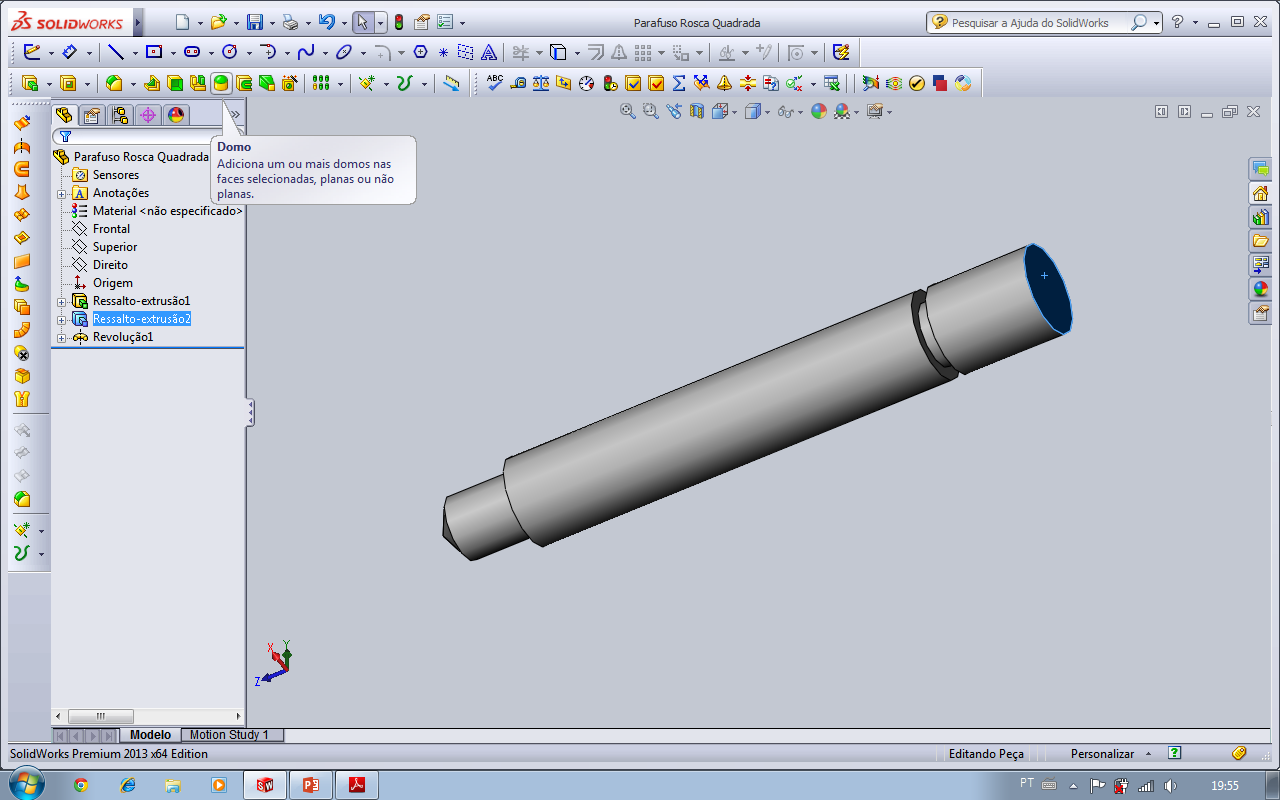 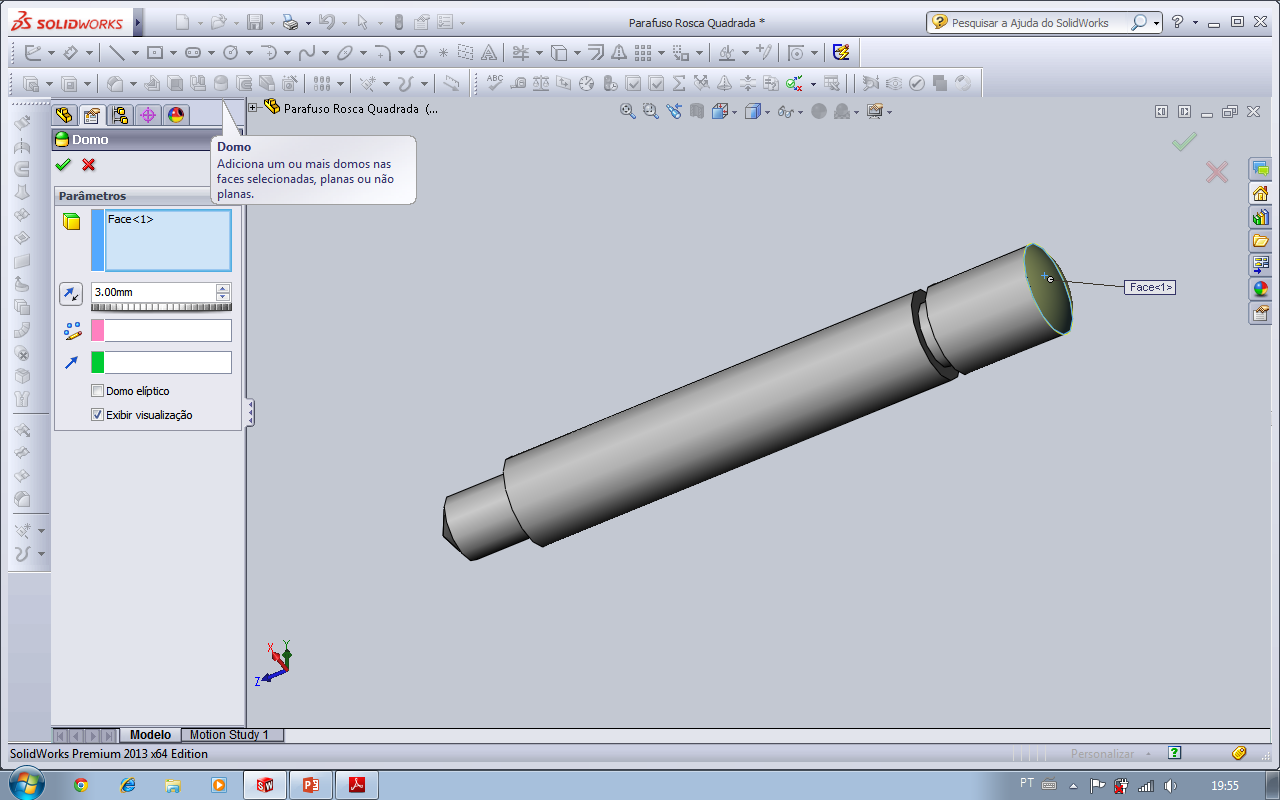 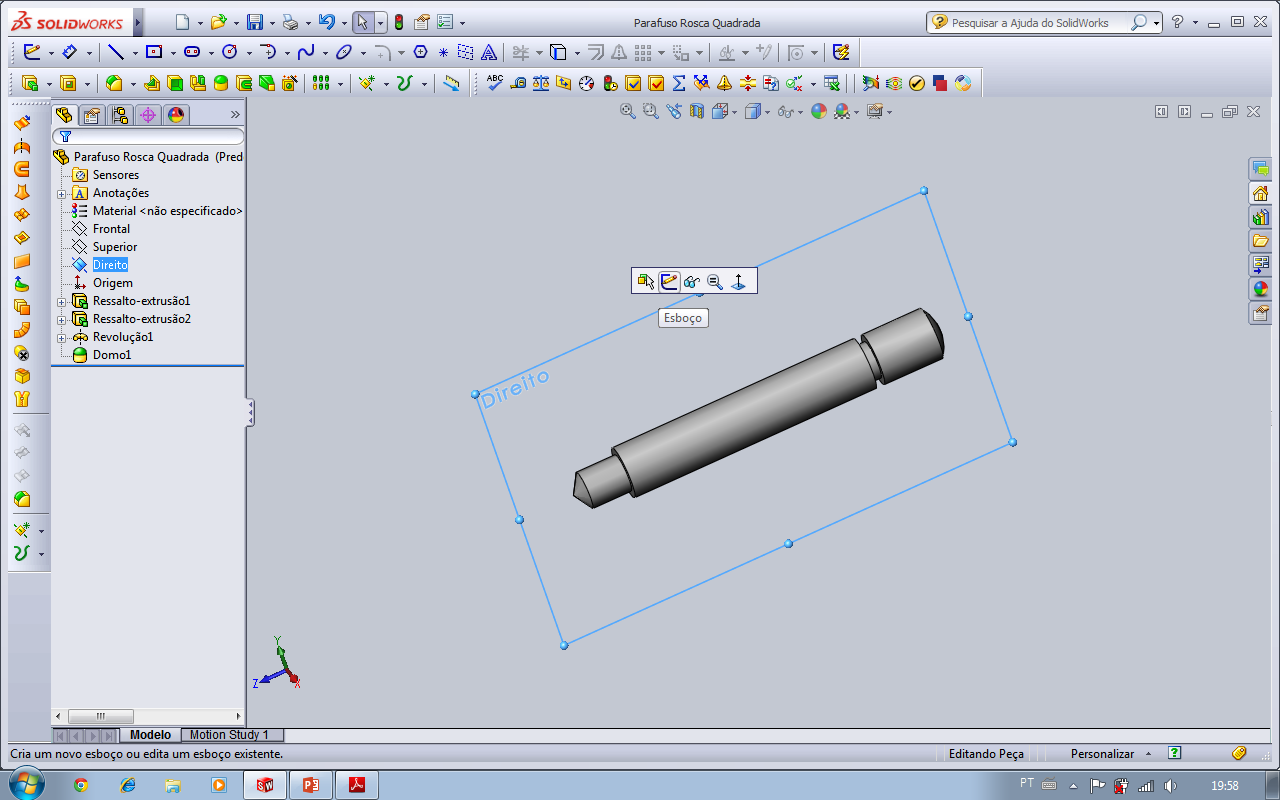 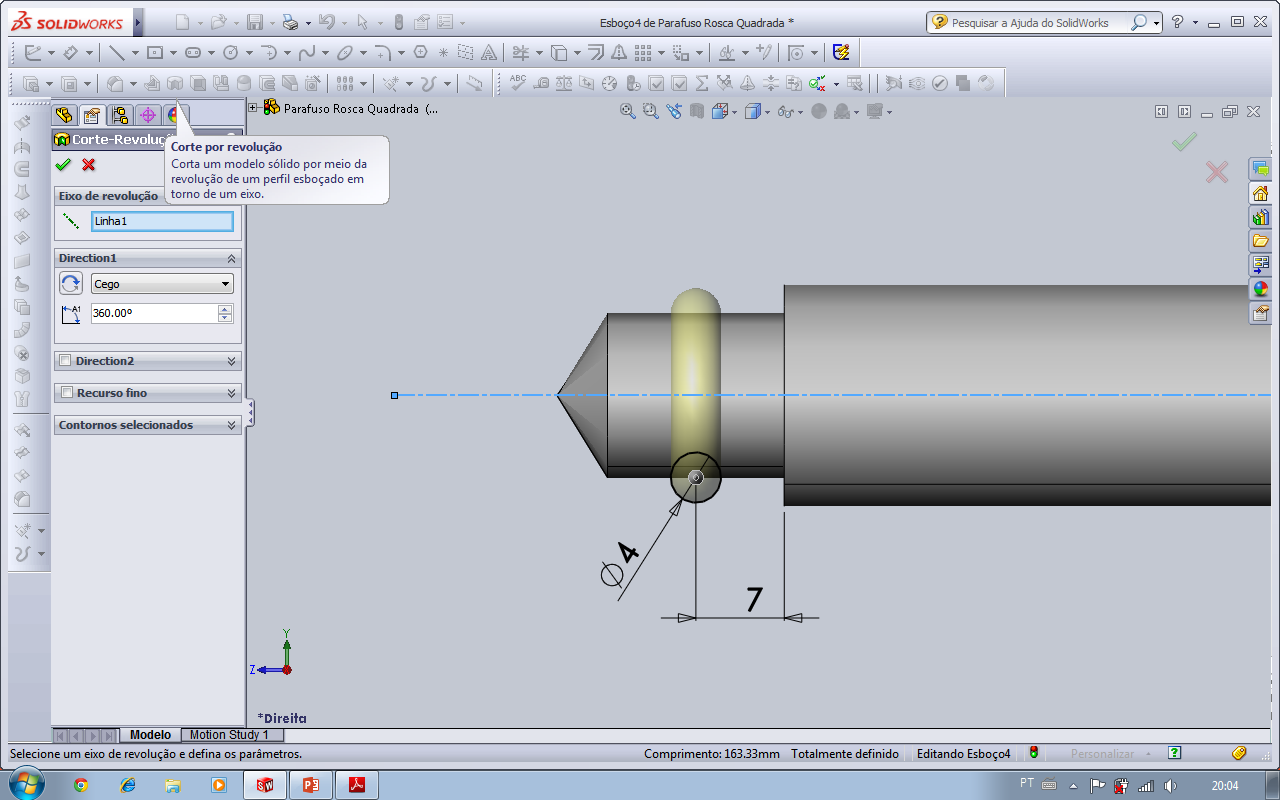 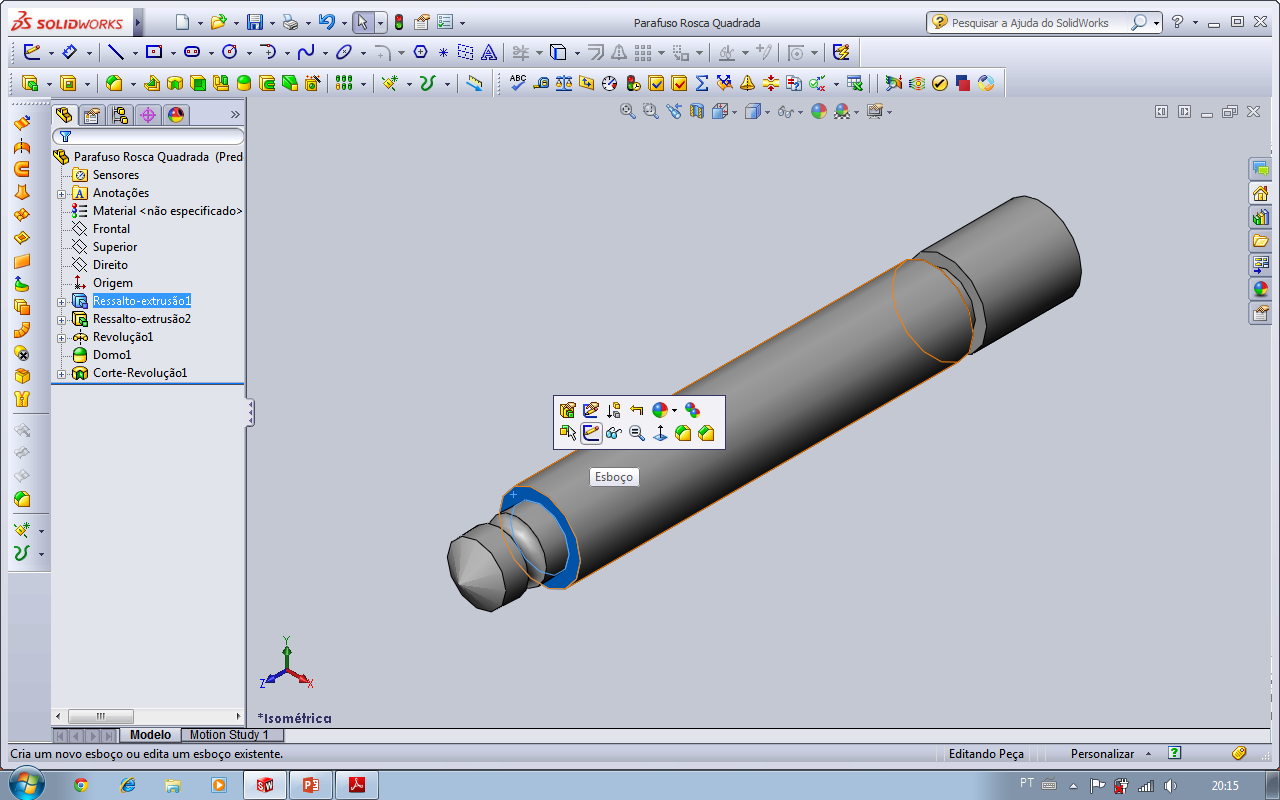 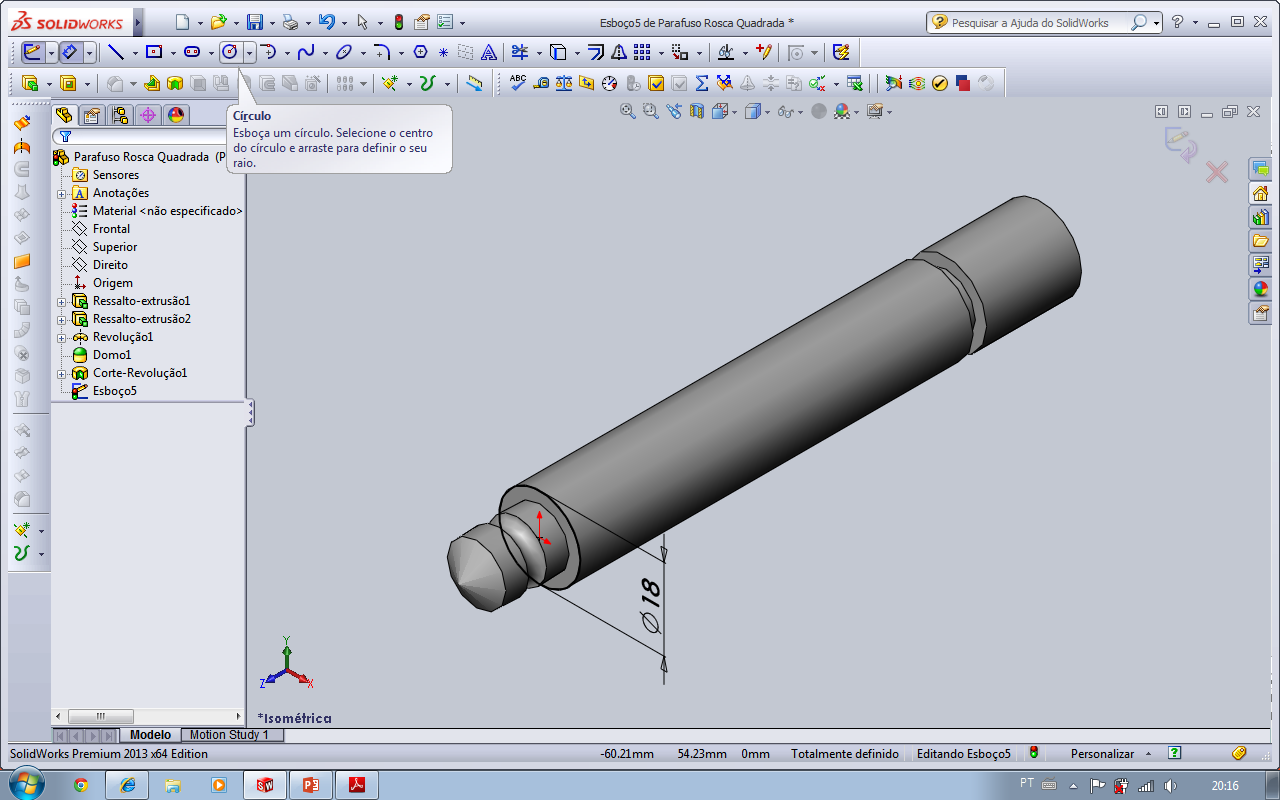 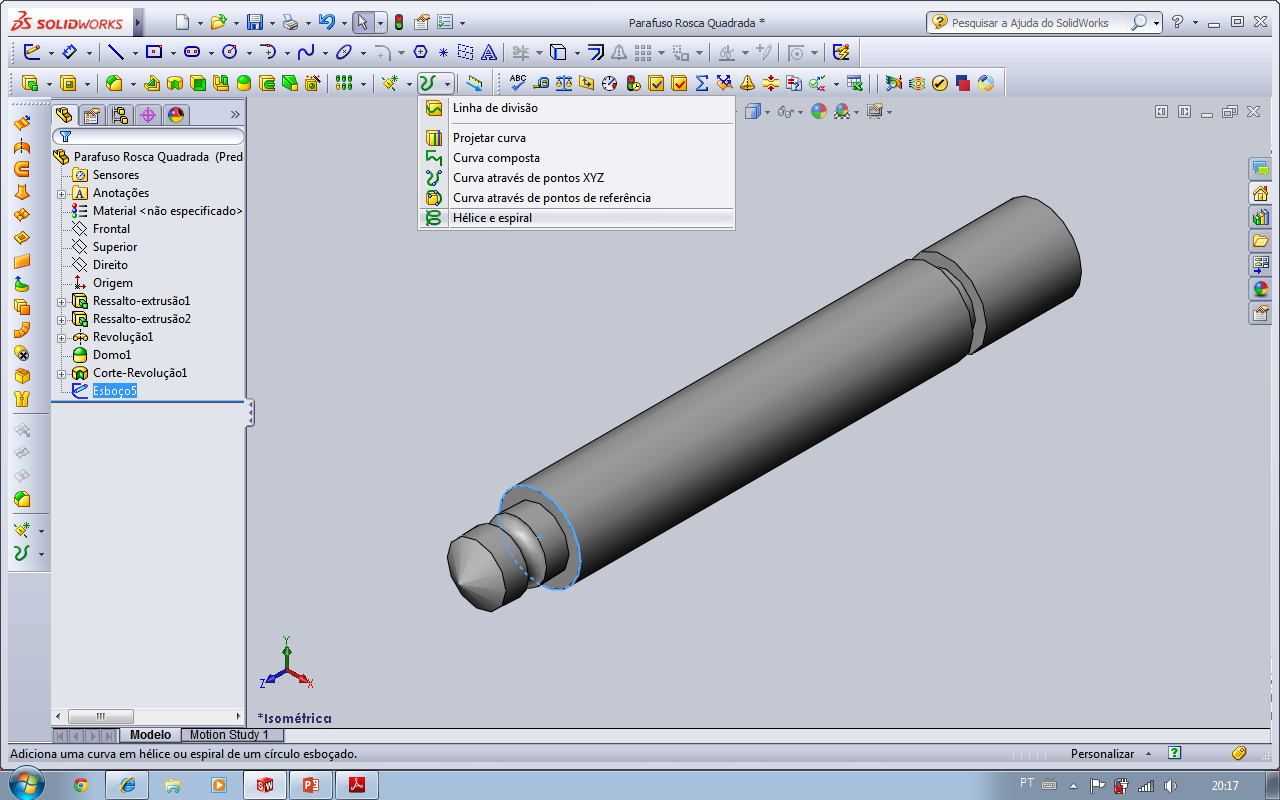 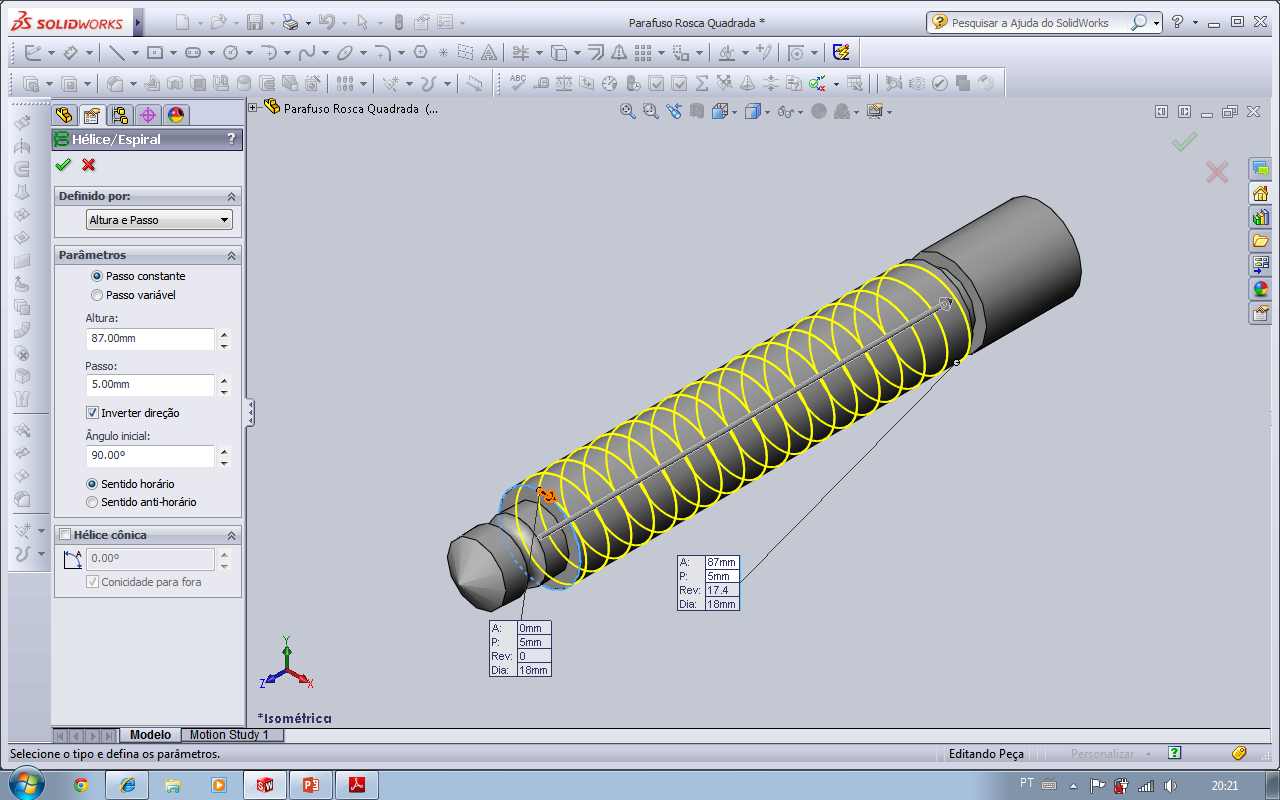 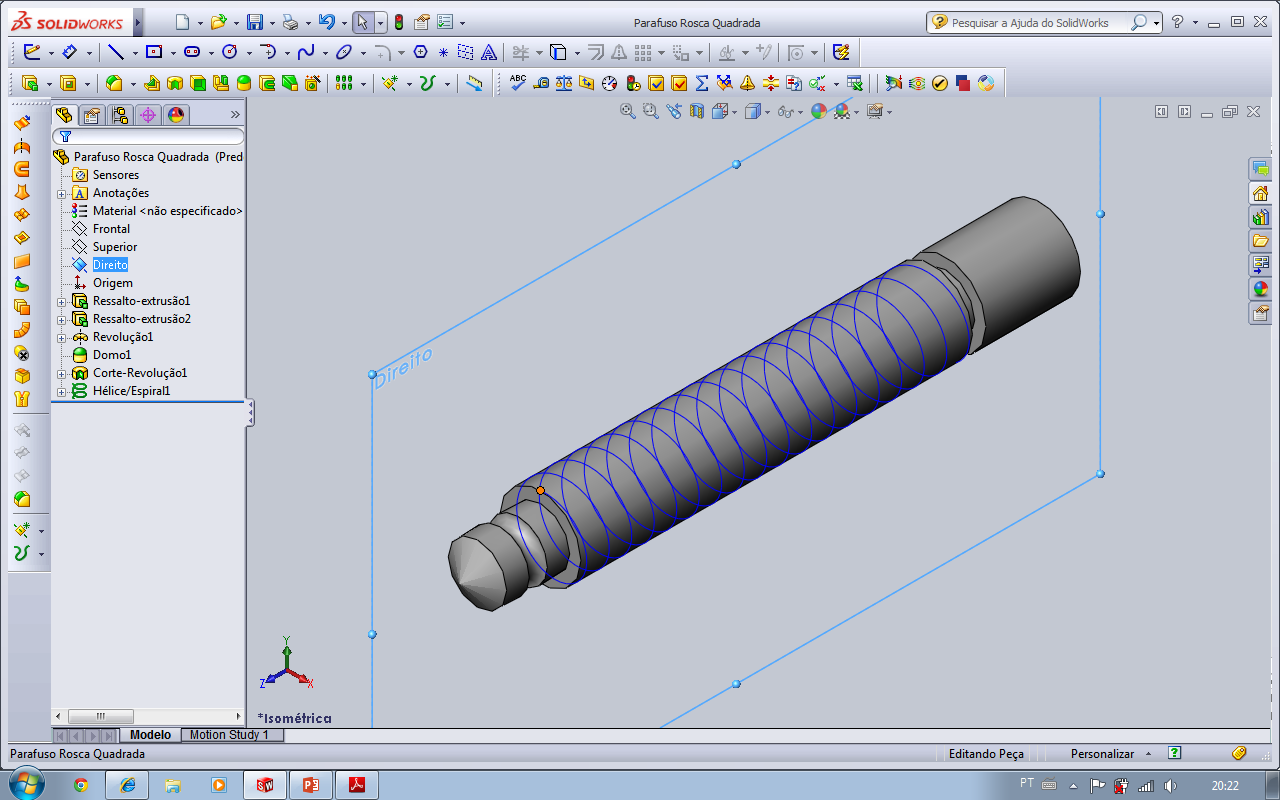 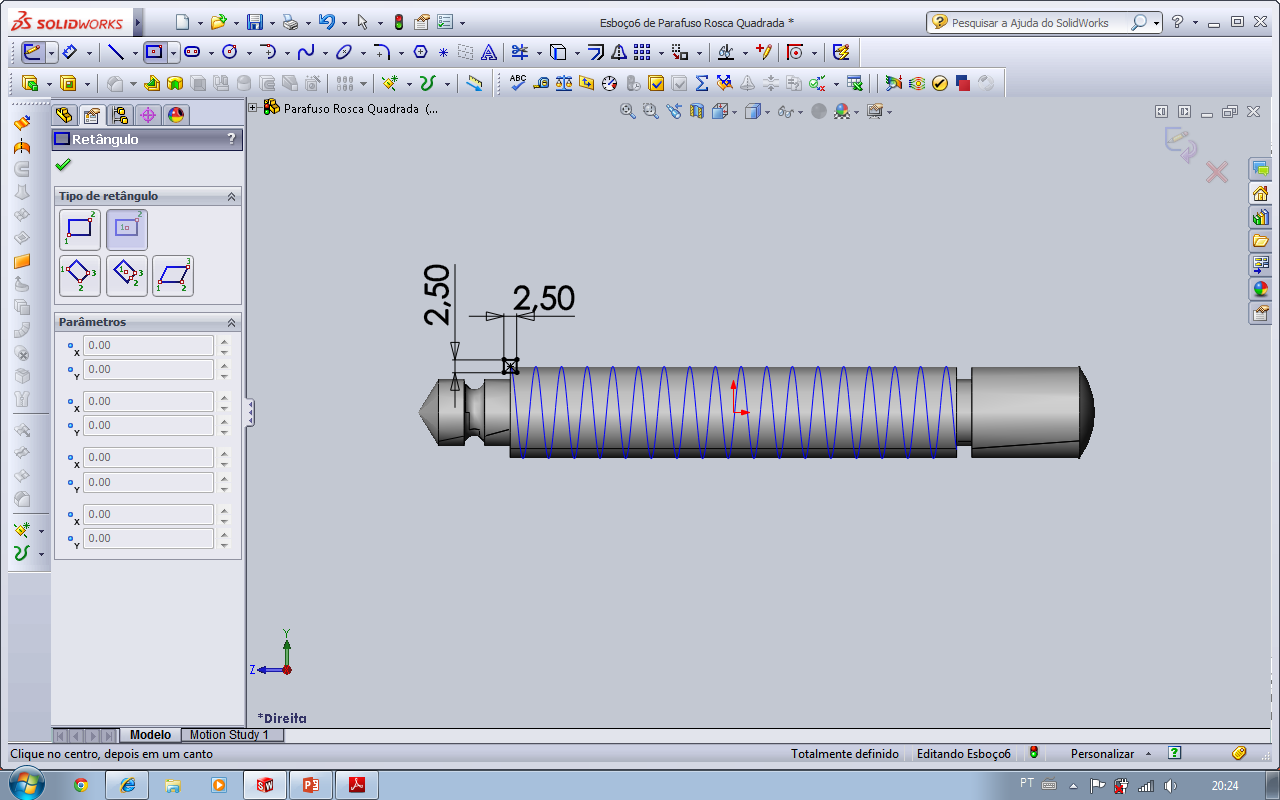 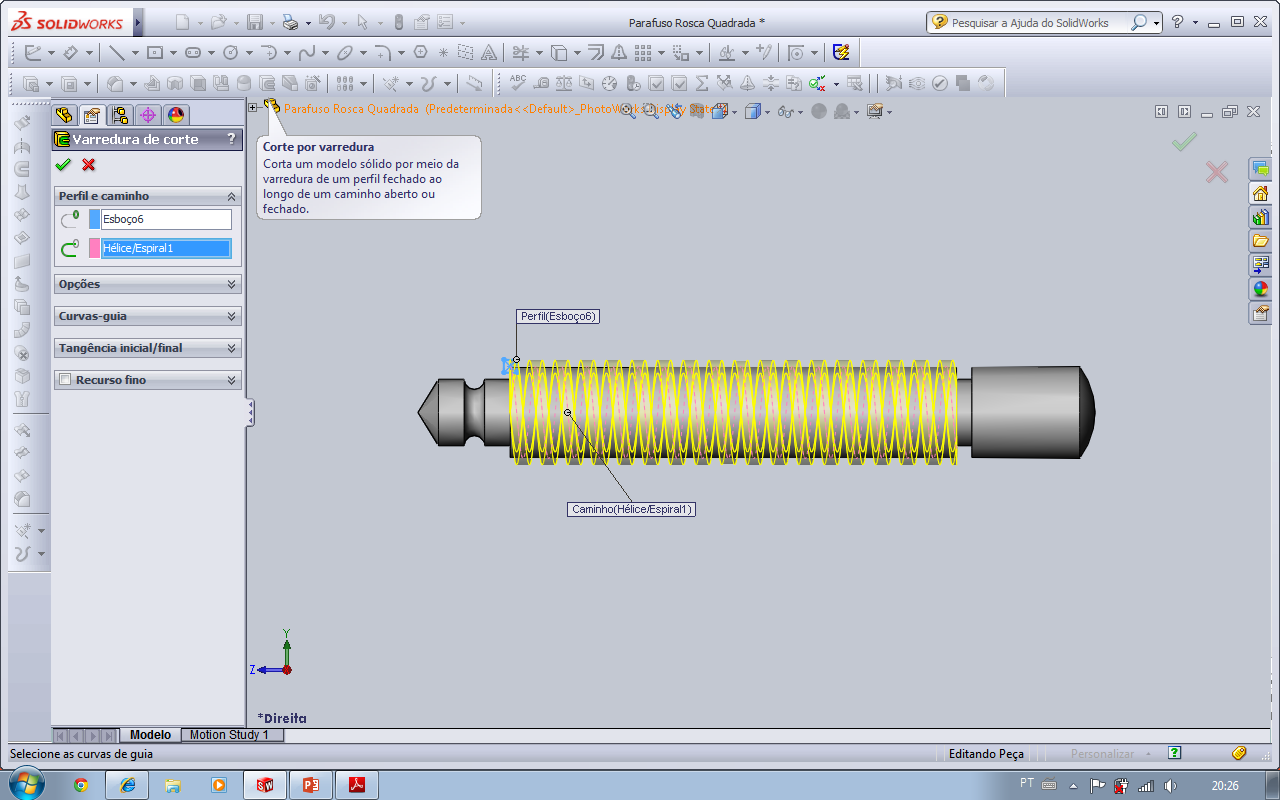 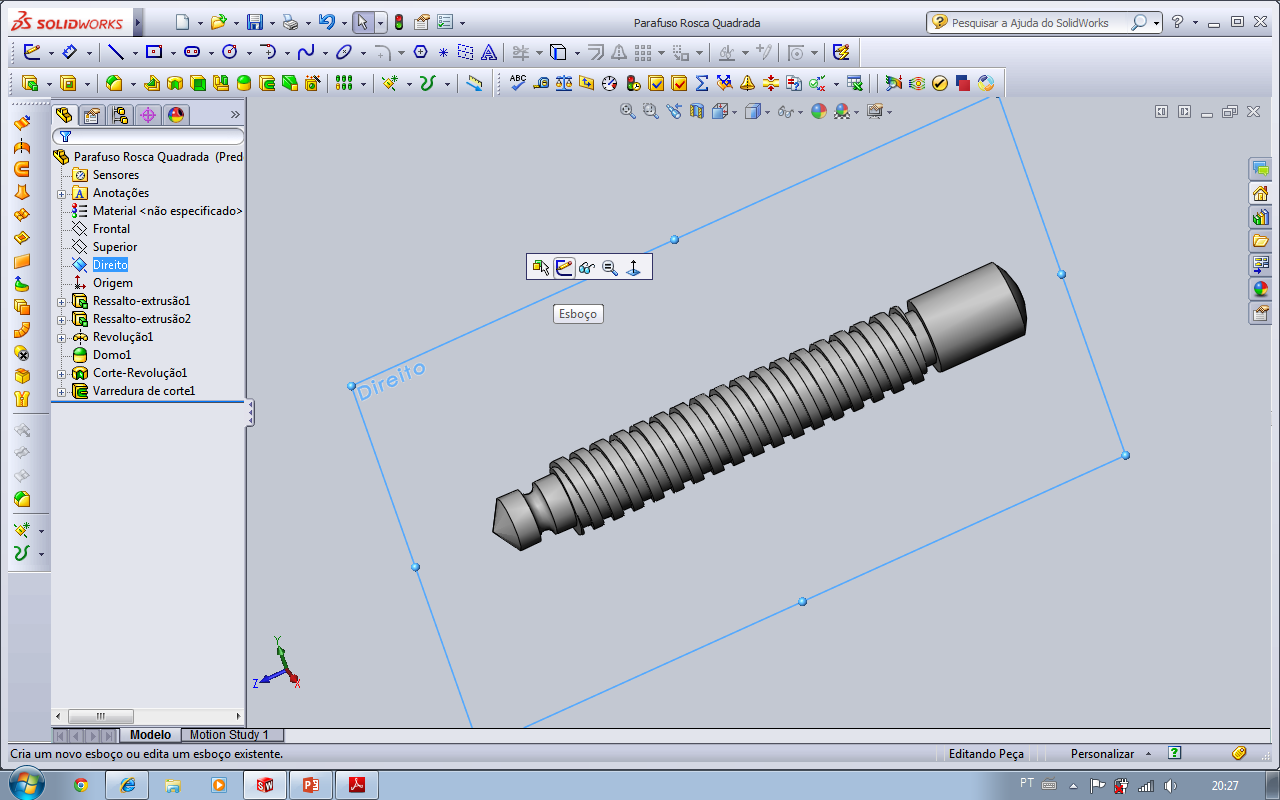 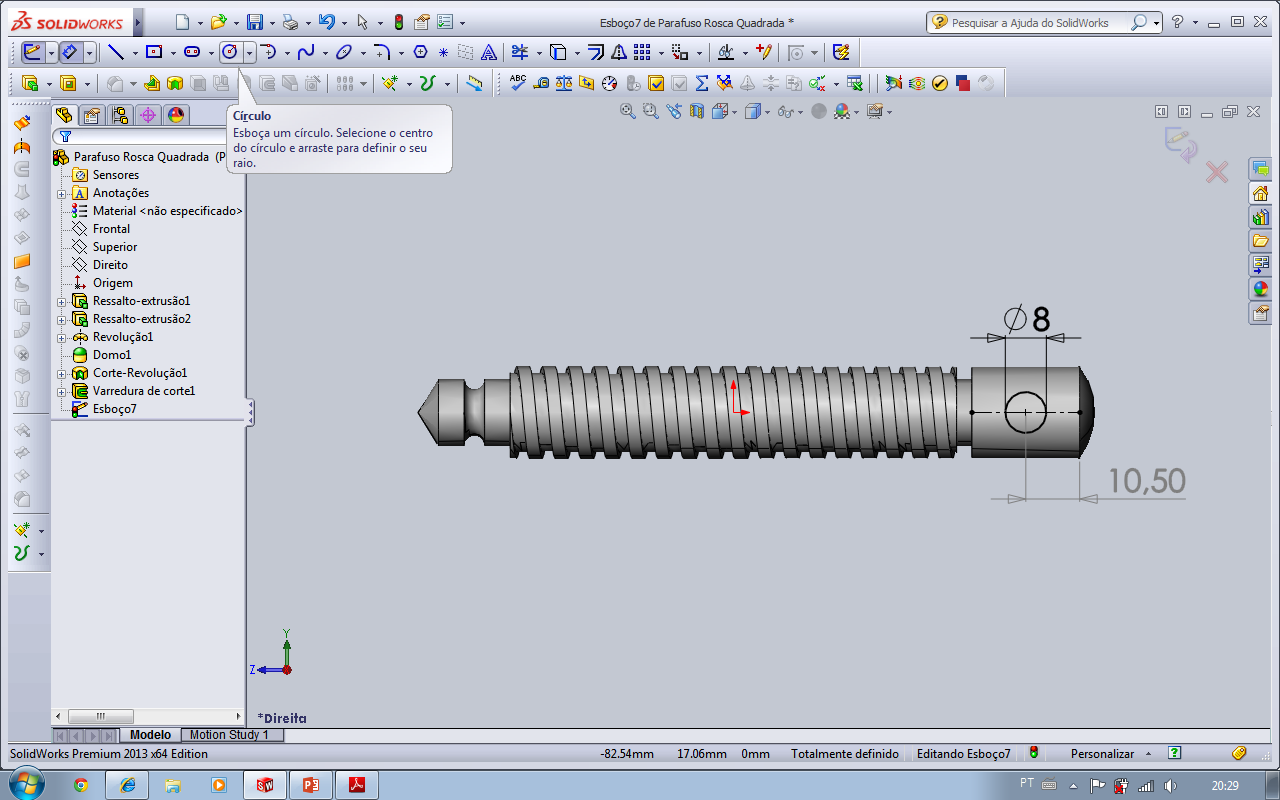 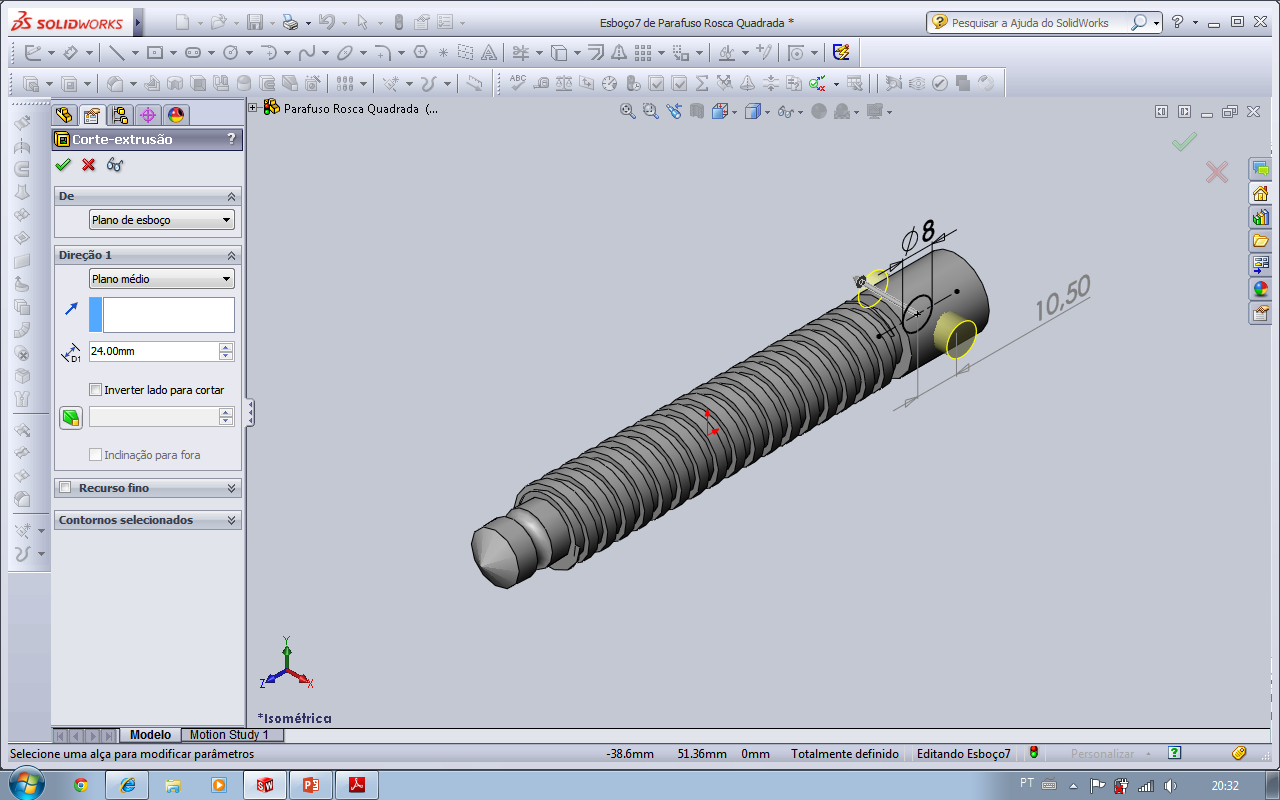 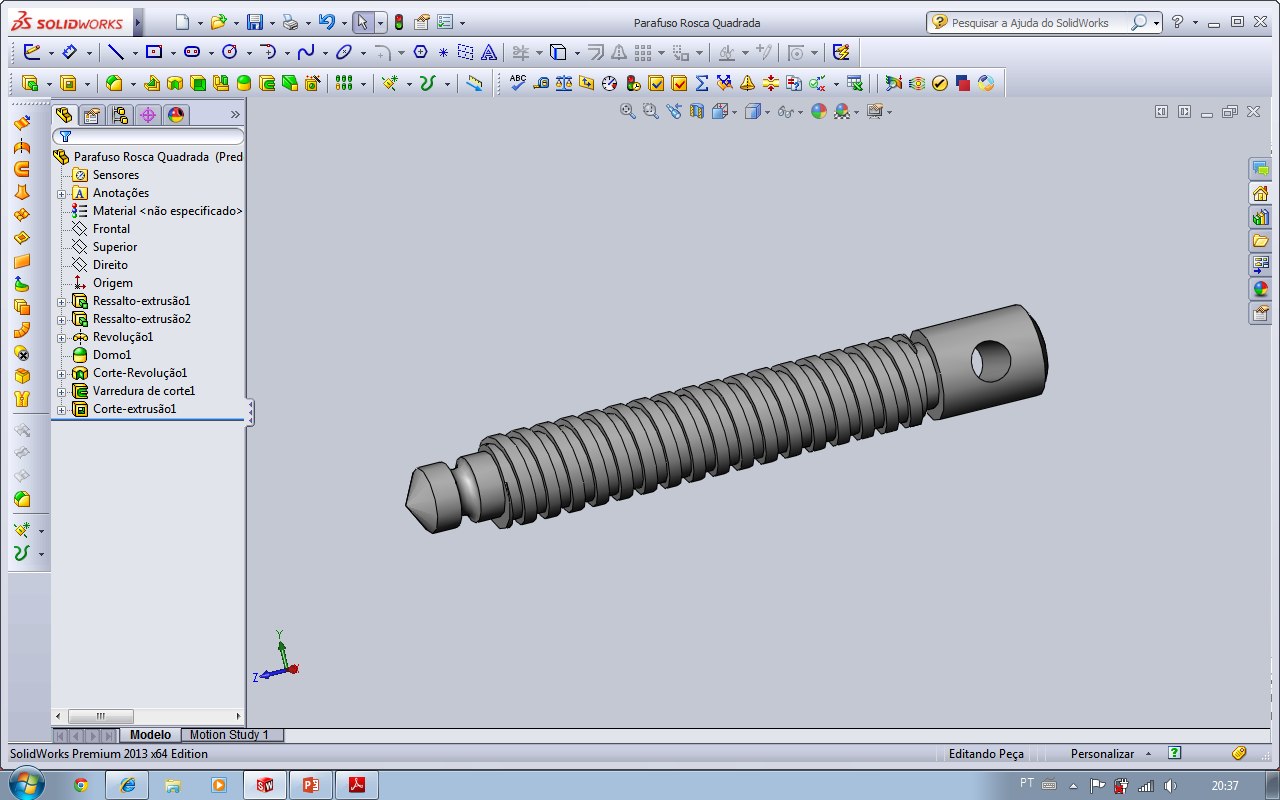 Abrir a Manipula Fixa
Inserir a Peça do Parafuso de Rosca Quadrada
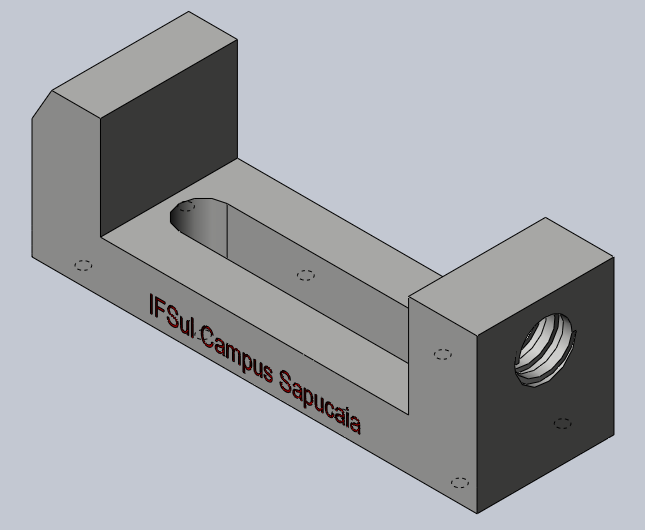 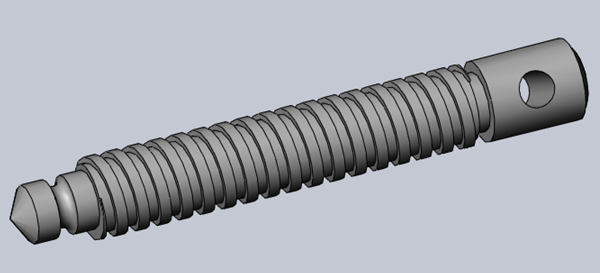 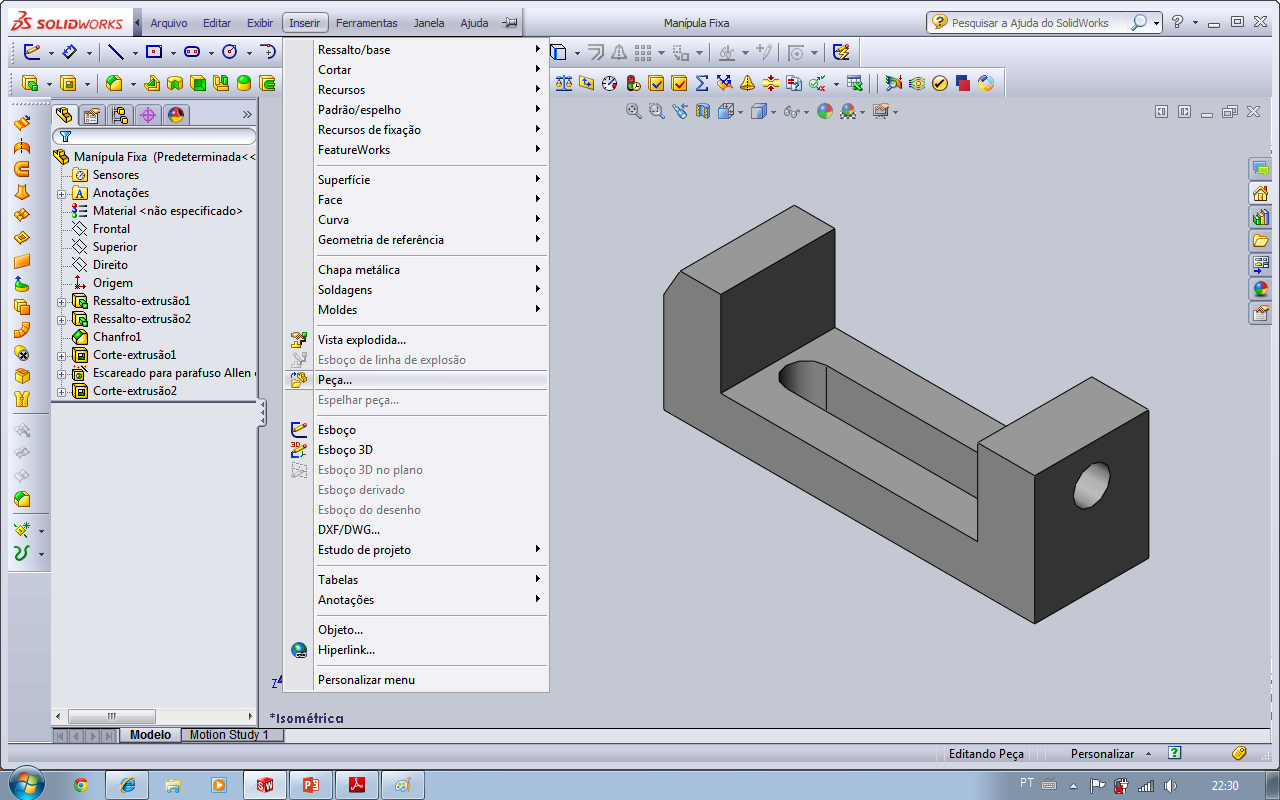 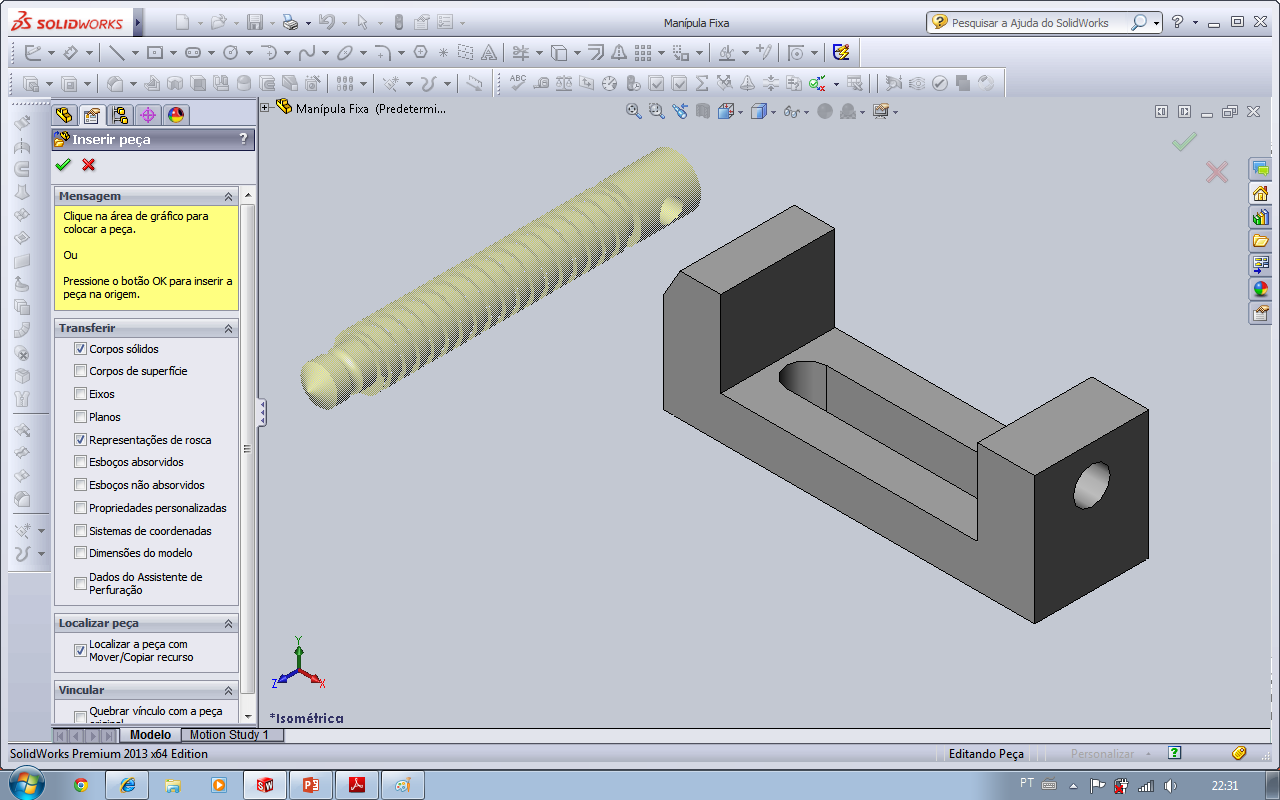 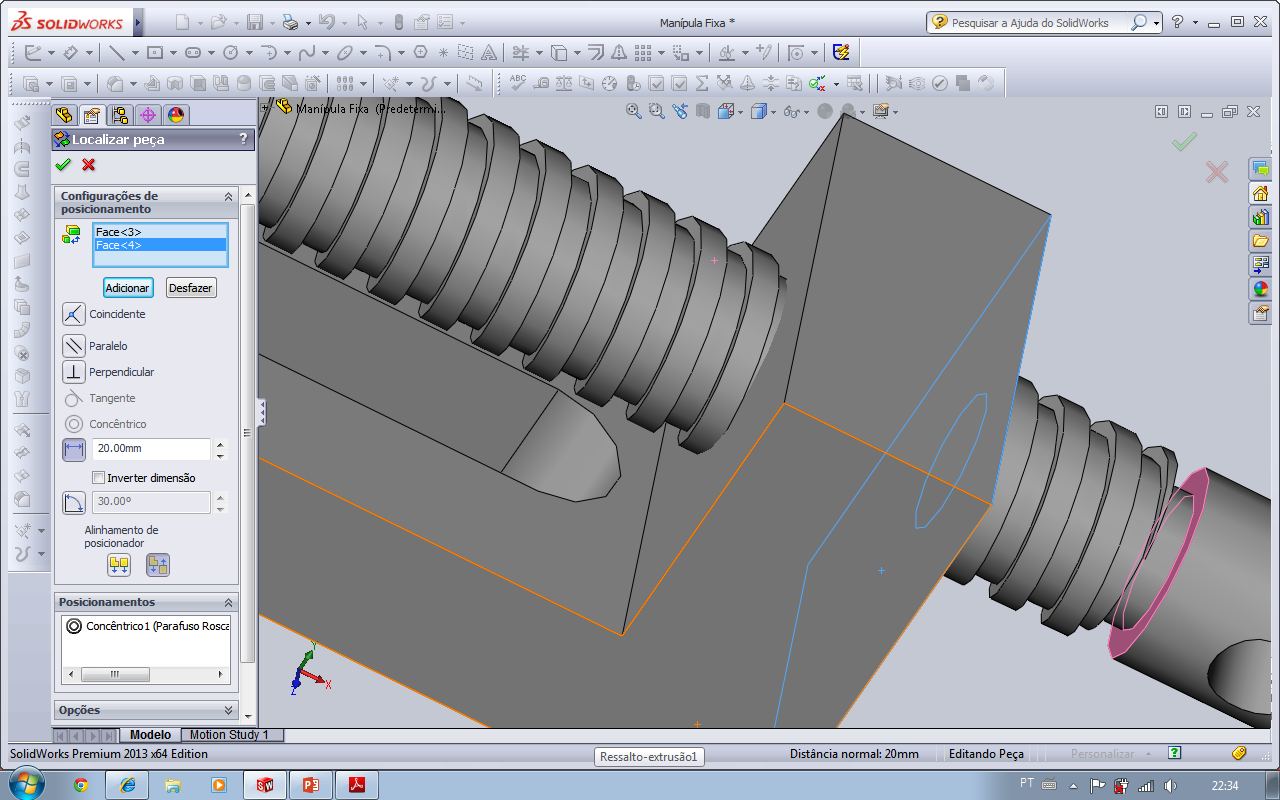 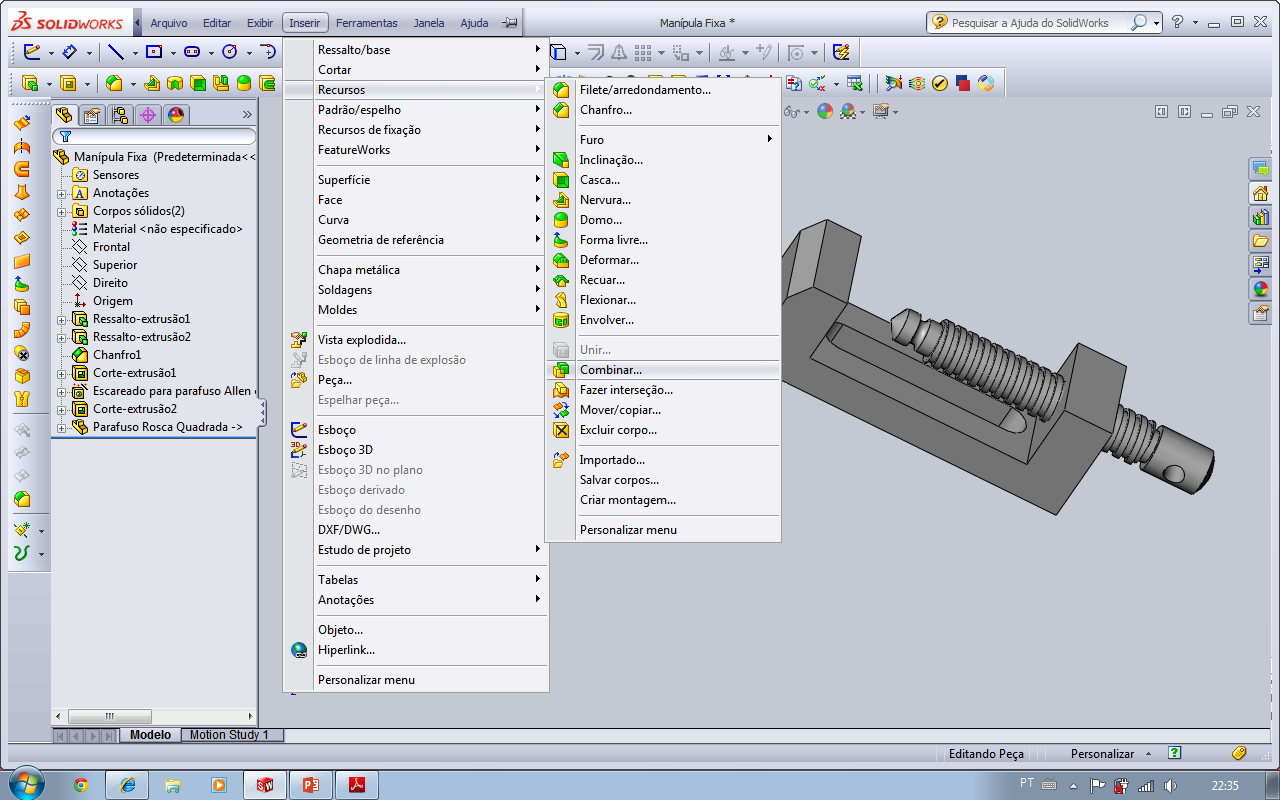 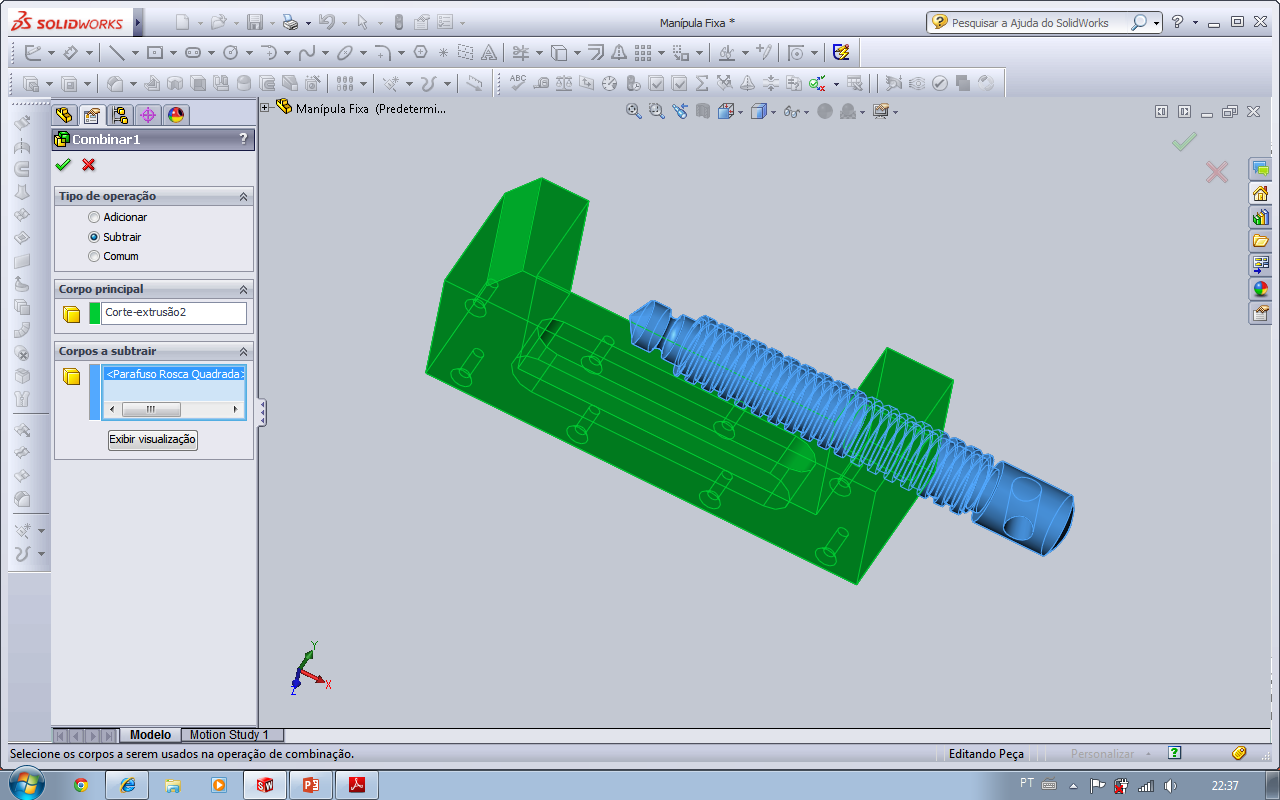 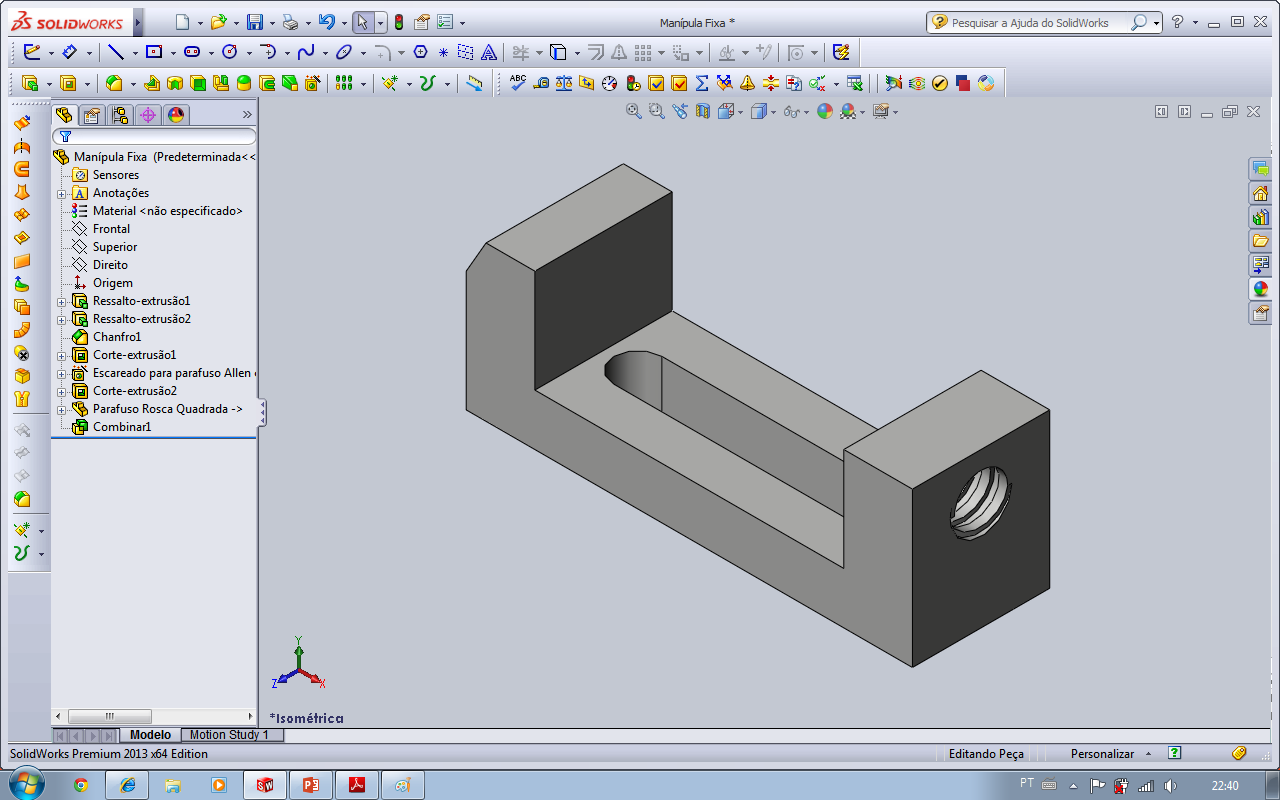 MANDÍBULA MÓVEL
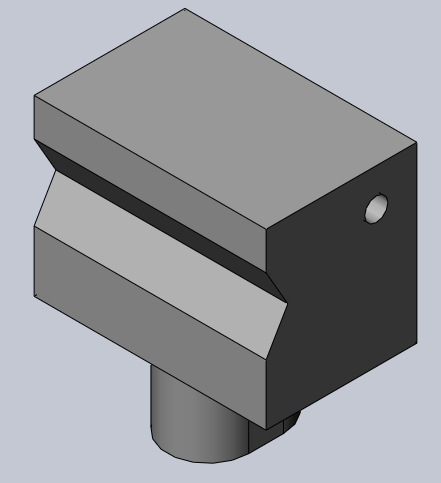 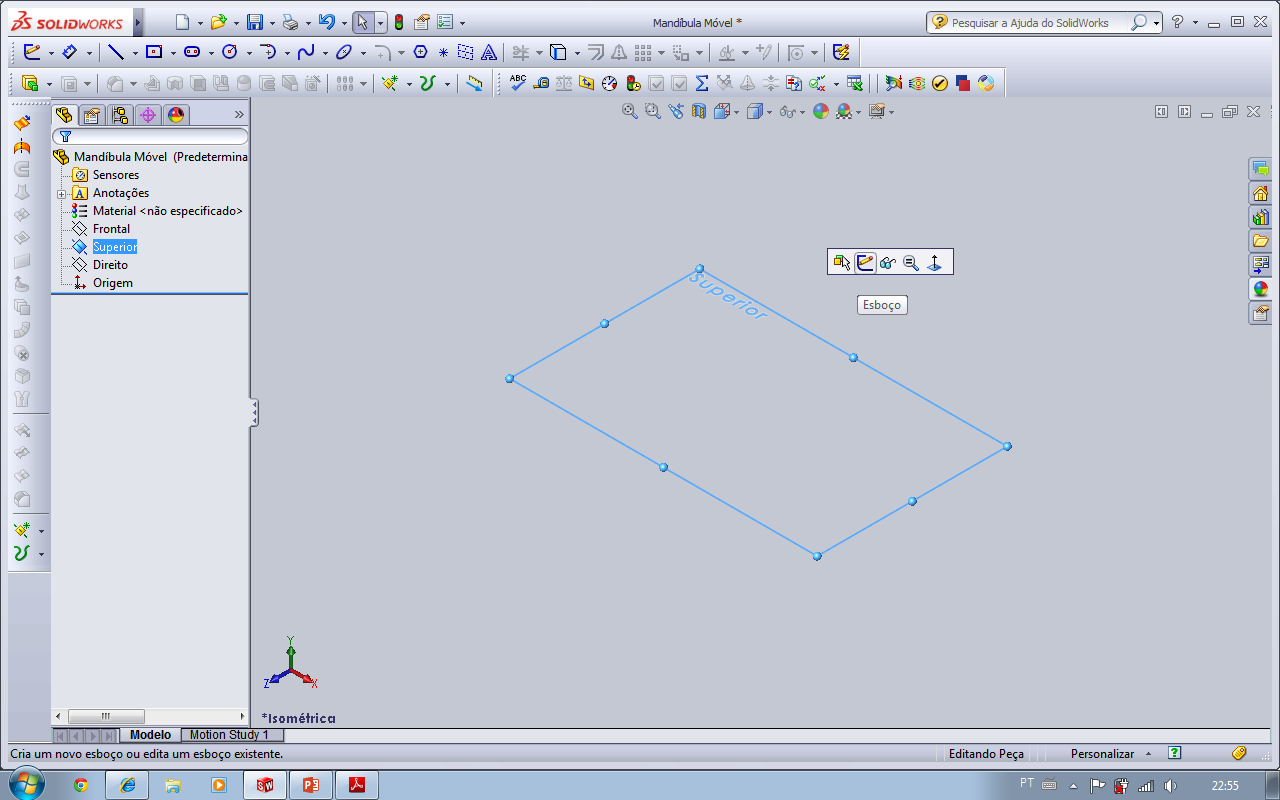 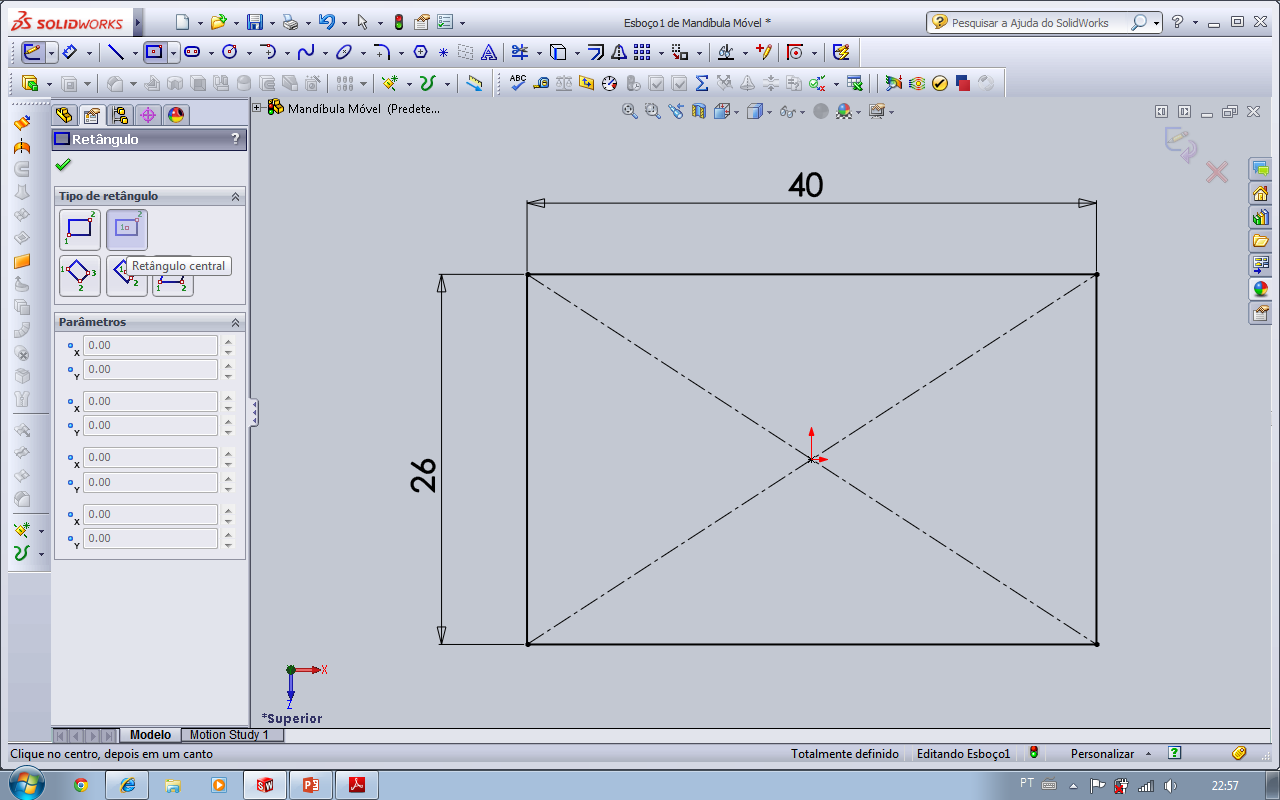 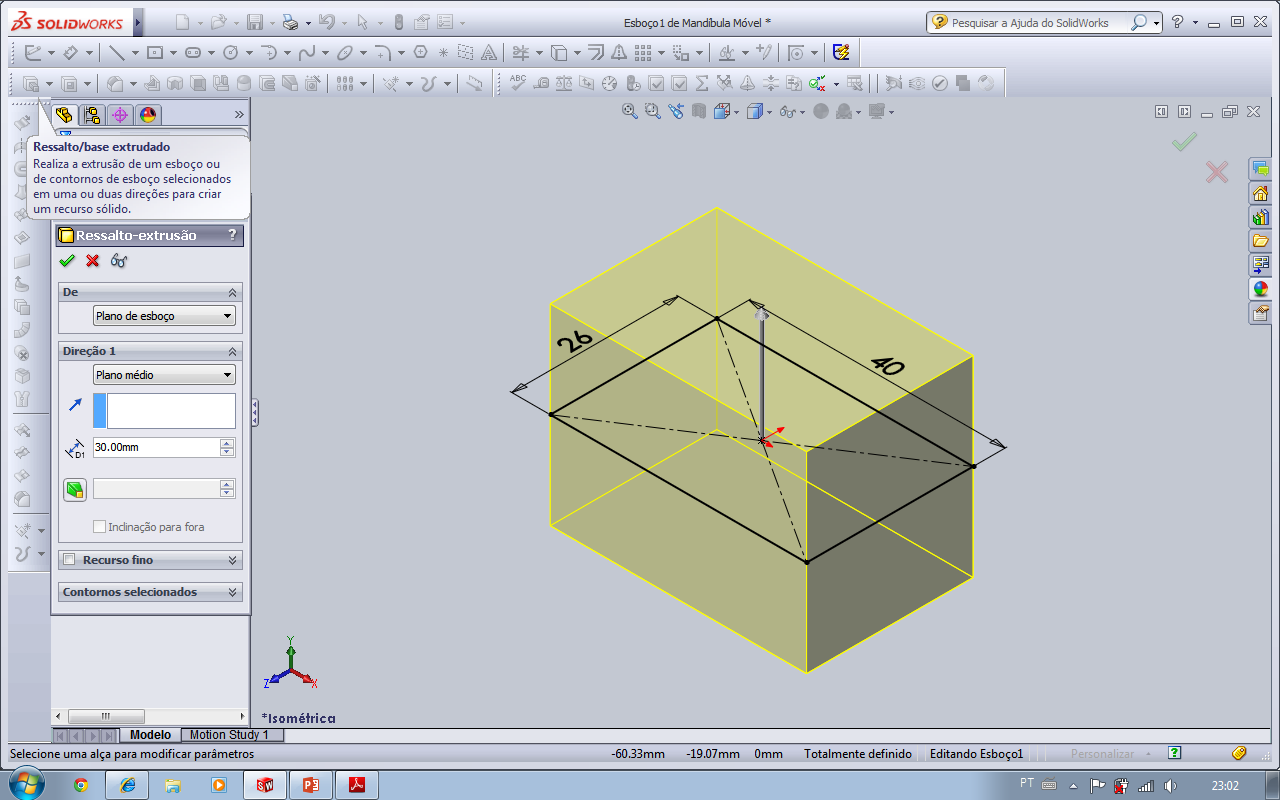 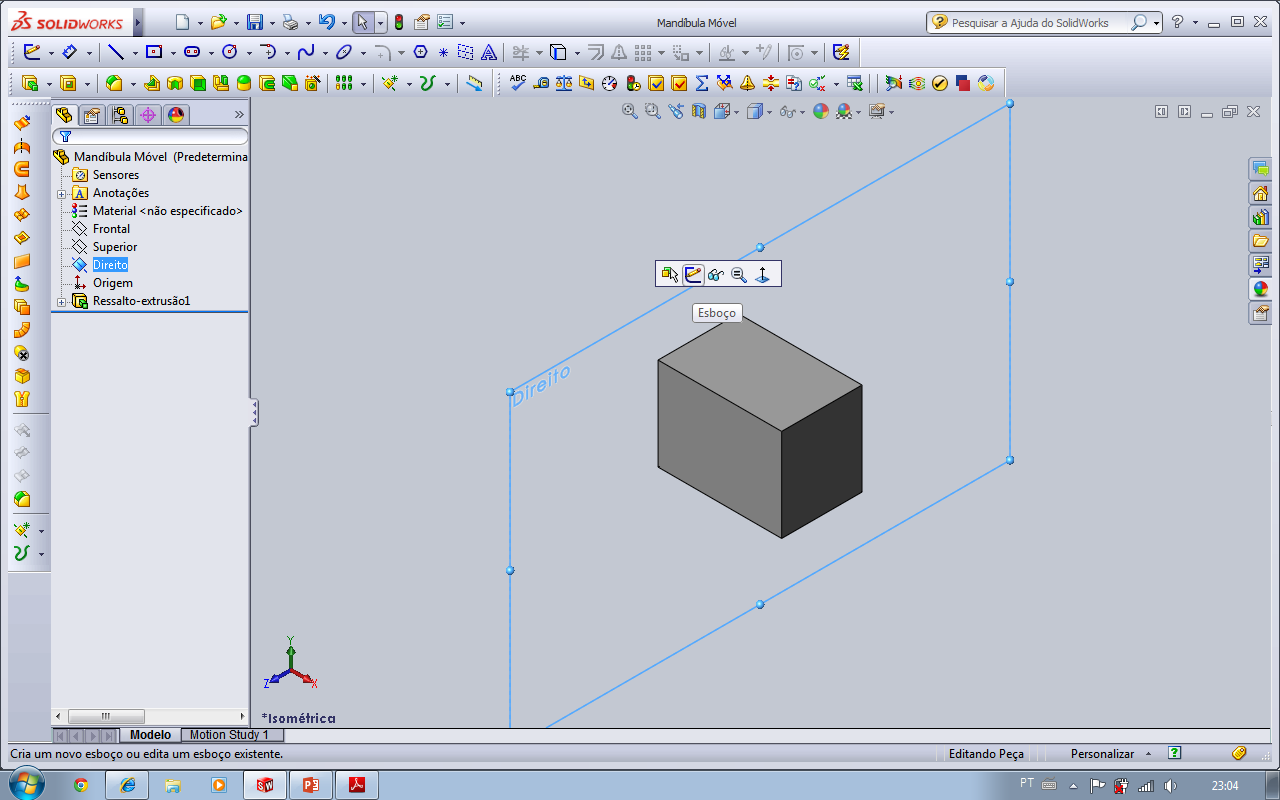 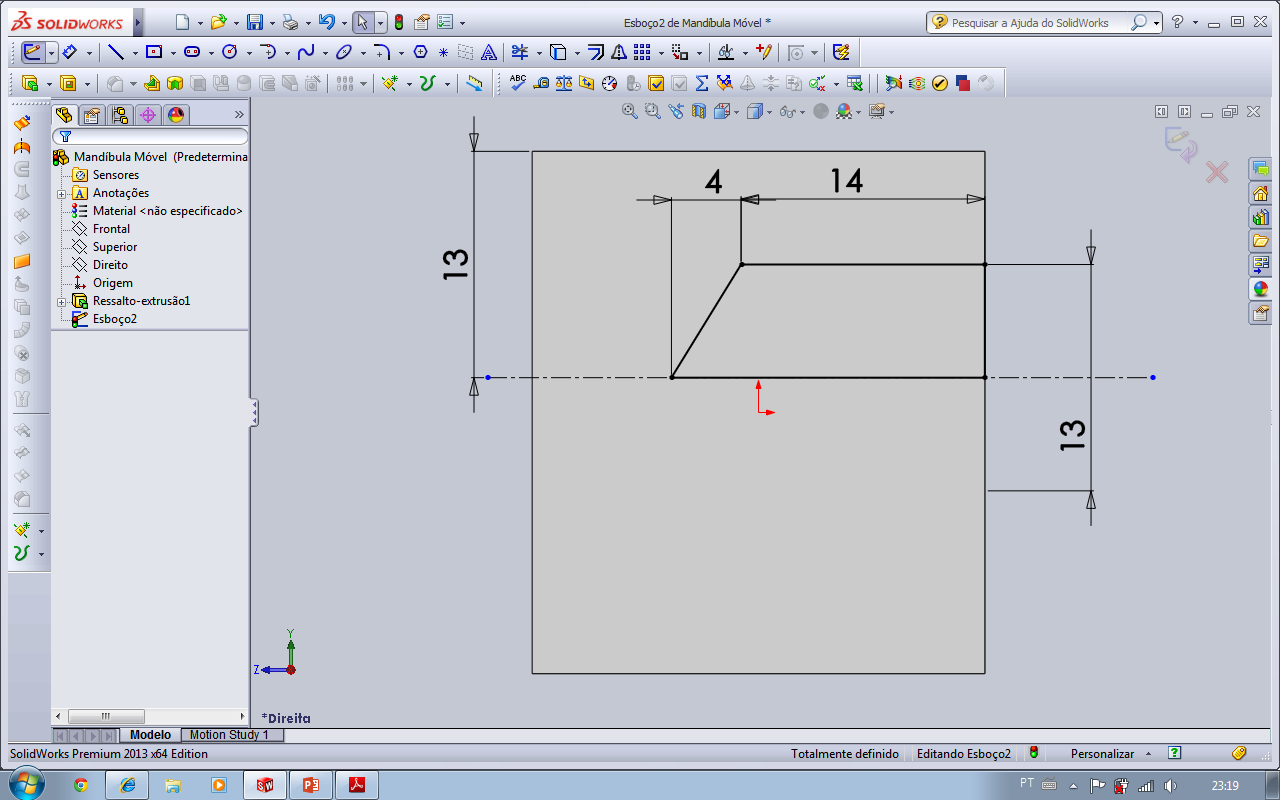 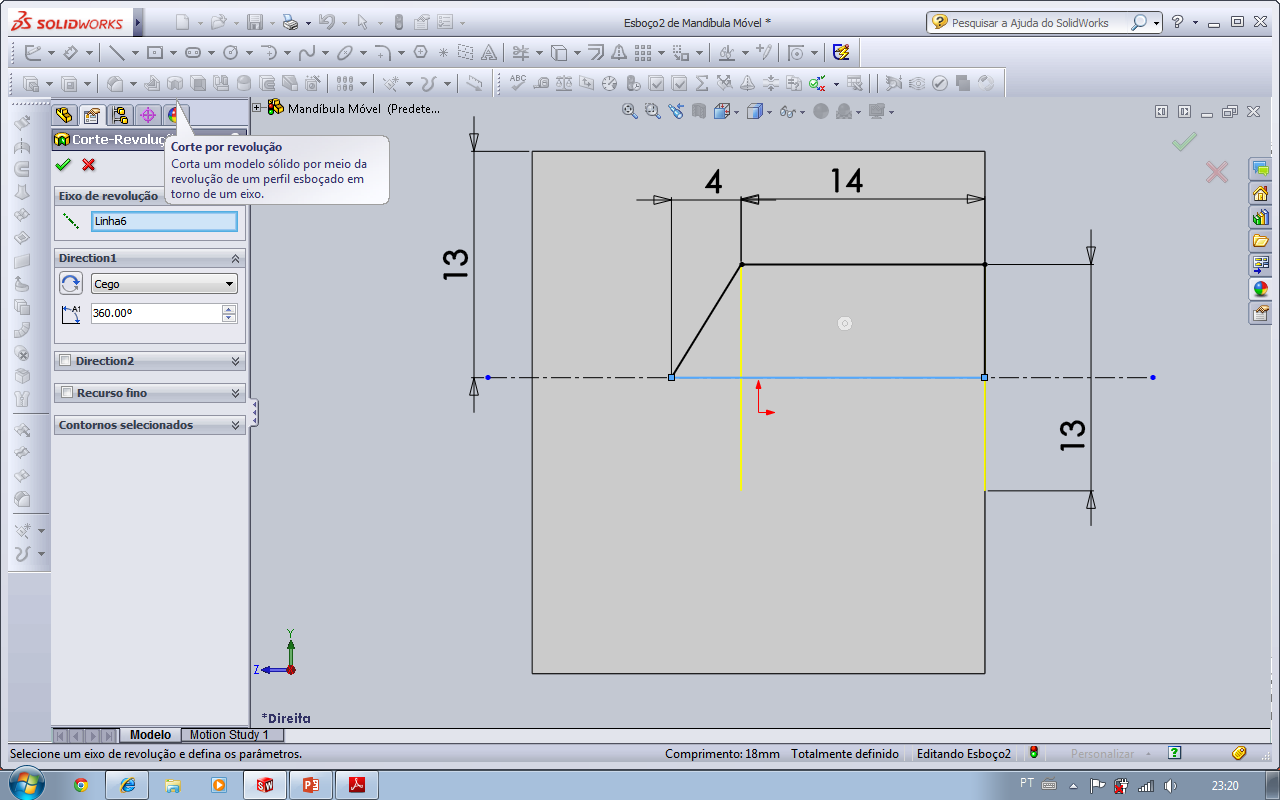 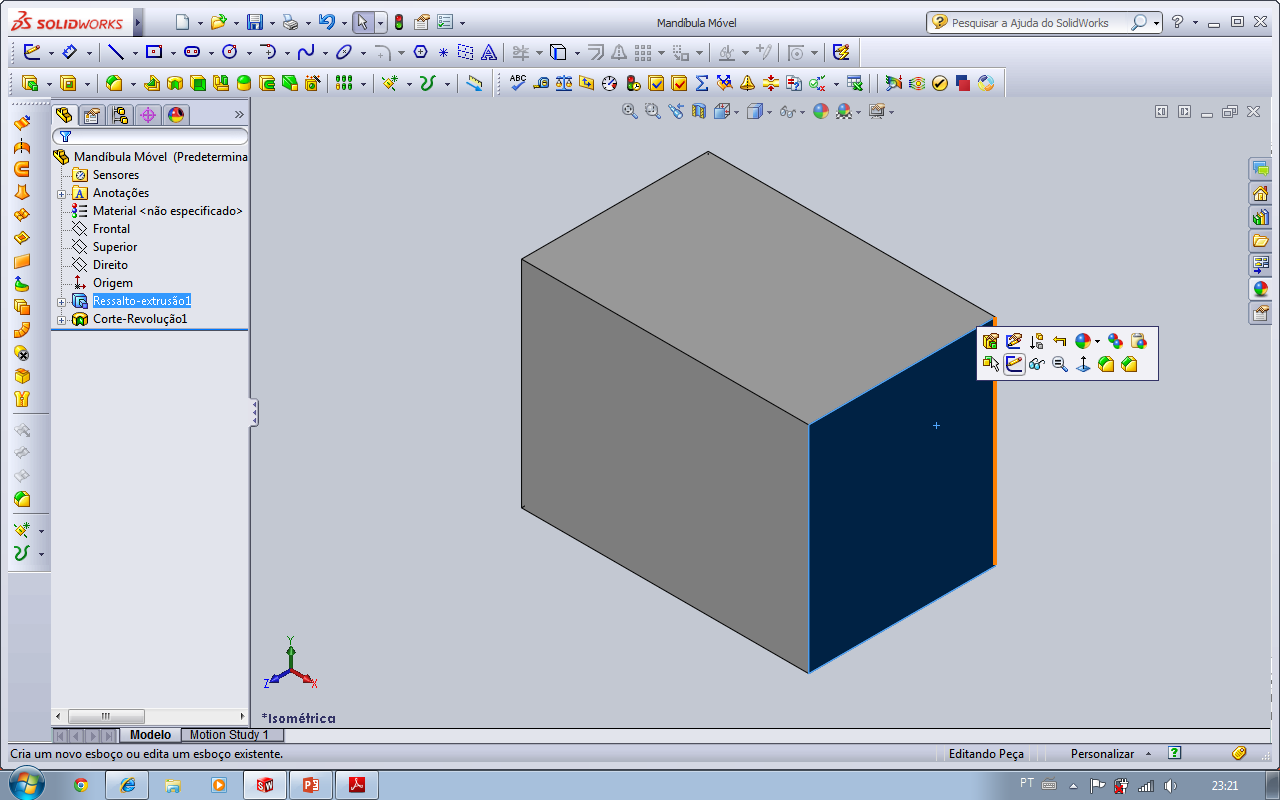 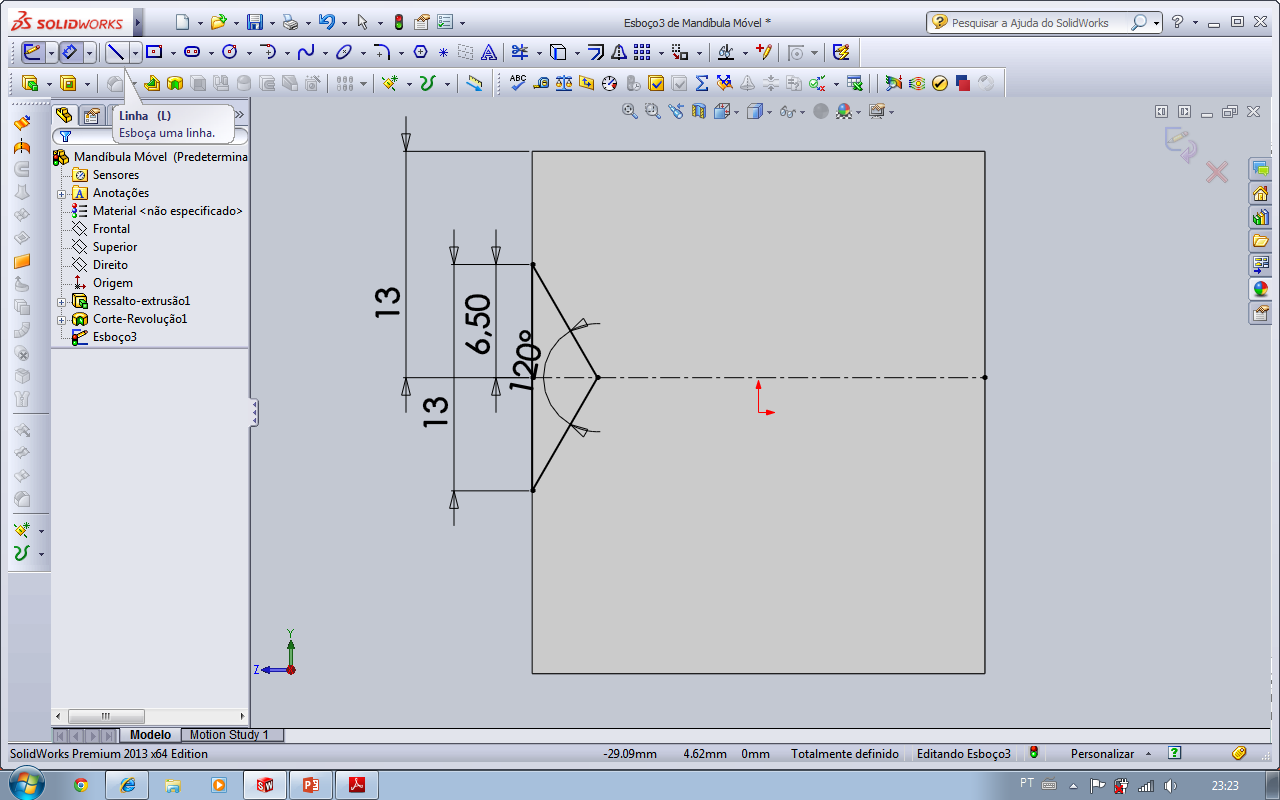 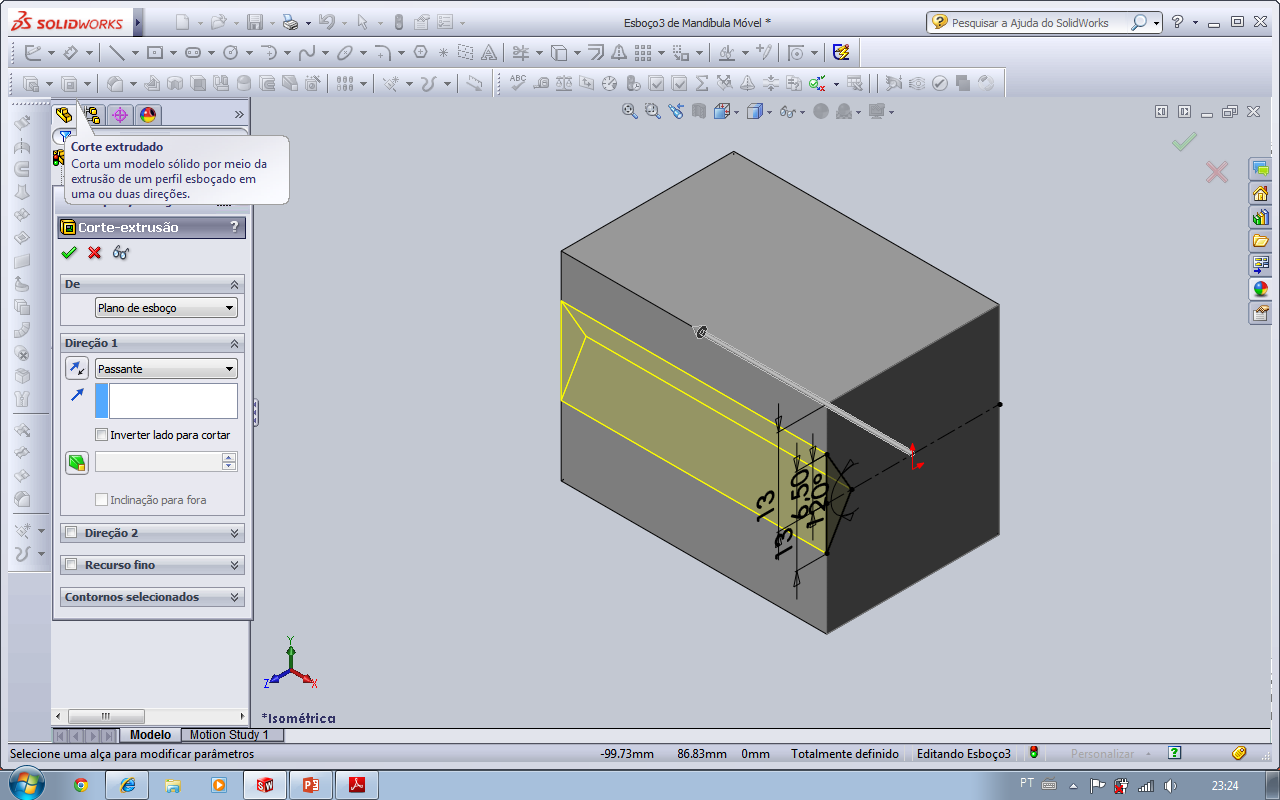 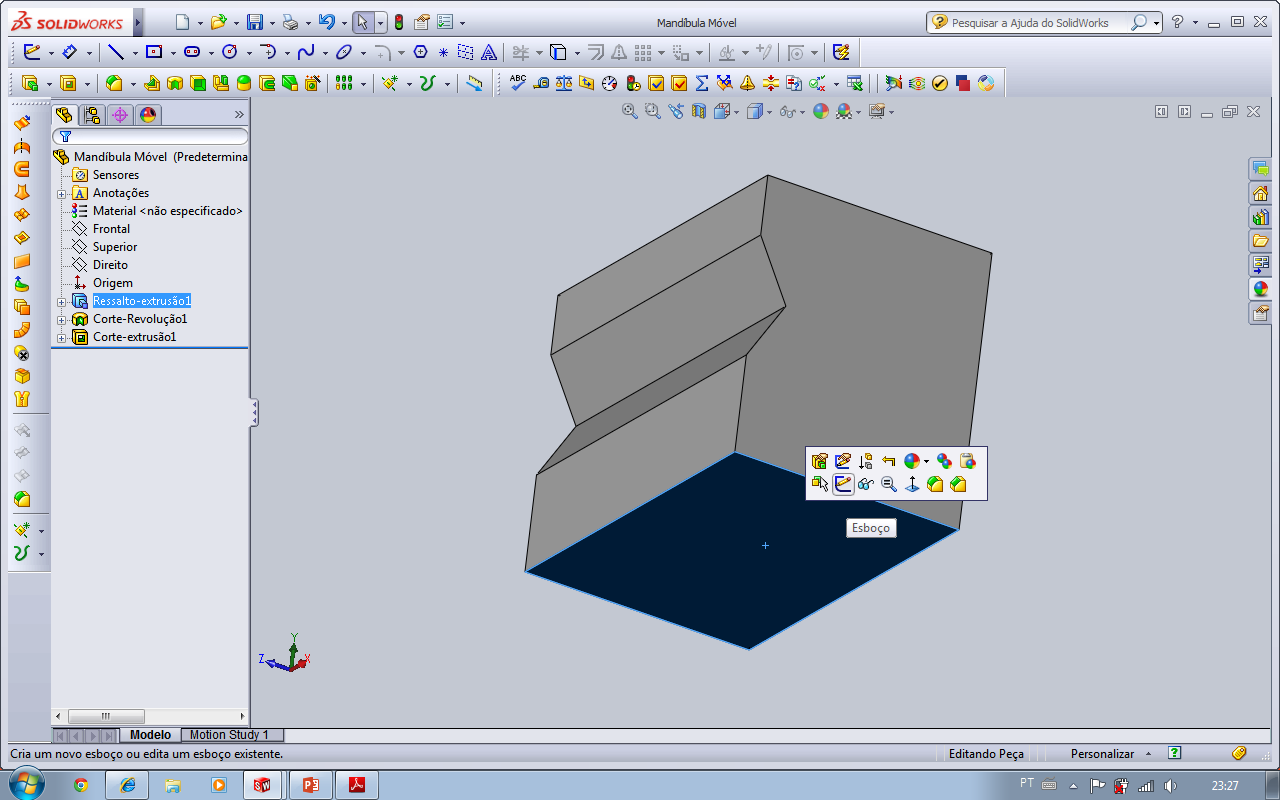 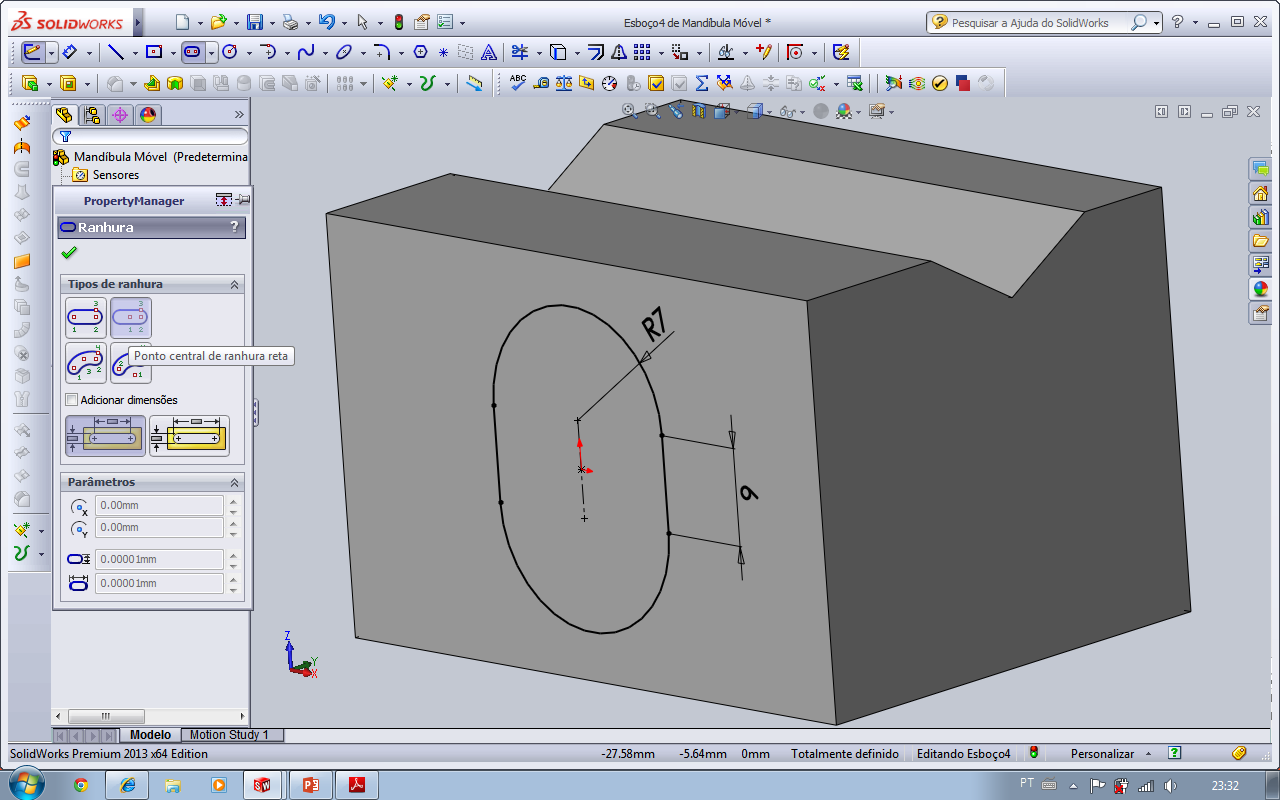 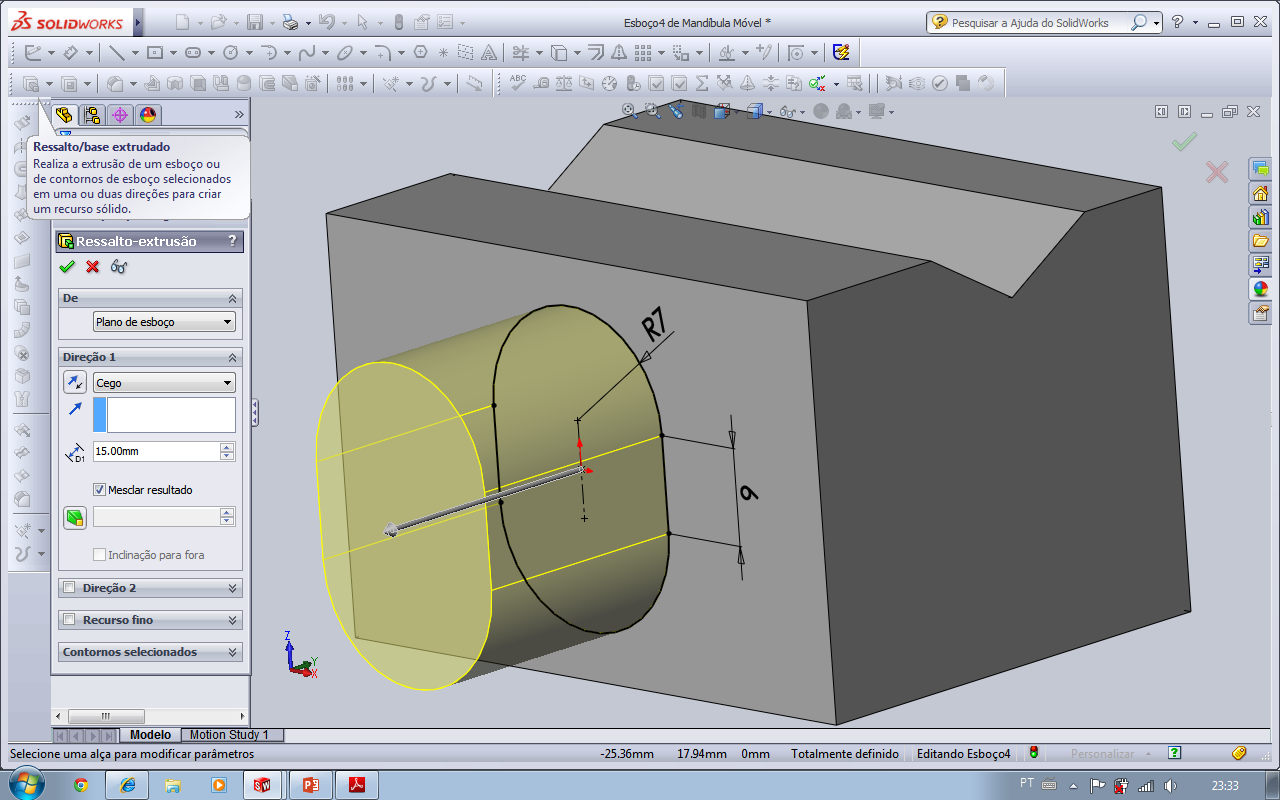 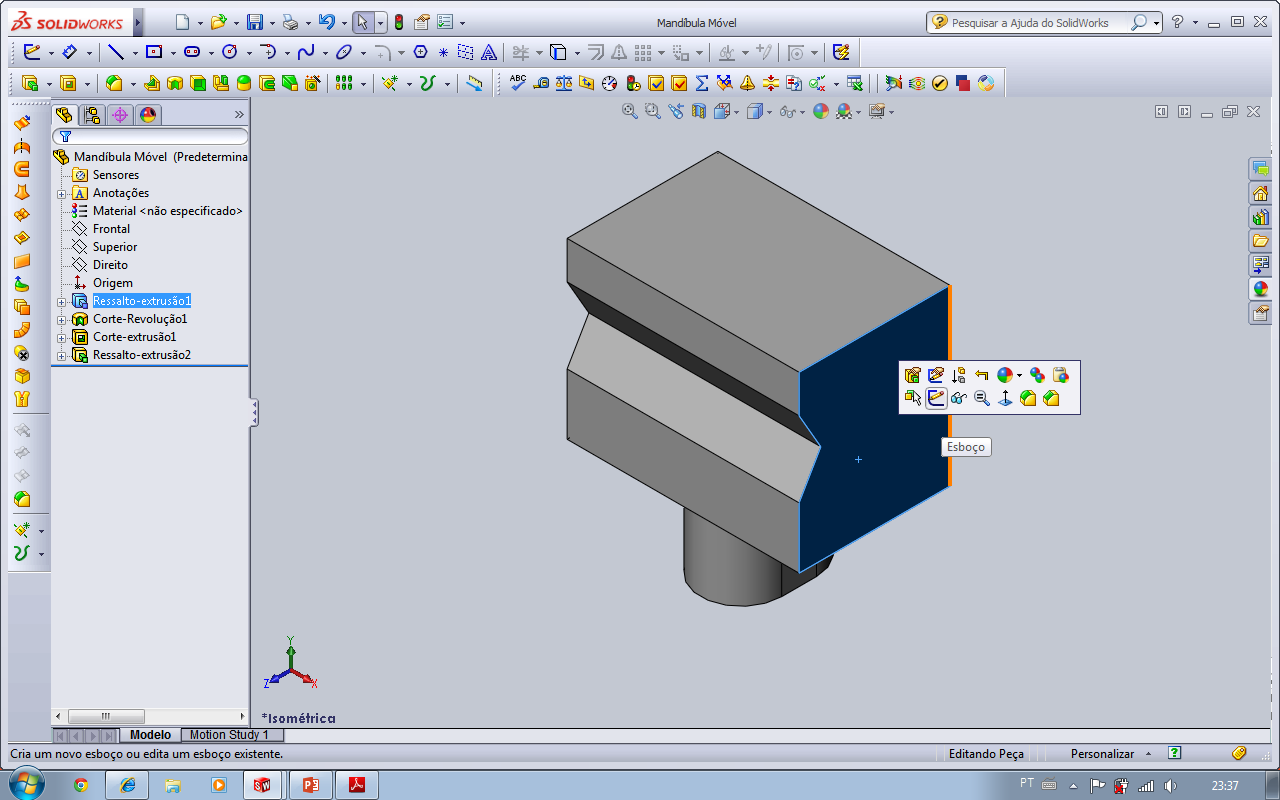 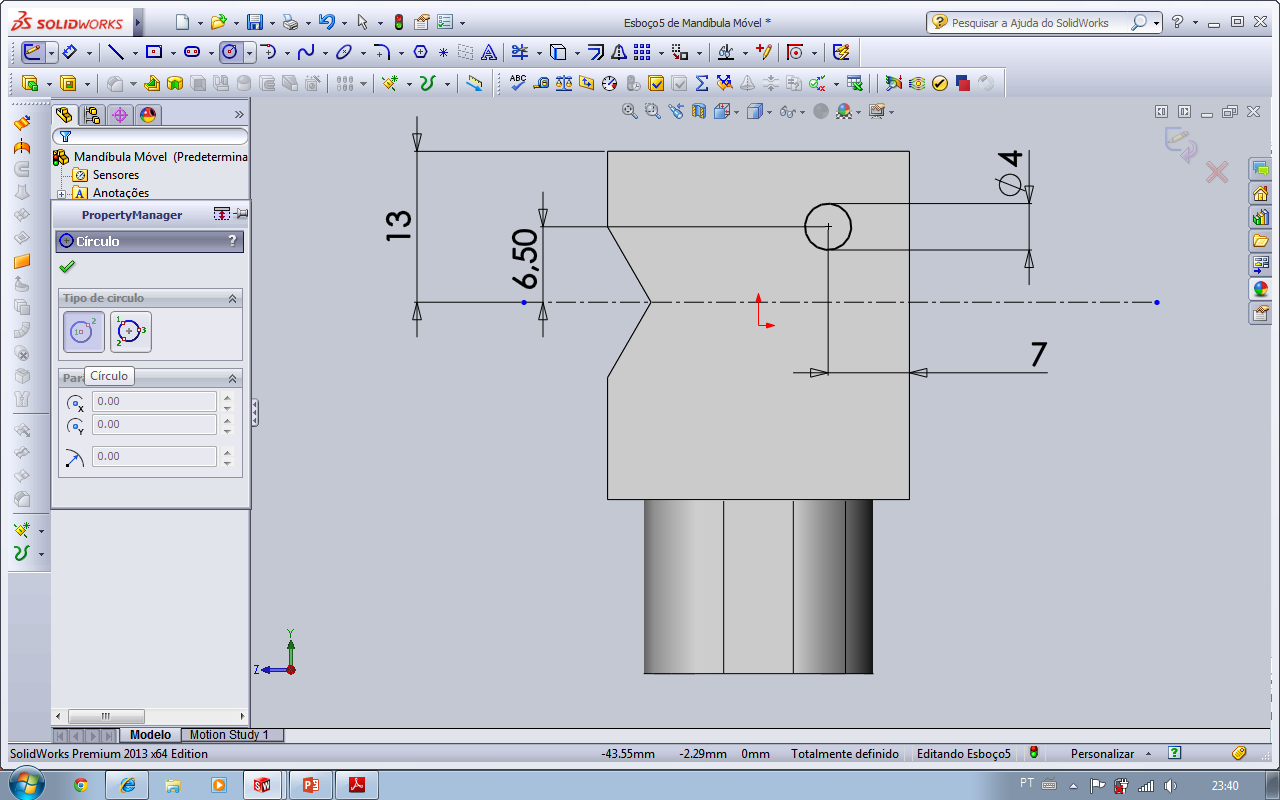 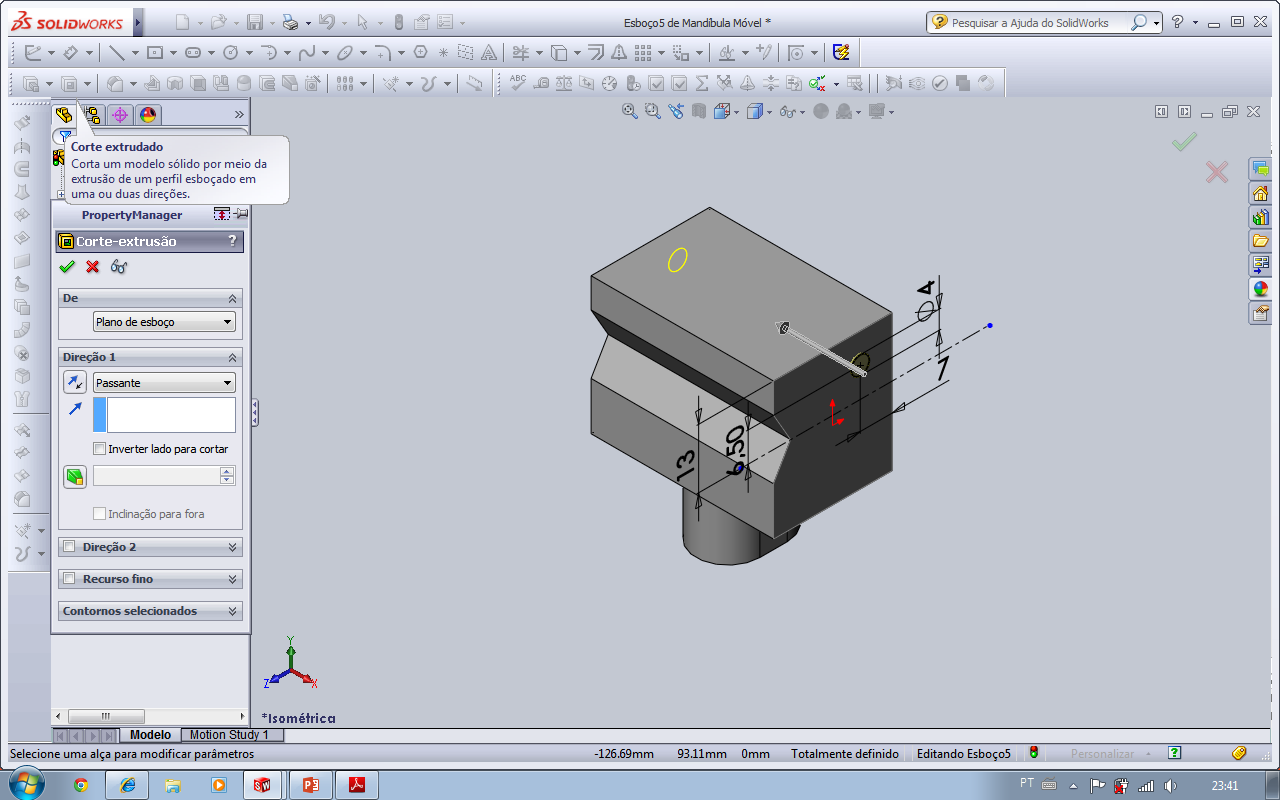 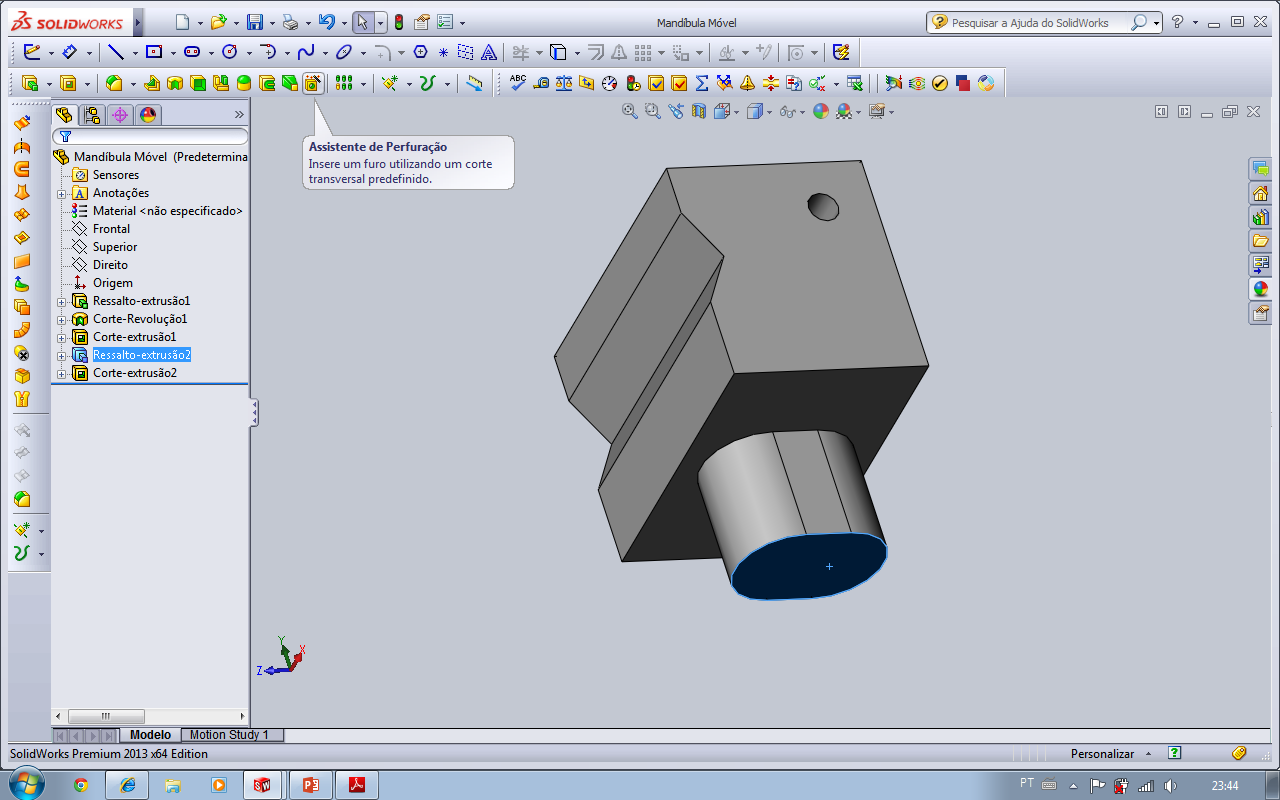 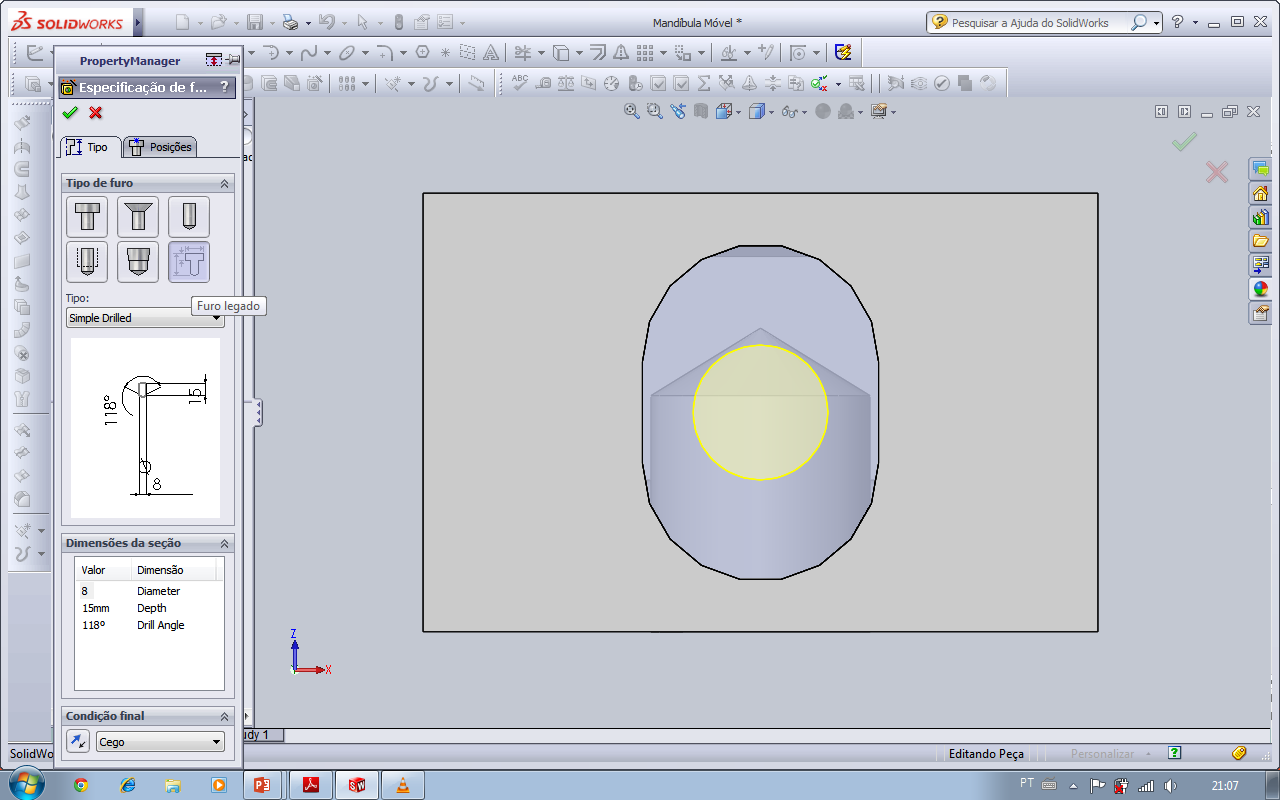 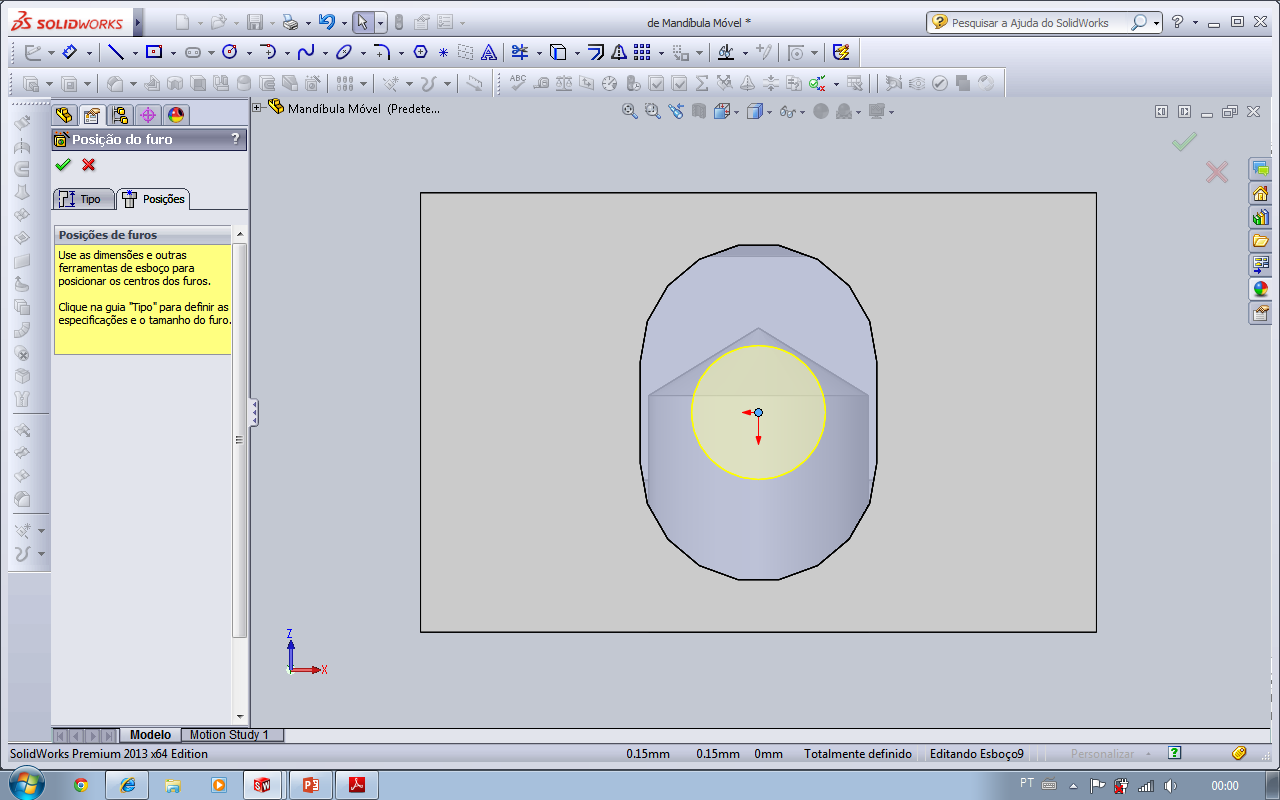 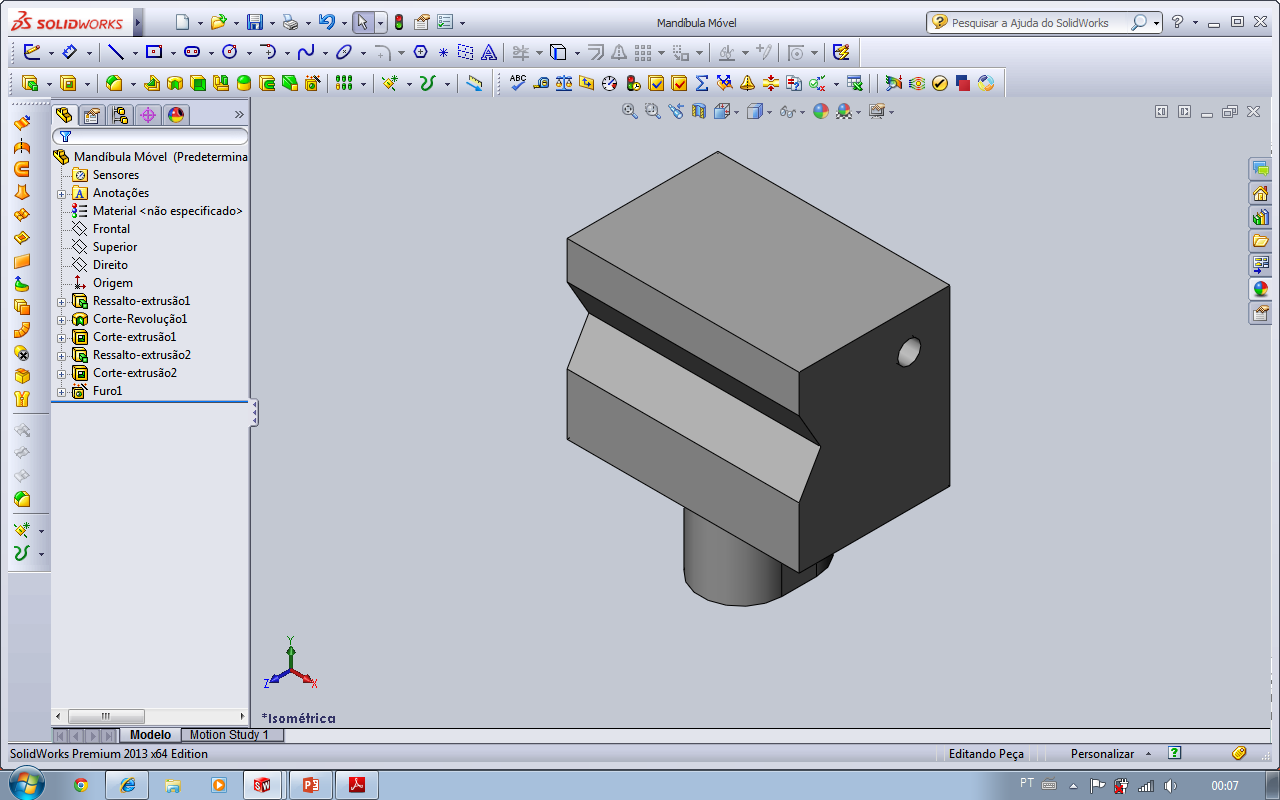 CORREDIÇA
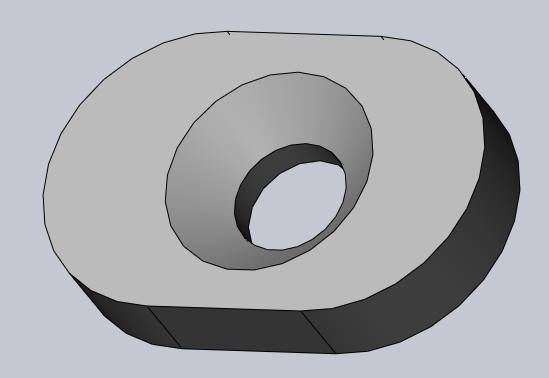 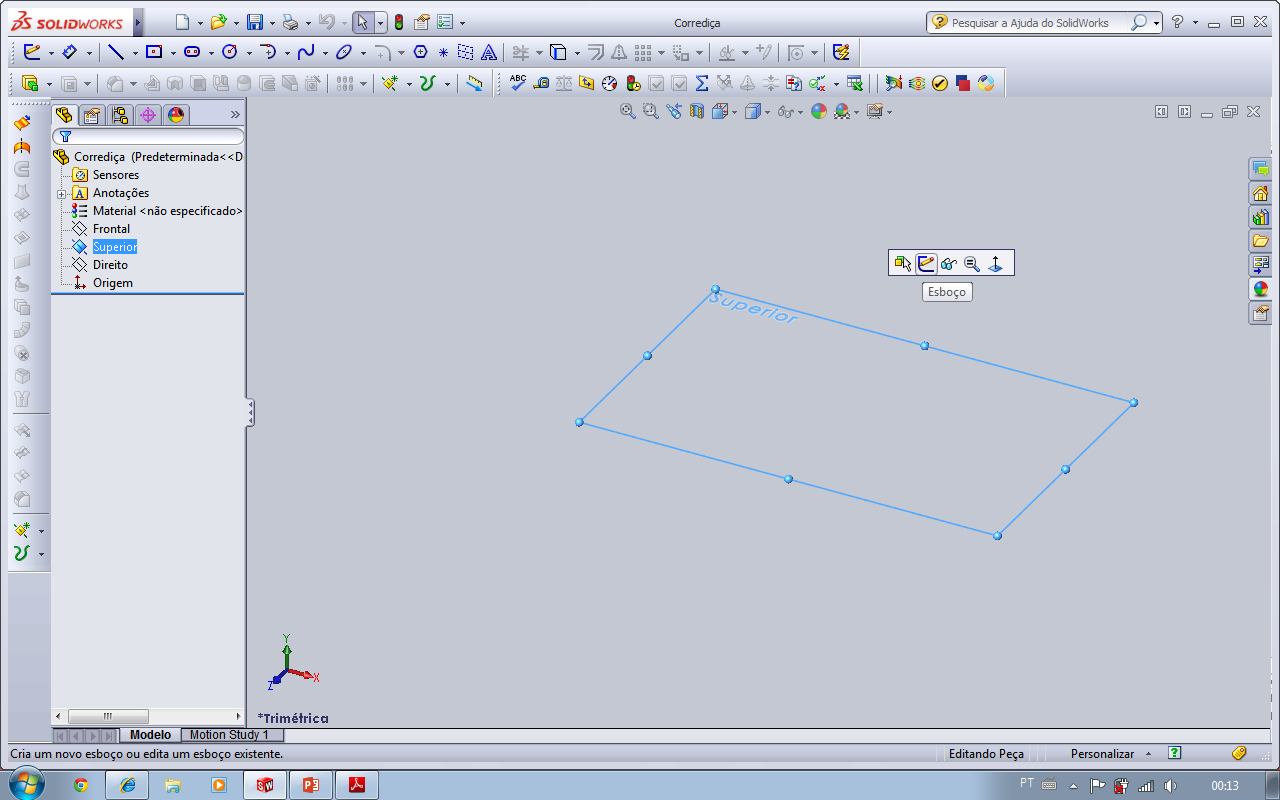 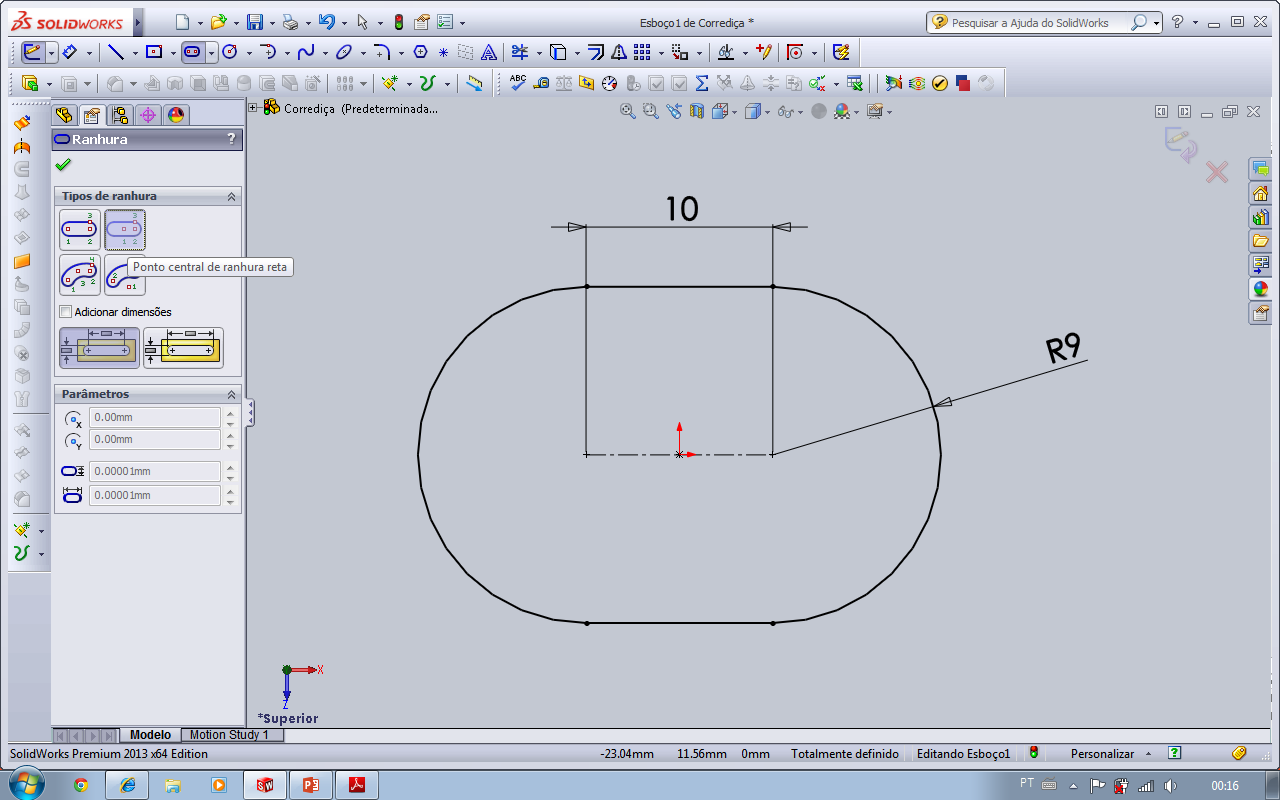 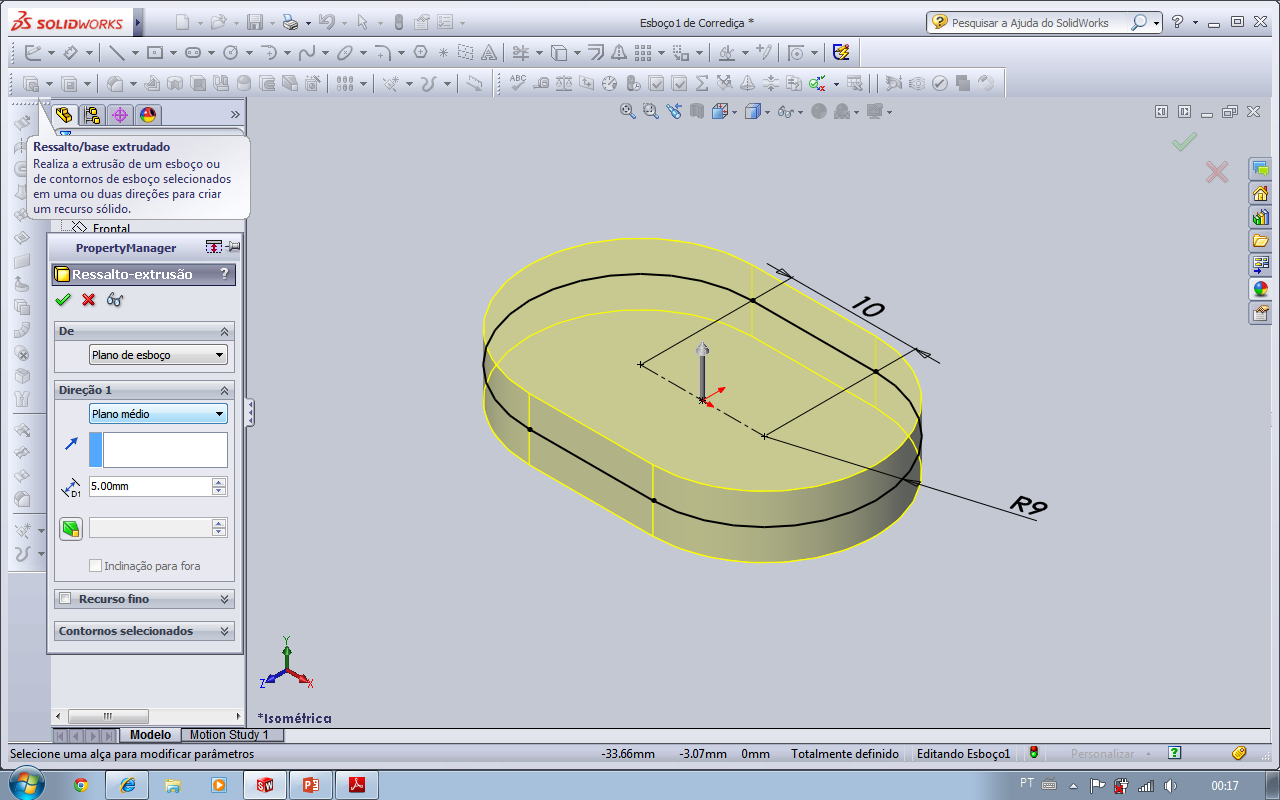 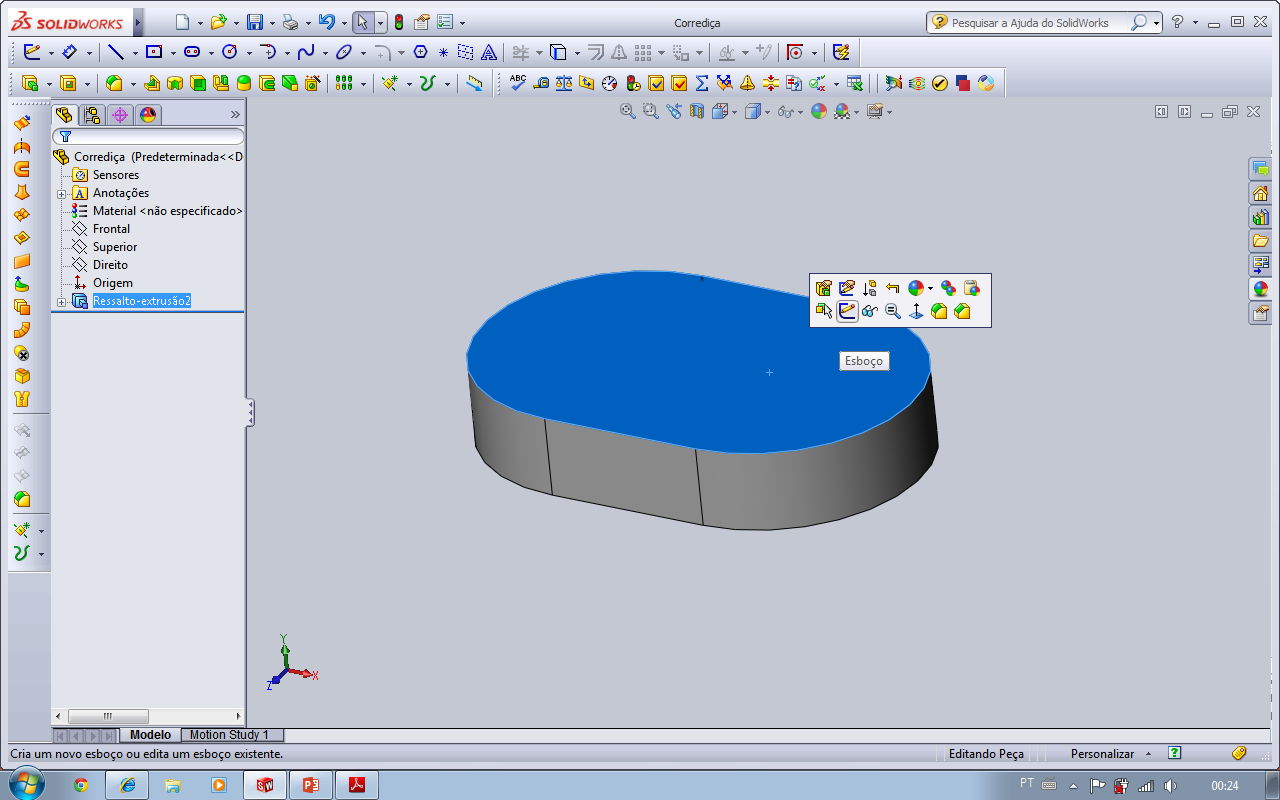 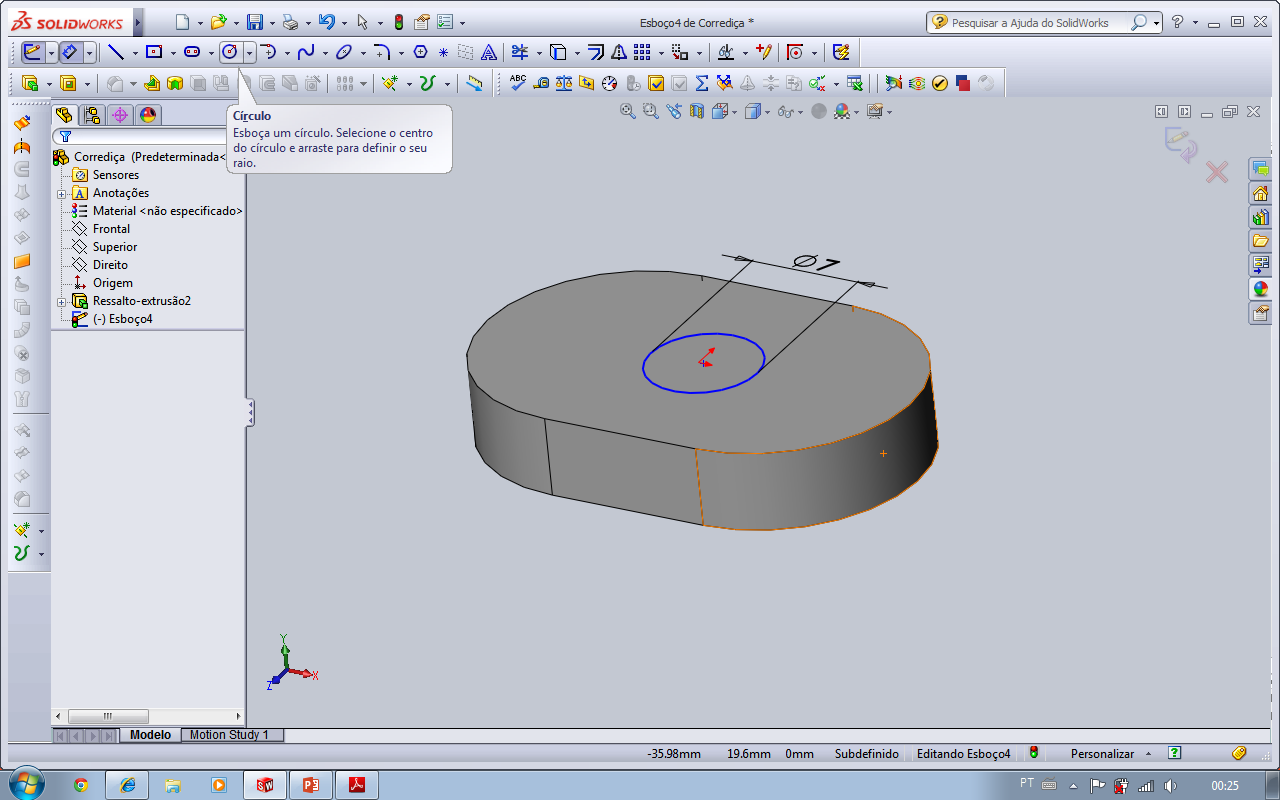 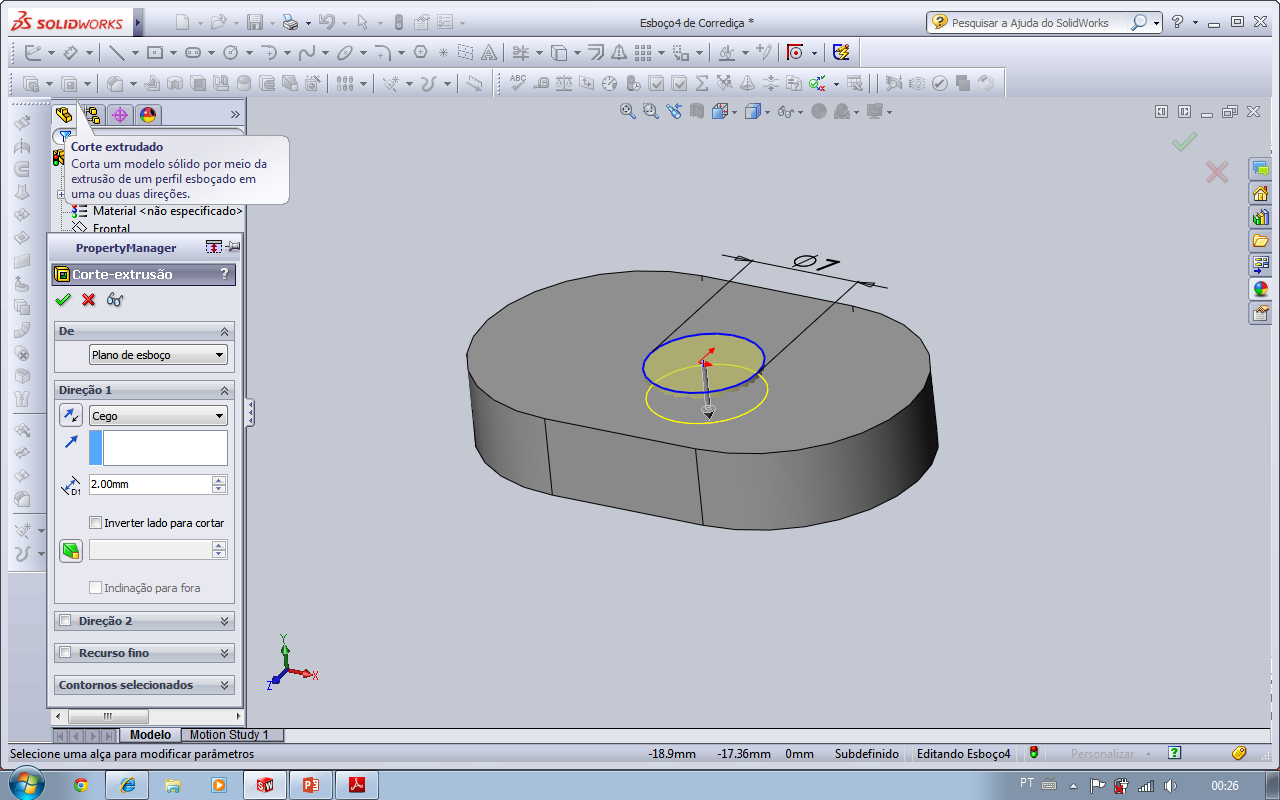 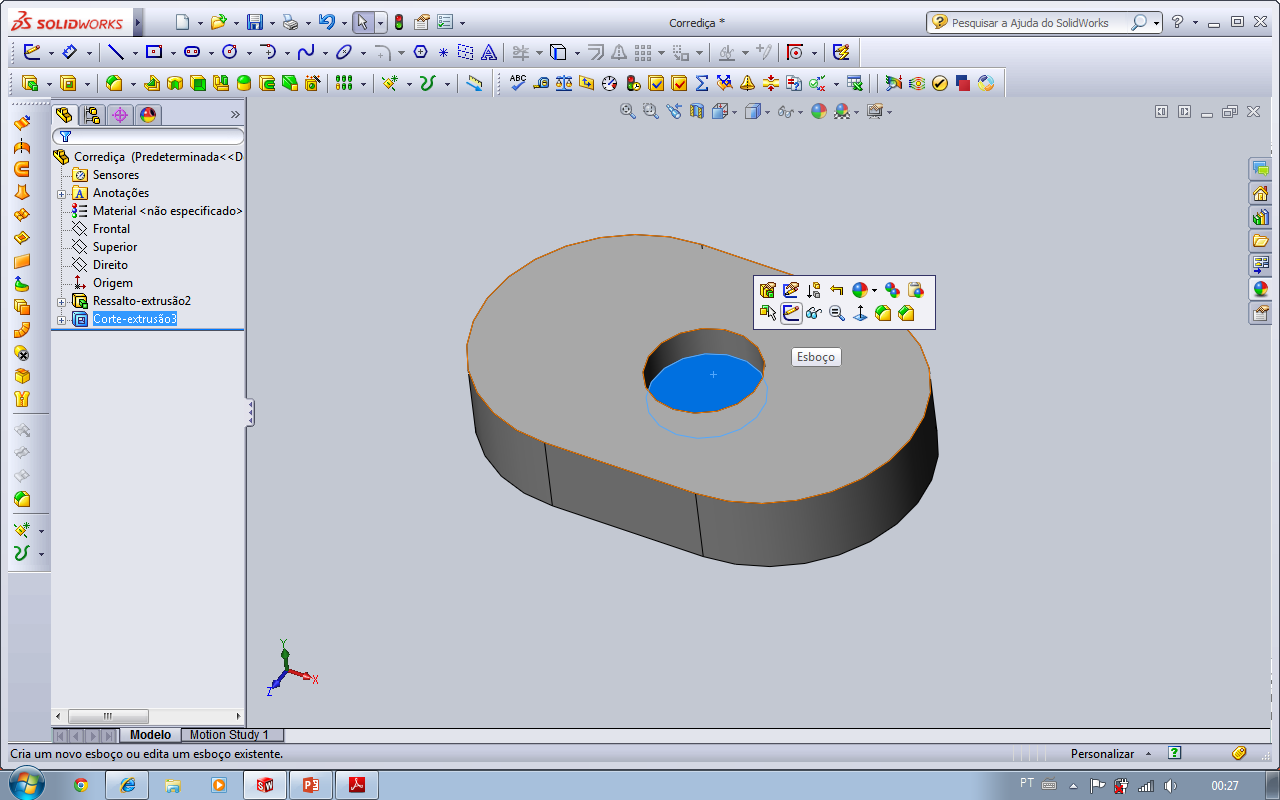 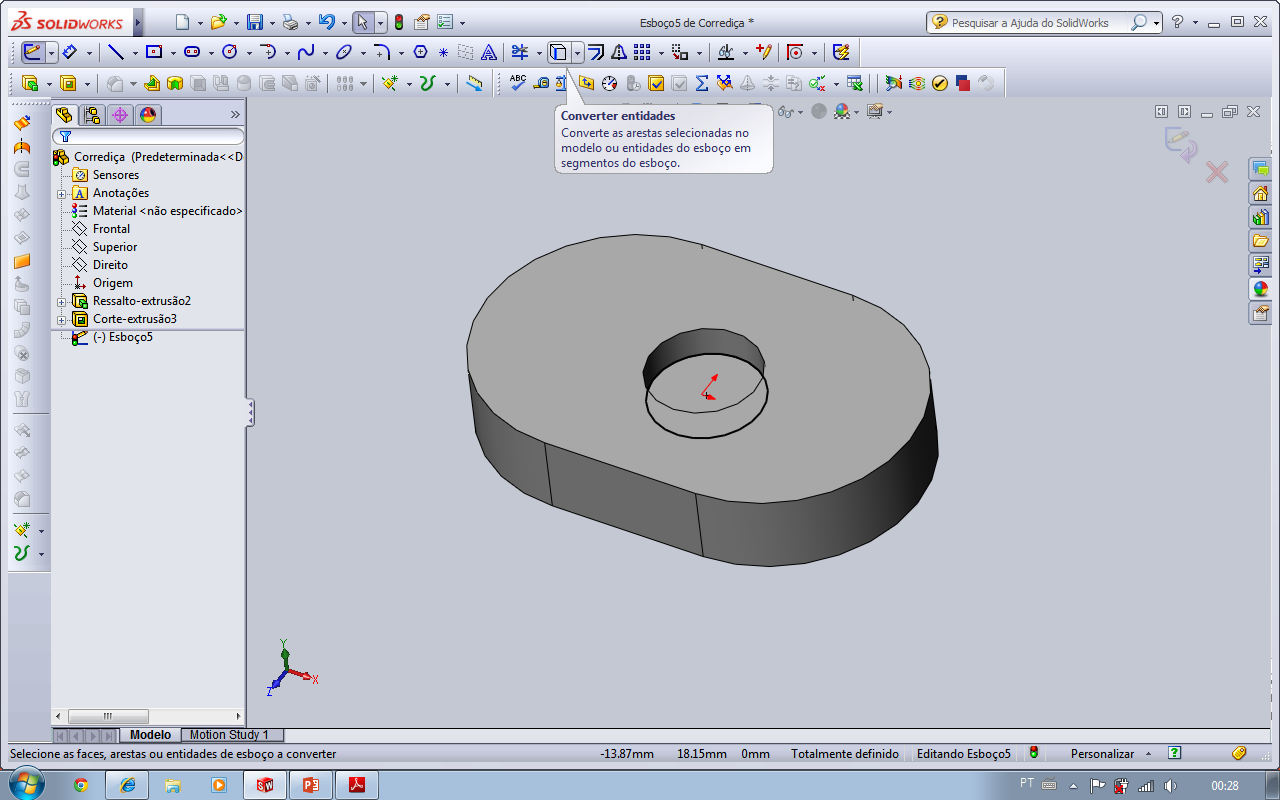 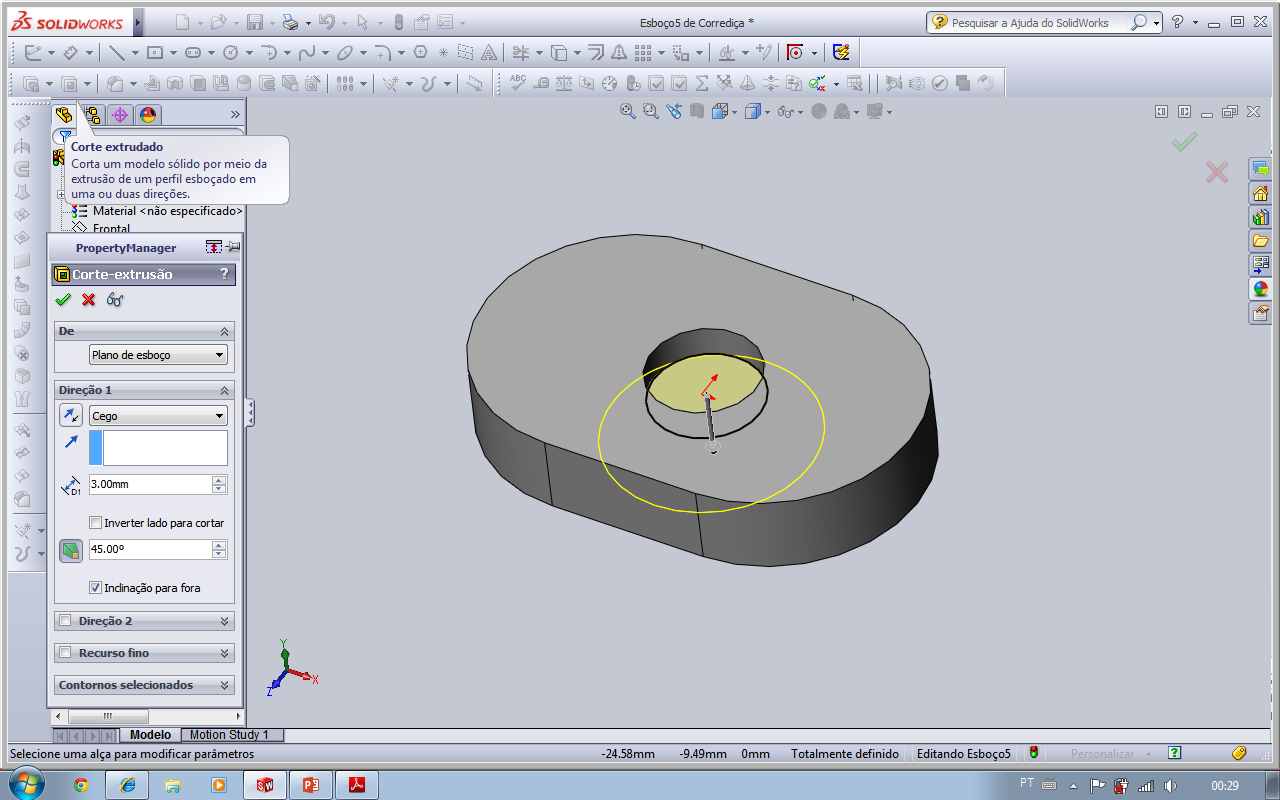 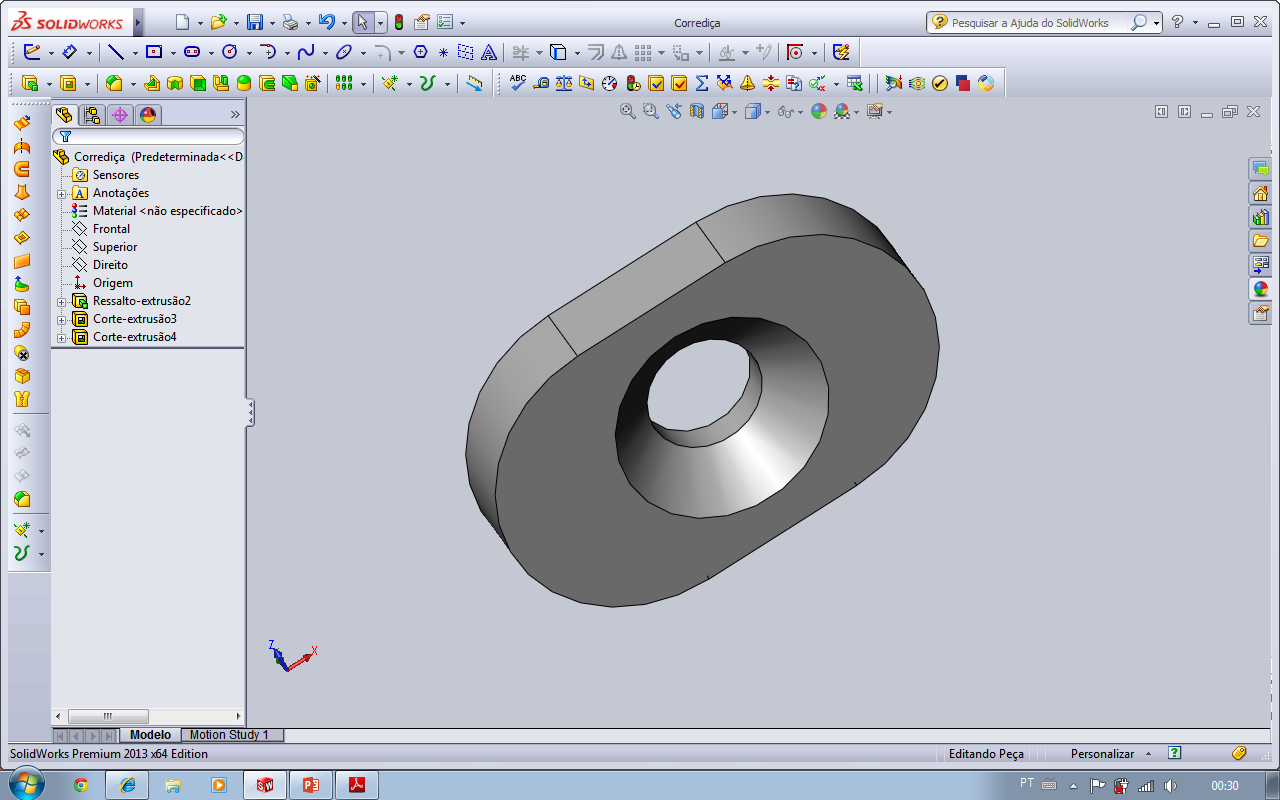 CHAPA de GUIA
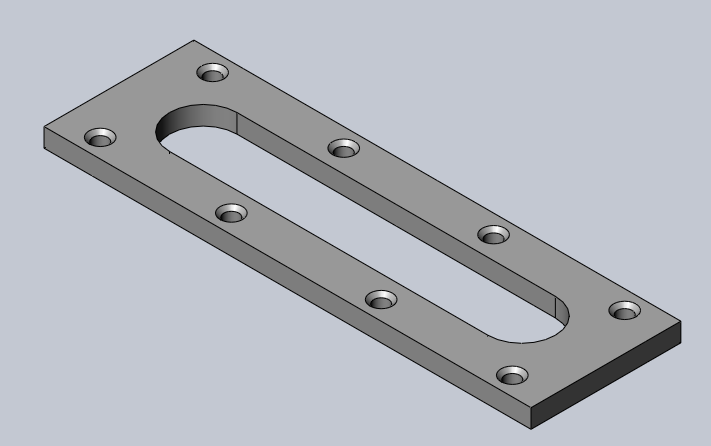 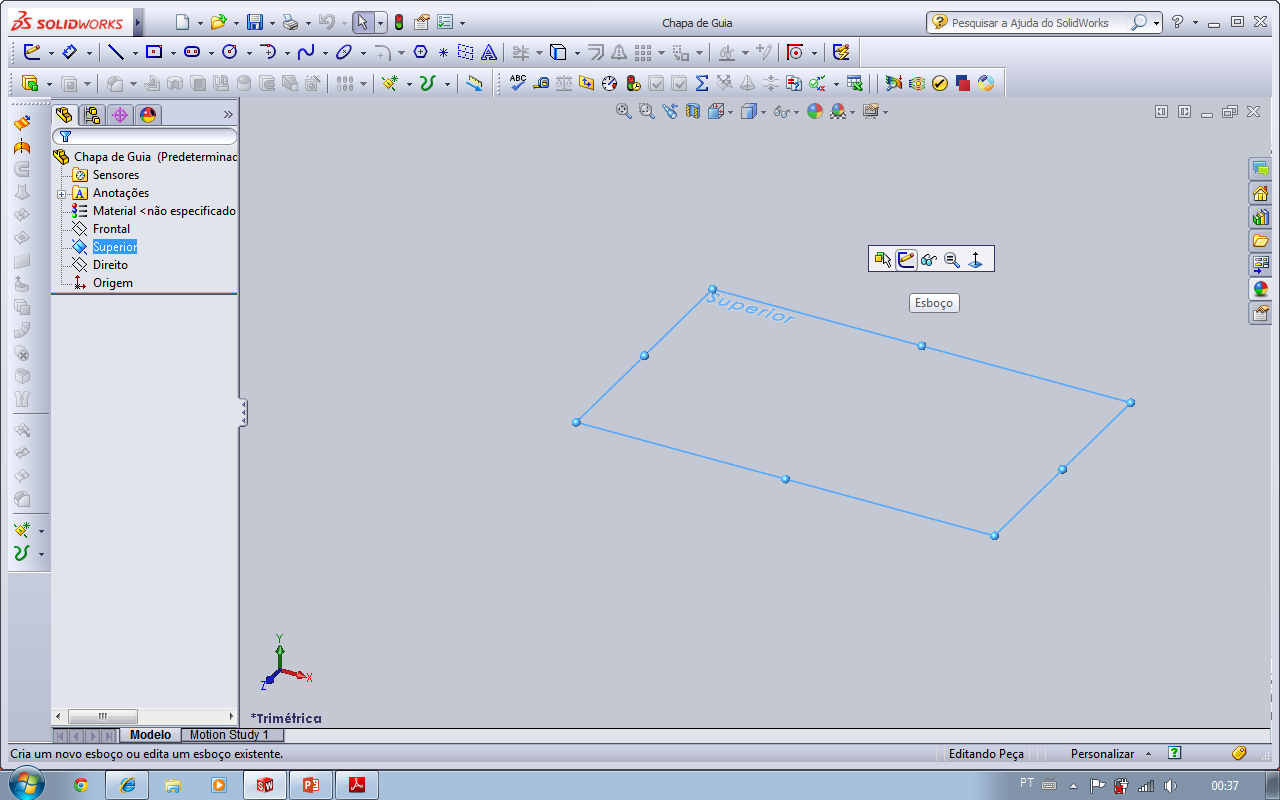 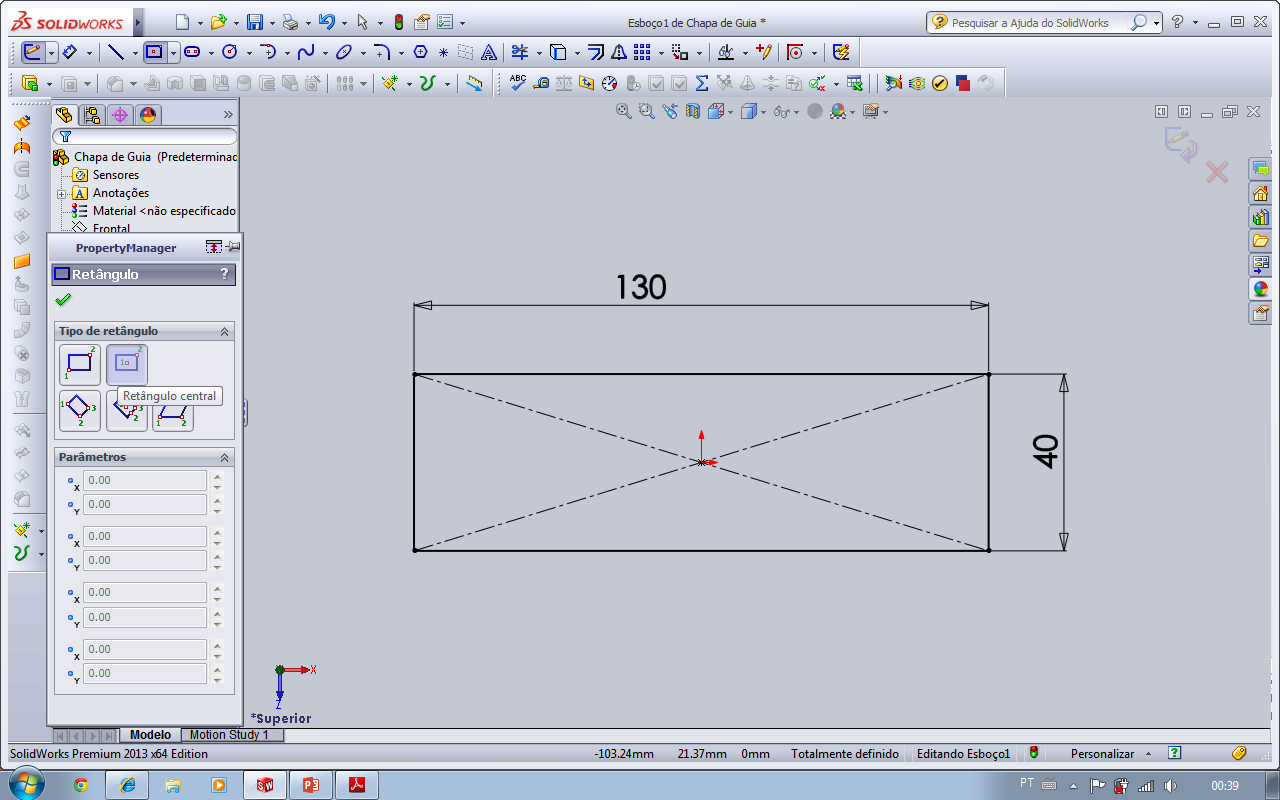 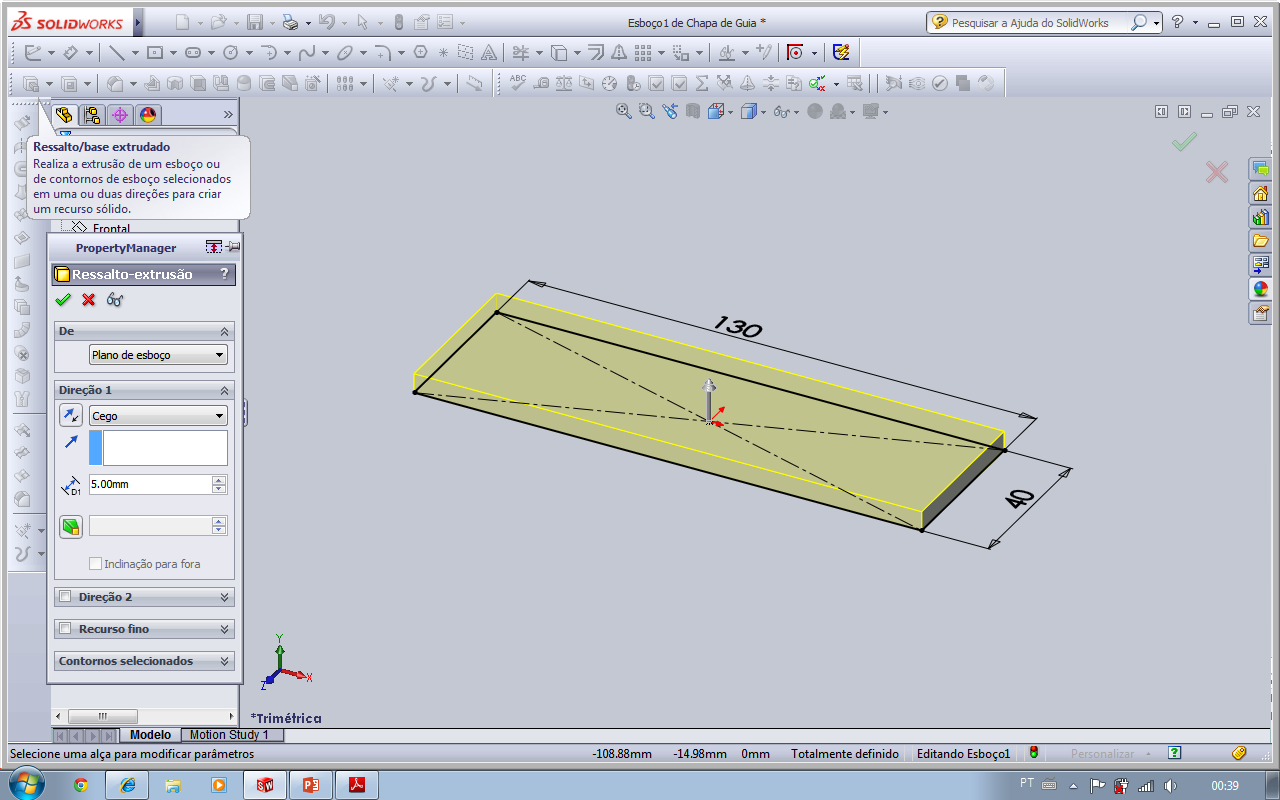 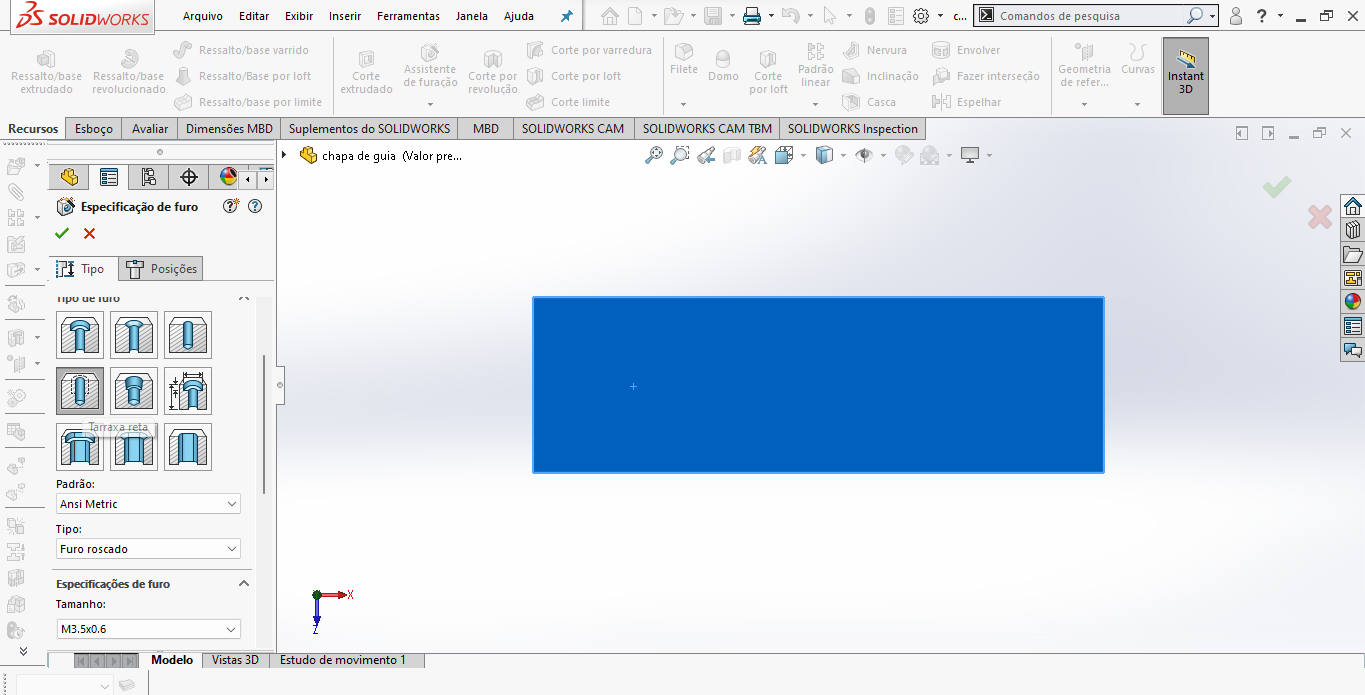 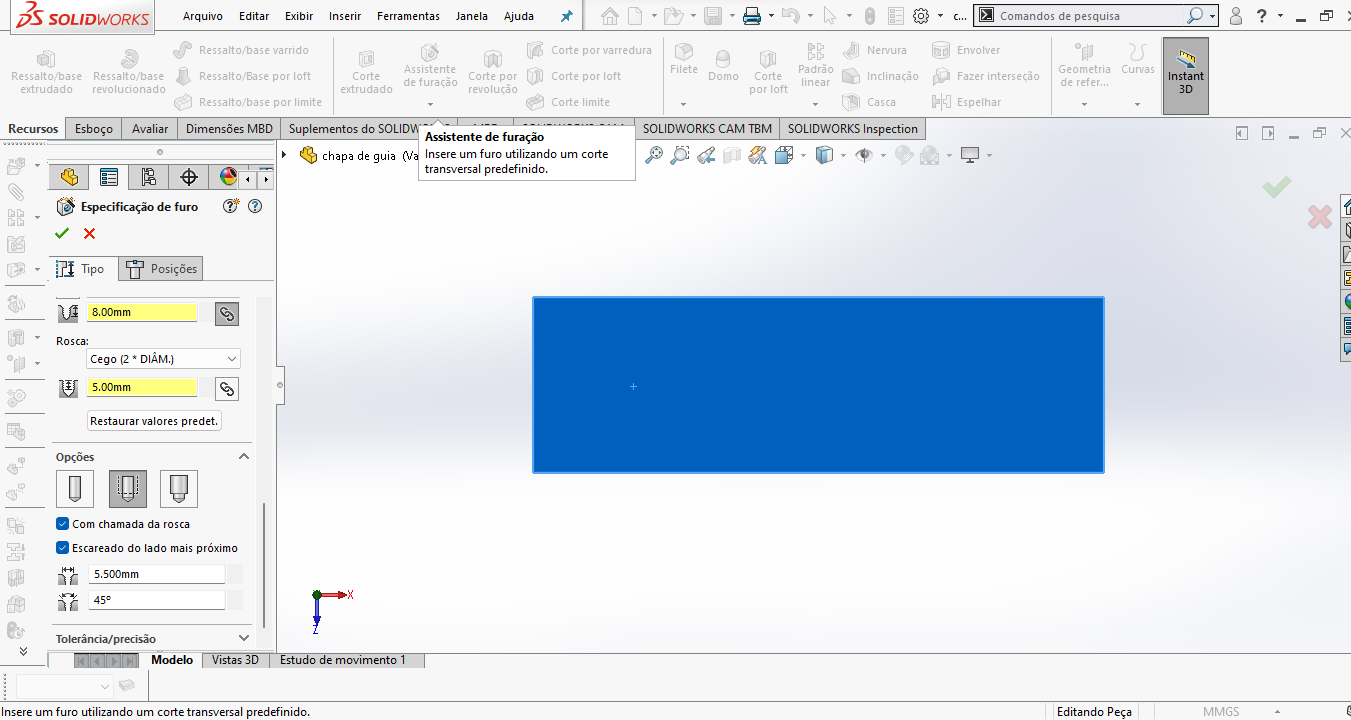 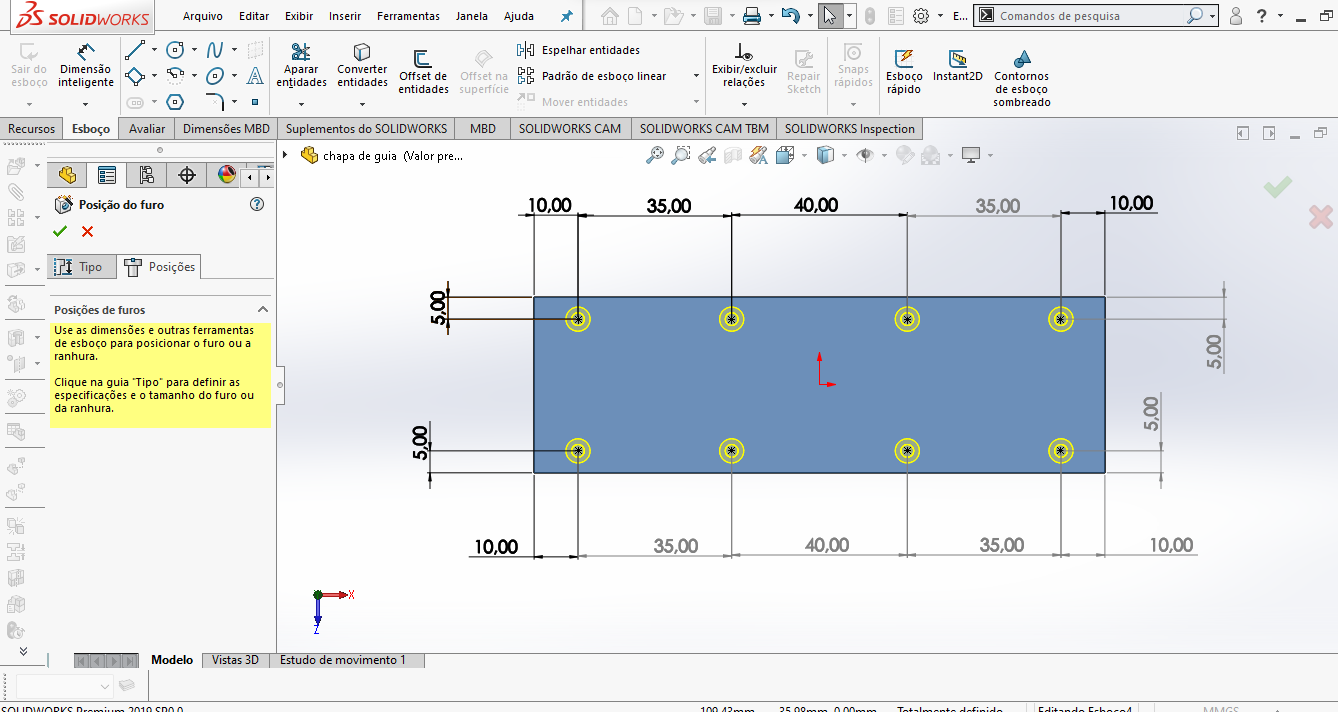 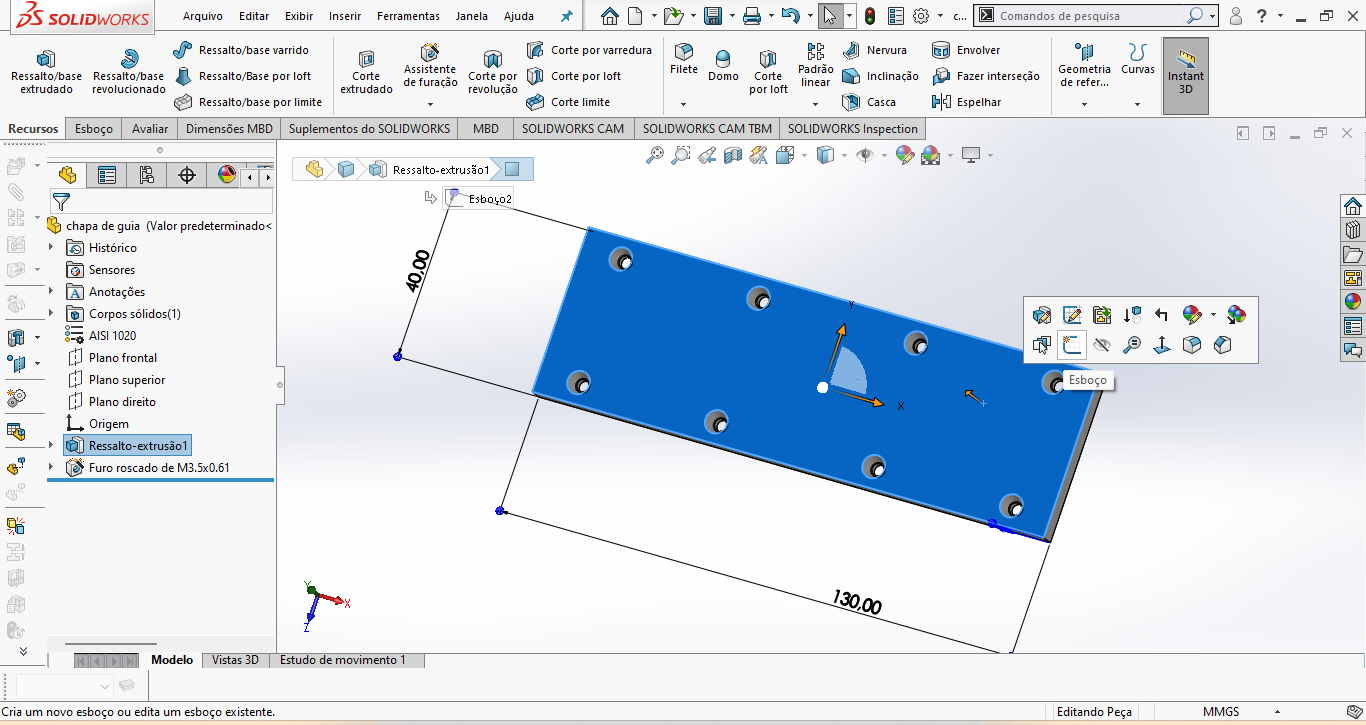 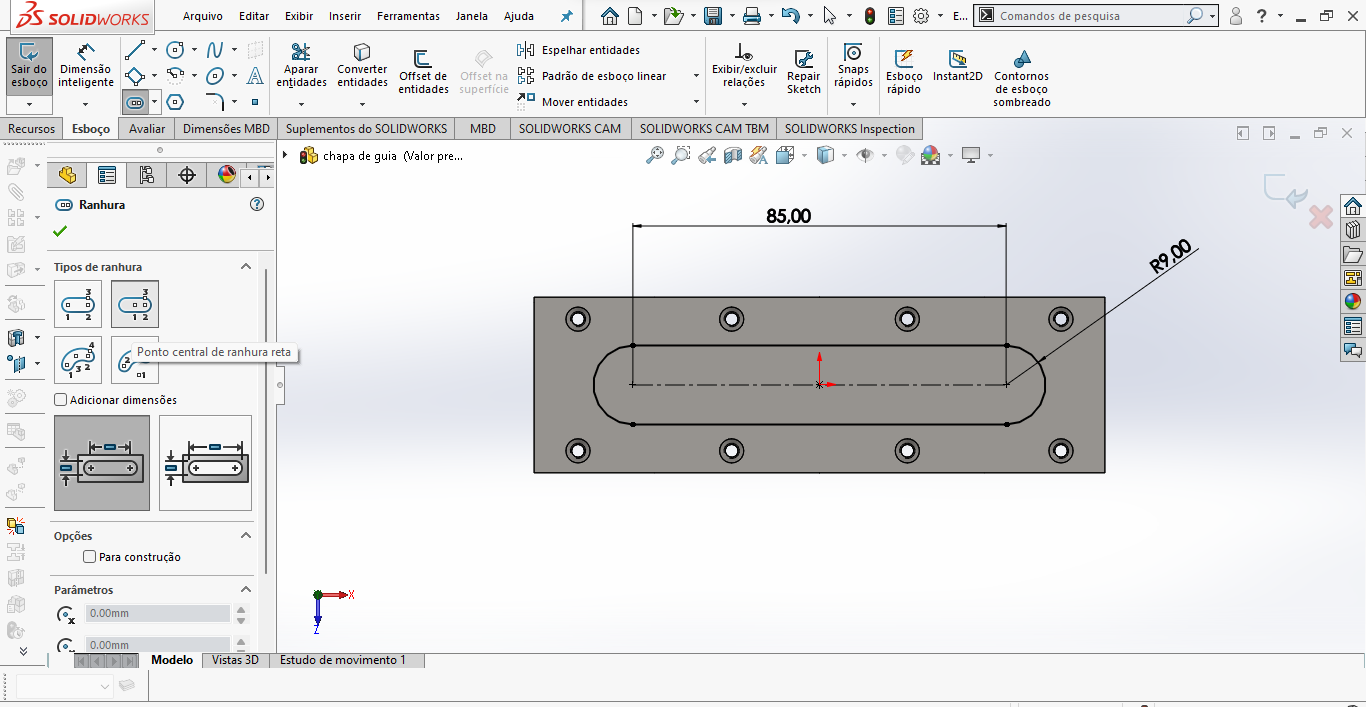 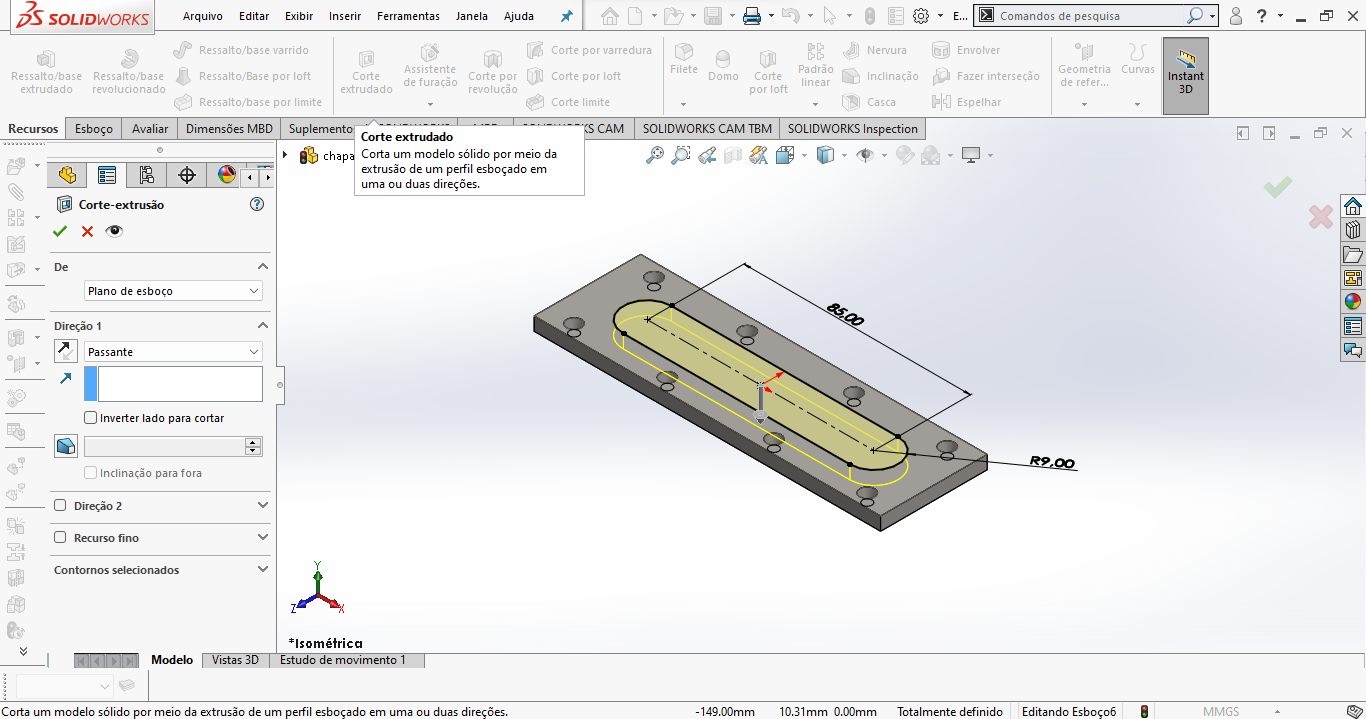 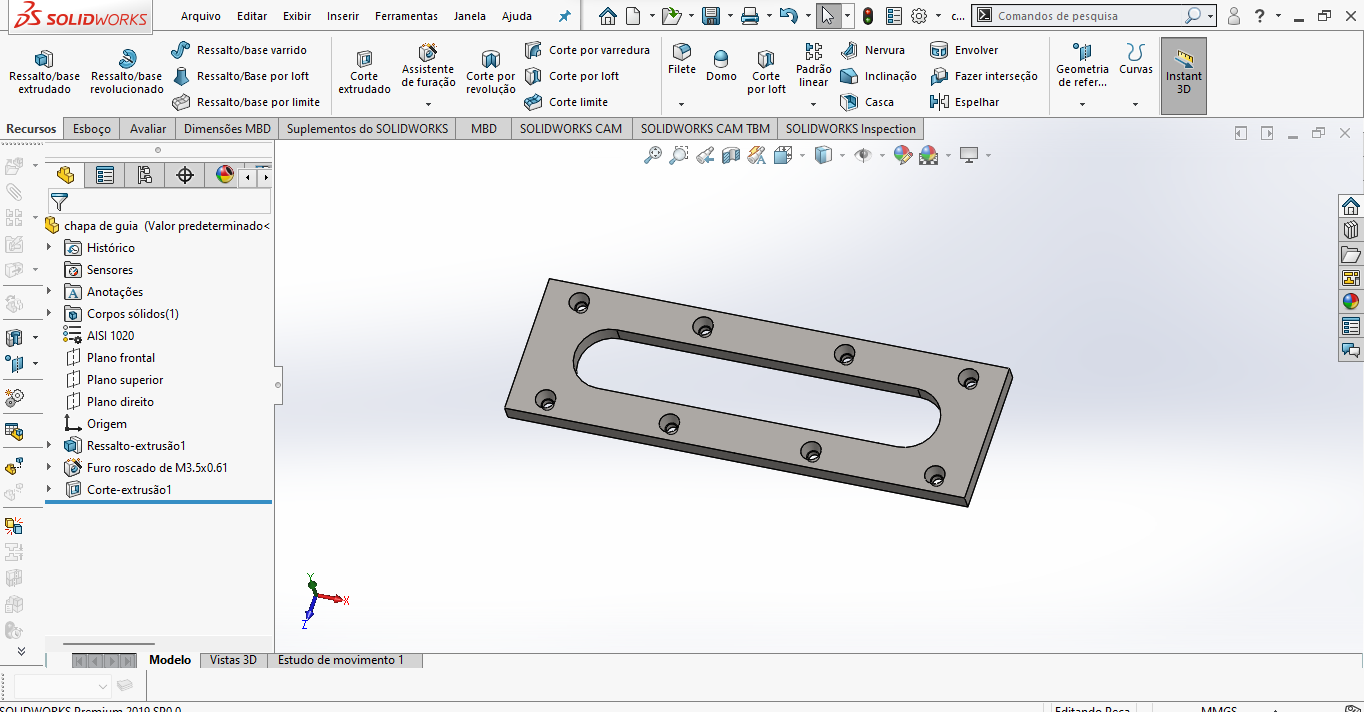 PINO CILÍNDRICO
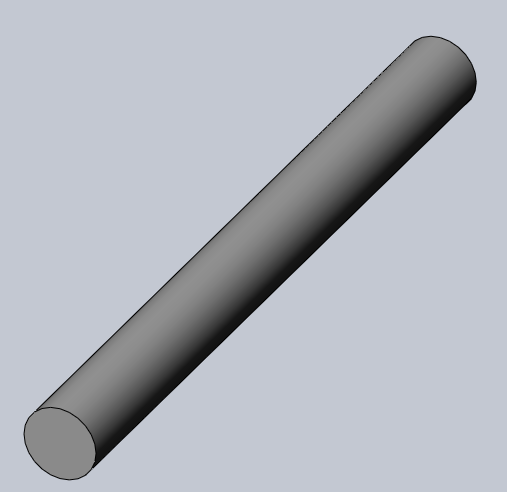 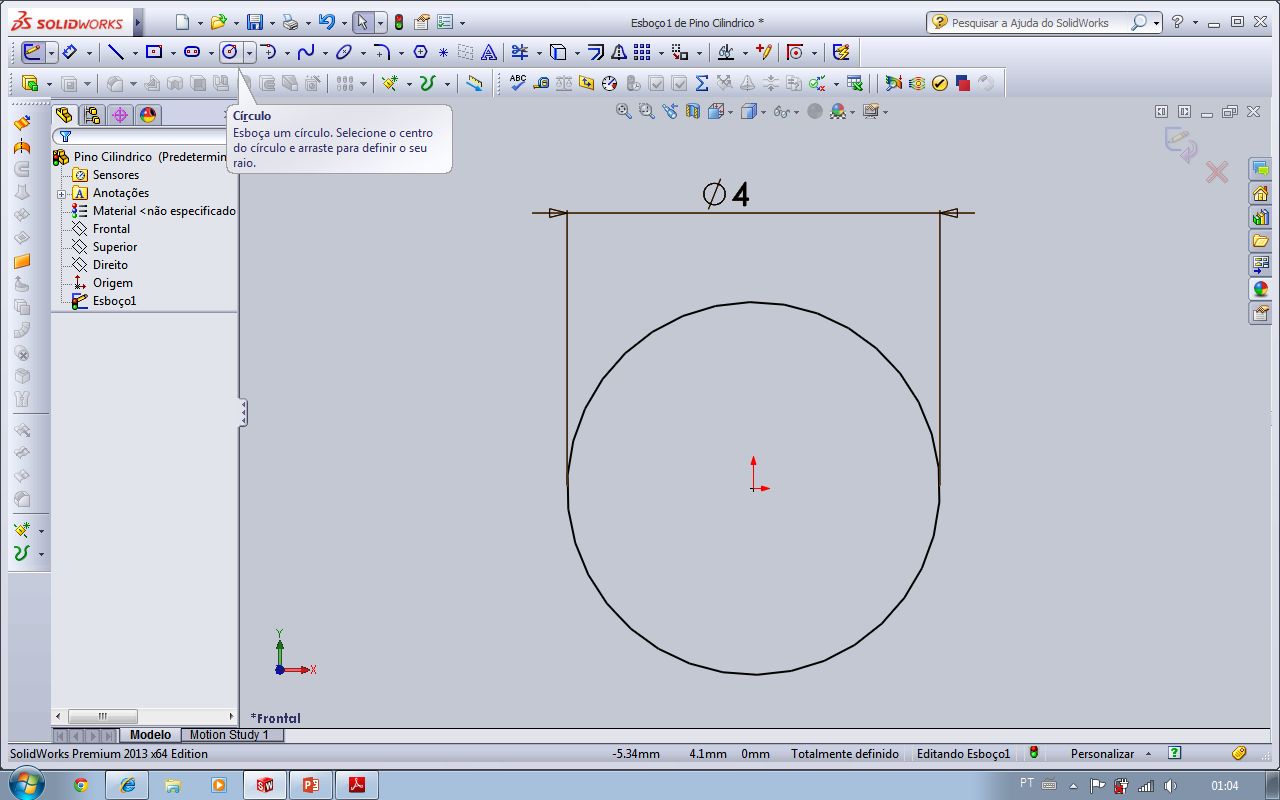 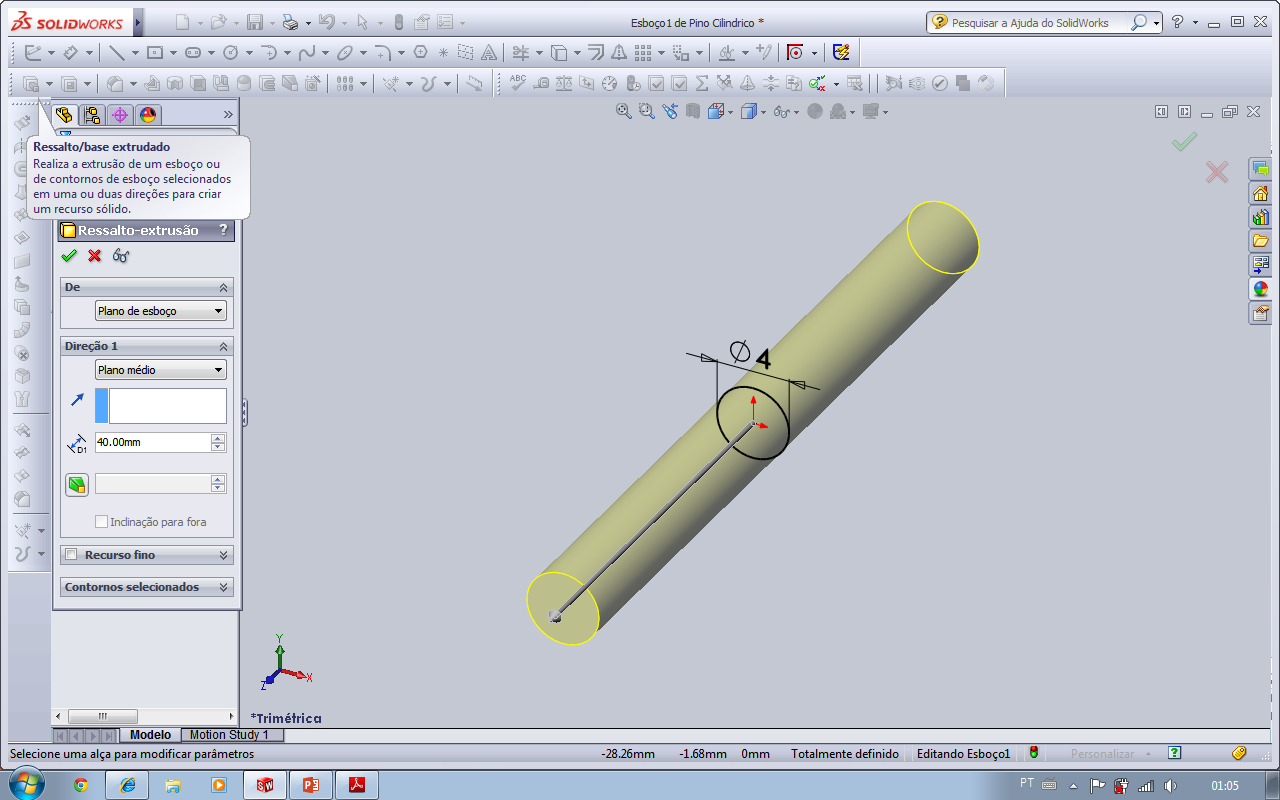 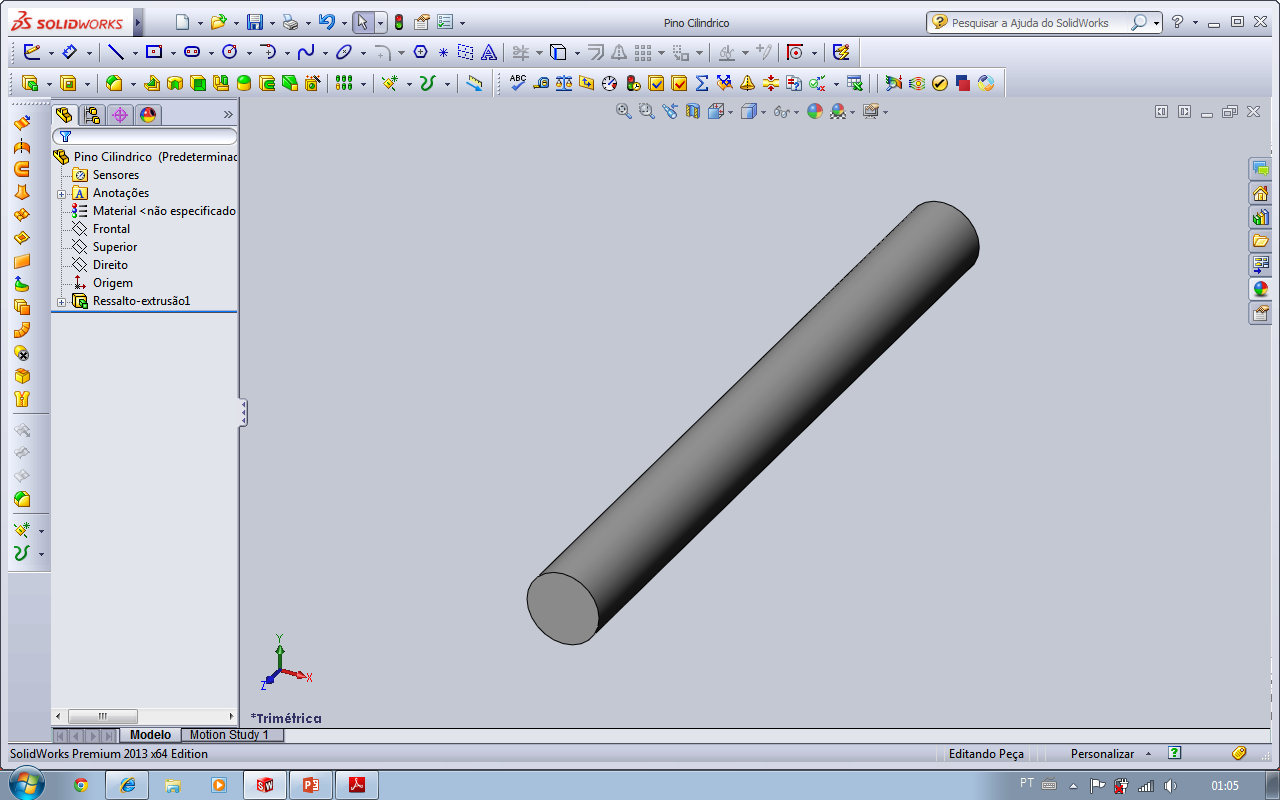 MANÍPULO
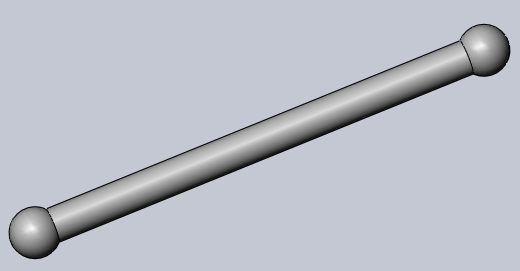 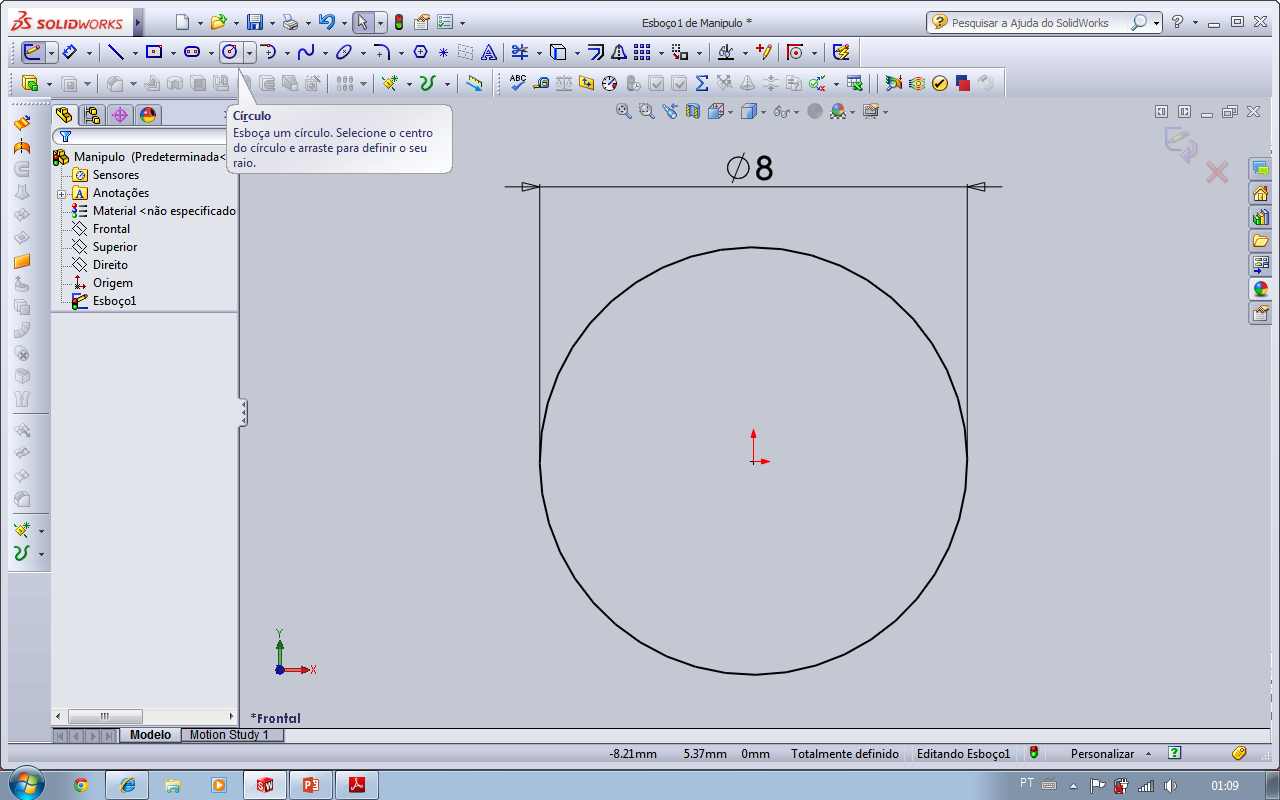 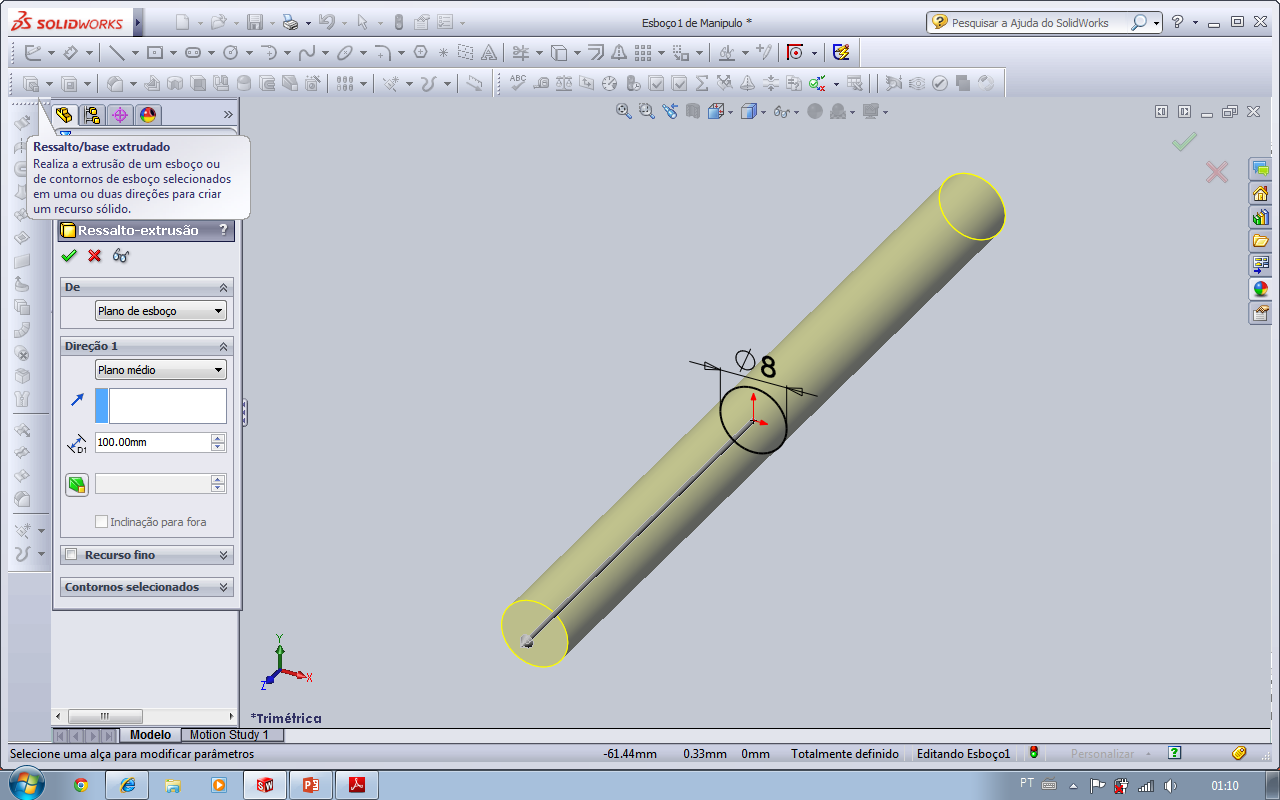 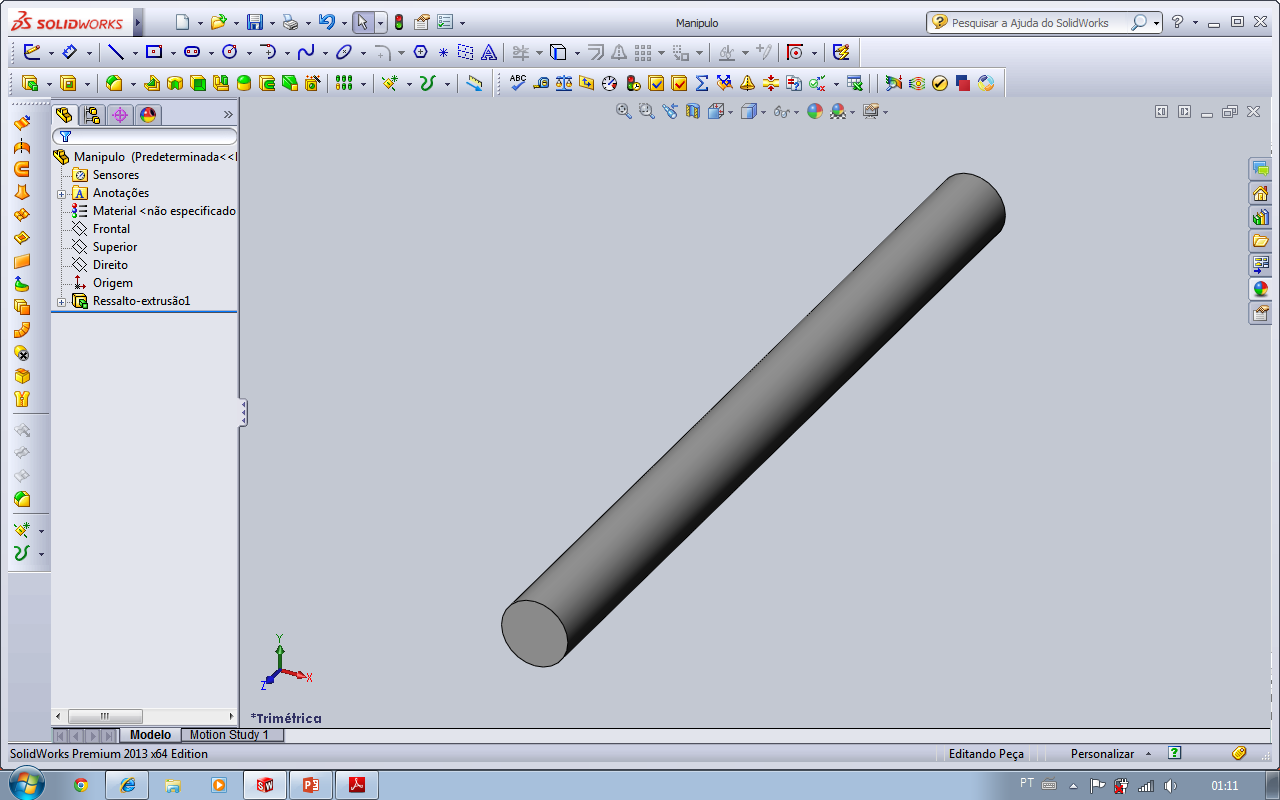 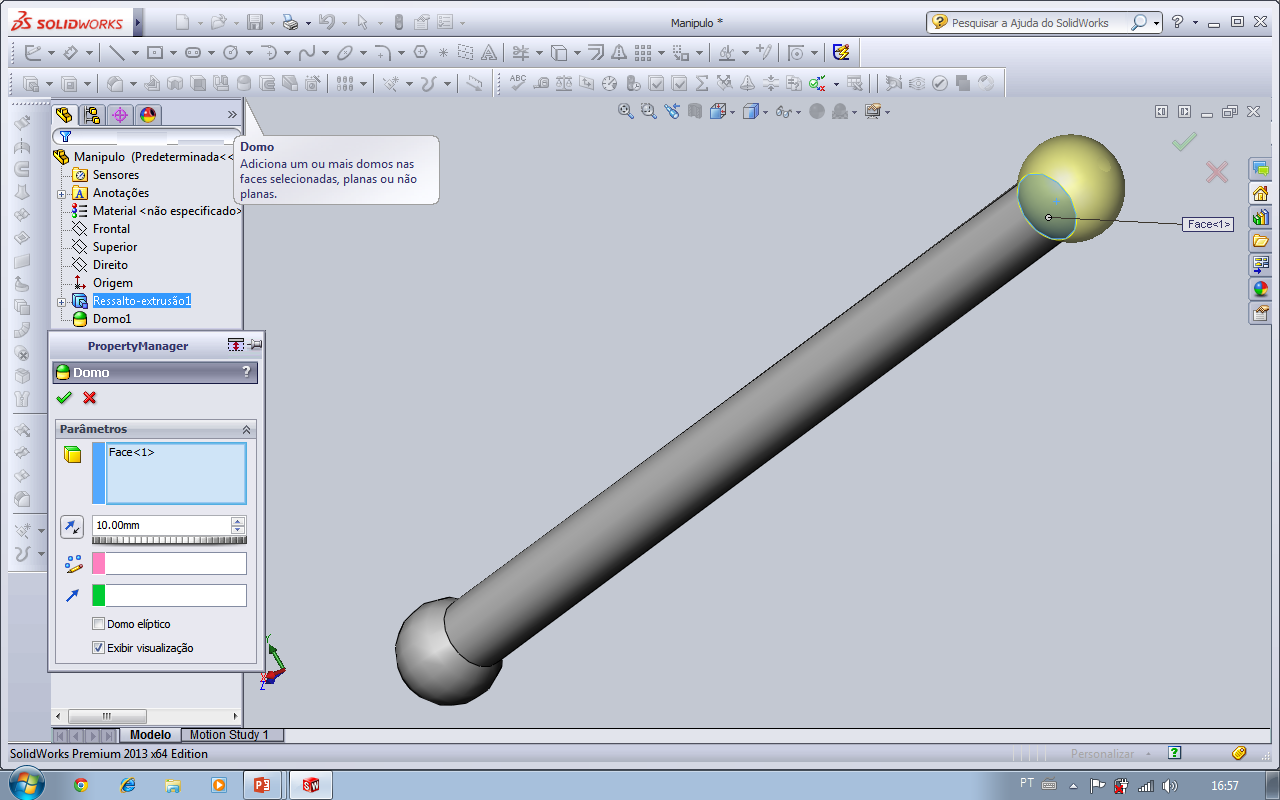 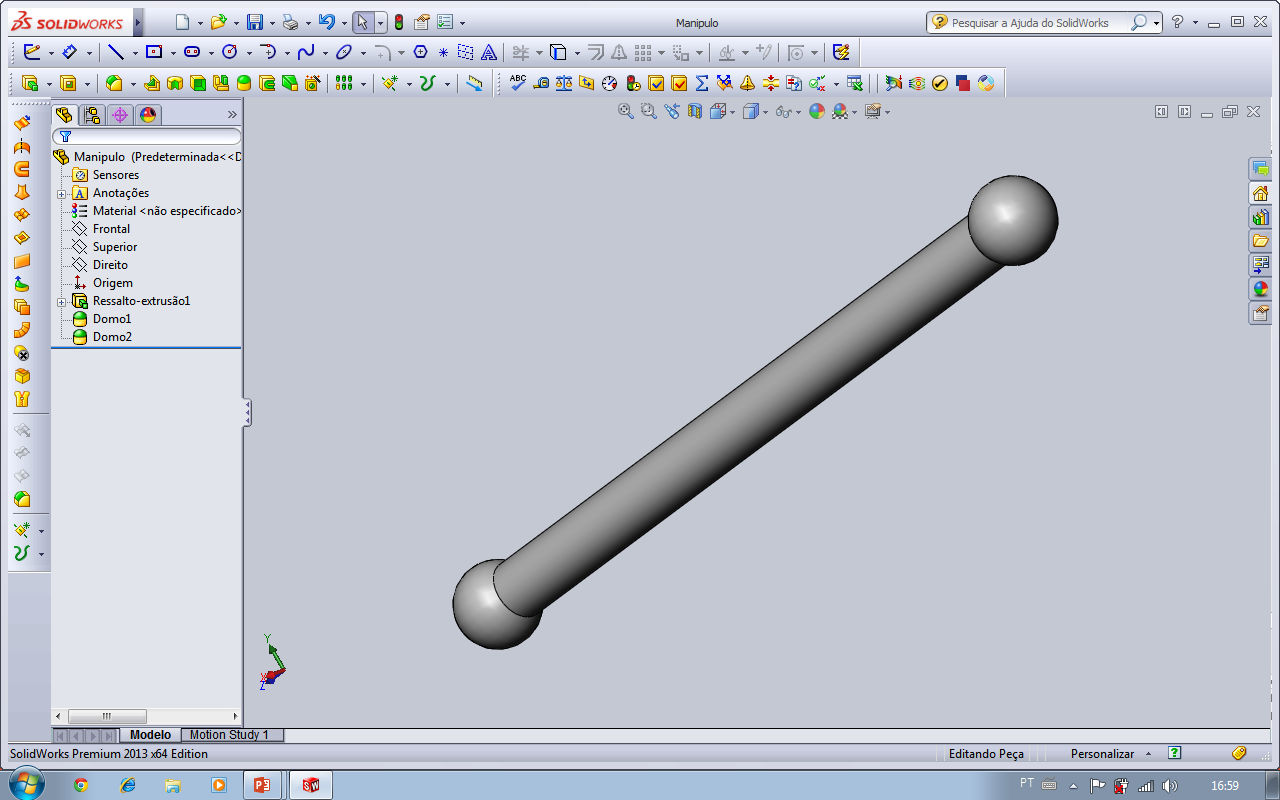 MONTAGEM DO TORNO
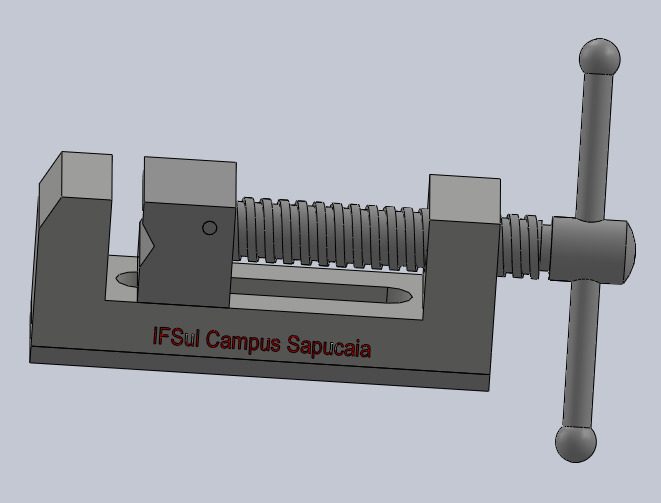 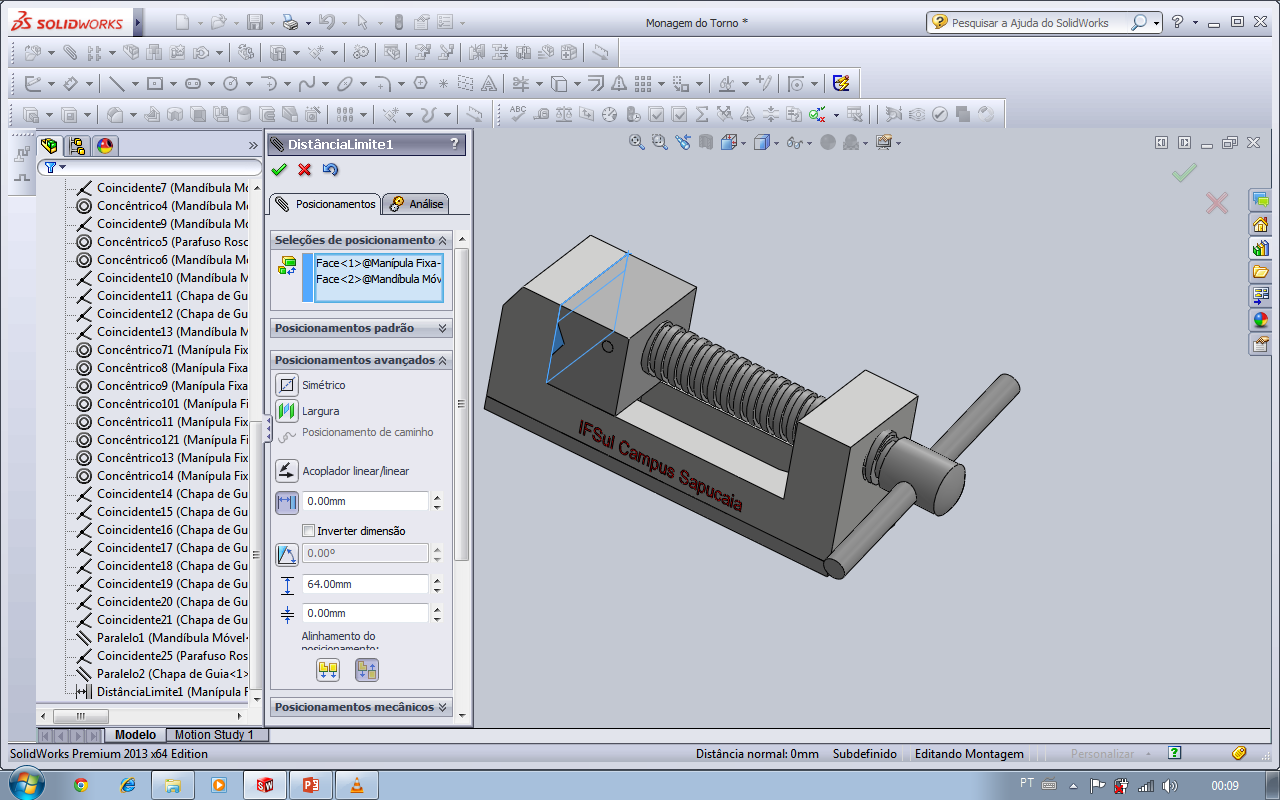 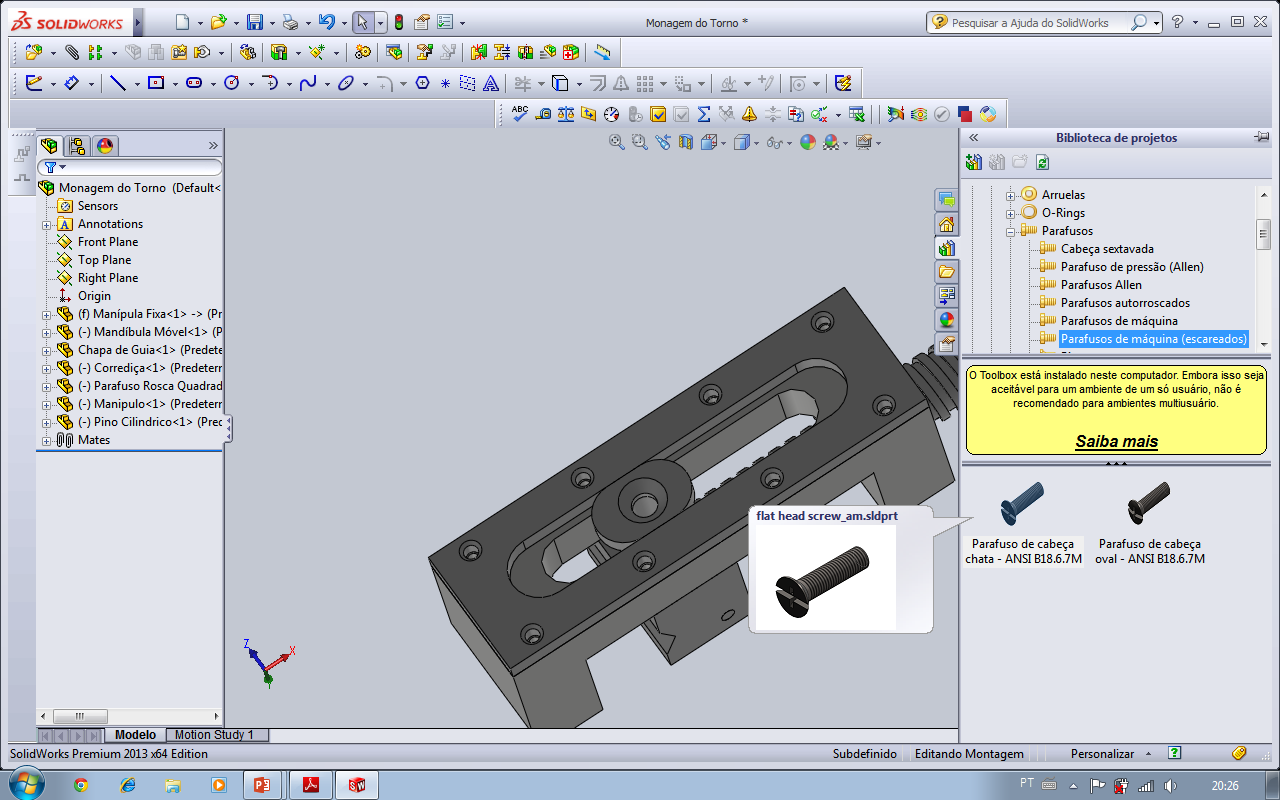 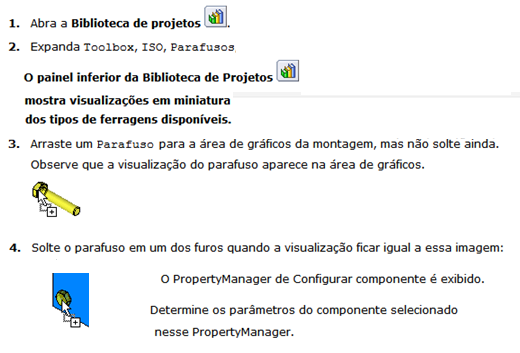 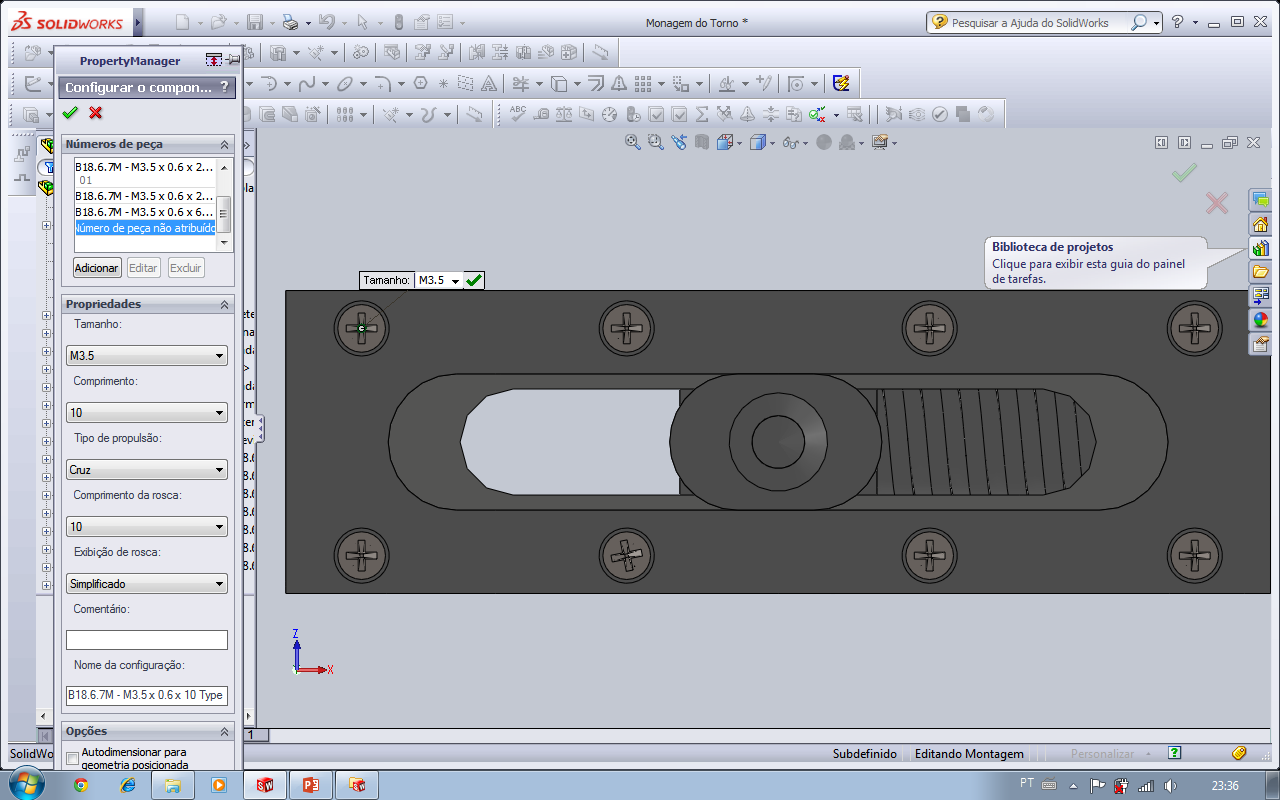 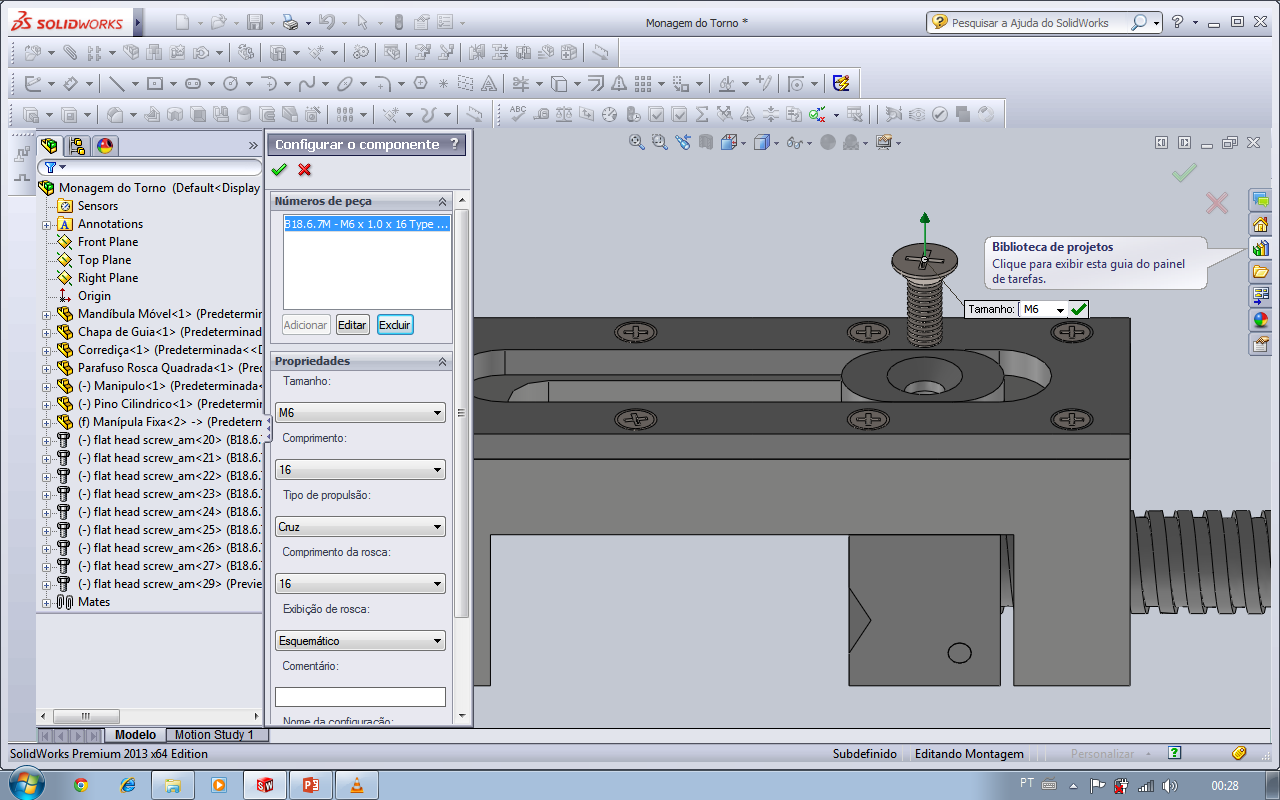 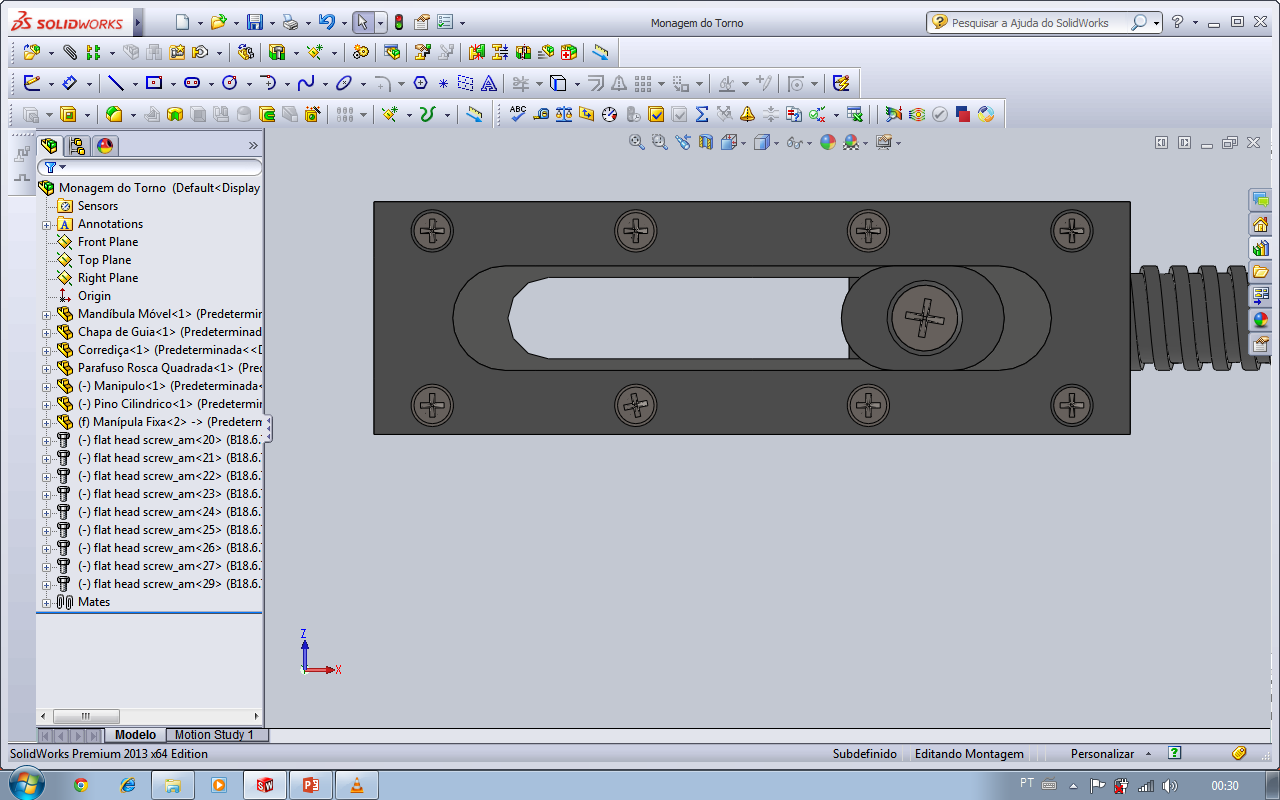 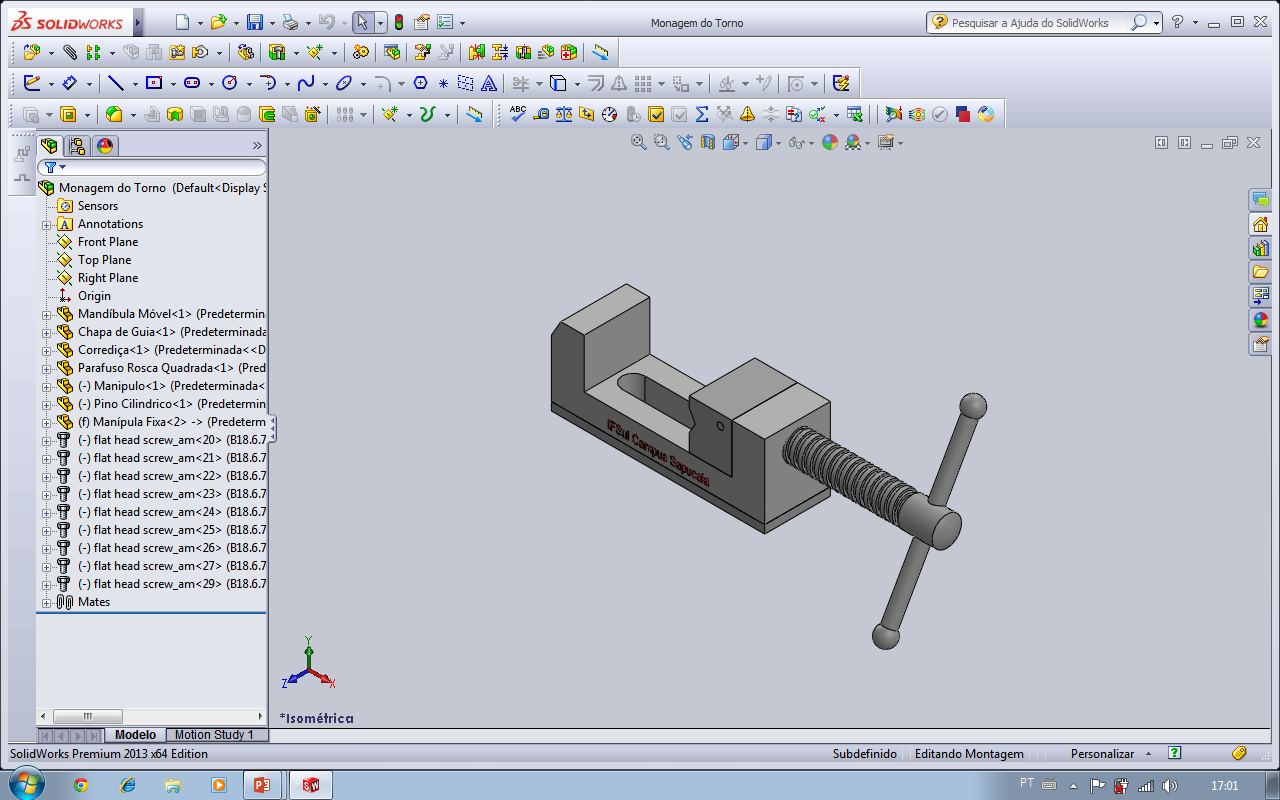